WELCOME 

TO THE 
DEPARTMENT OF ECONOMICS
Nandini Mukherjee 
	HOD
ORIENTATION PROGRAMME: 2023INDUCTION MEETKnow your college
COLLEGE CAMPUS
Asutosh College Main Building
Humanities Building
ACTC Building
Research Building
Centenary Building
Bhasa Campus
Sports Ground-Maidan

ECONOMICS: 
Asutosh College Main Building
Humanities Building
FACULTIES
DR. NANDINI MUKHERJEE : HOD          (NM)
SUPARNA BASU:                                        (SB)
DR. MANIPARNA SYAM ROY:                 (MSR)
SENJUTI GHOSH DAS :                             (SGD)
SHREYASEE DUTTA:                                 (SD)
PROGRAMME
The B.A./ B.Sc. Programme shall be for a duration of Eight semesters (4 YEARS)

The Odd Semester in the month of July

The Even Semester in the month of January

Examination- November-December and May-June
COURSES
Major : SEM 1-8
Minor : SEM 1-6
Skill Enhancement Courses (SEC) : SEM 1-3
Ability Enhancement Course (AEC) : SEM 1-4
Common value added course(CVAC) : SEM 1-2
Inter Disciplinary Course (IDC) :  SEM 1-3


Summer Internship
Dissertation
SEMESTER 1(practical + theory)
Major-         CC1-MICROECONOMICS I 

SEC-            SEC1- INTRODUCTORY STATISTICS & 			APPLICATION I

Minor-          M1

AEC-            Compulsory English

CVAC-         ENVS; Constitutional values

IDC
PAPERS
Microeconomics
Macroeconomics
Development Economics
Mathematical Economics
Statistics for Economics
Indian Economics
Econometrics
International Economics
Environmental & Resource Economics
Public Economics
Financial Economics
TEACHING ,EVALUATION & OTHER DEPARTMENTAL ACTIVITIES
Class teaching
Interactive classes
Debate
Quiz
Tutorial/Remedial class
Class tests
Students seminar
Faculty seminar
Alumni lecture
Field trip
Workshops
OTHER COLLEGE ACTIVITIES & FACILITIES
Certificate courses
Computer courses
Career Counseling and training program (CCTP)
others
Placement Cell
College Committees
Central library
Seminar library
Guidance-Mentor-mentee program
Felicitation-Student achievement
Outreach and Extension Programme-Awareness generating program; Blood donation camp;
Subsidised Canteen
Cheap store-stationaries
Student Volunteers
STUDENTS ORIENTATION-2023
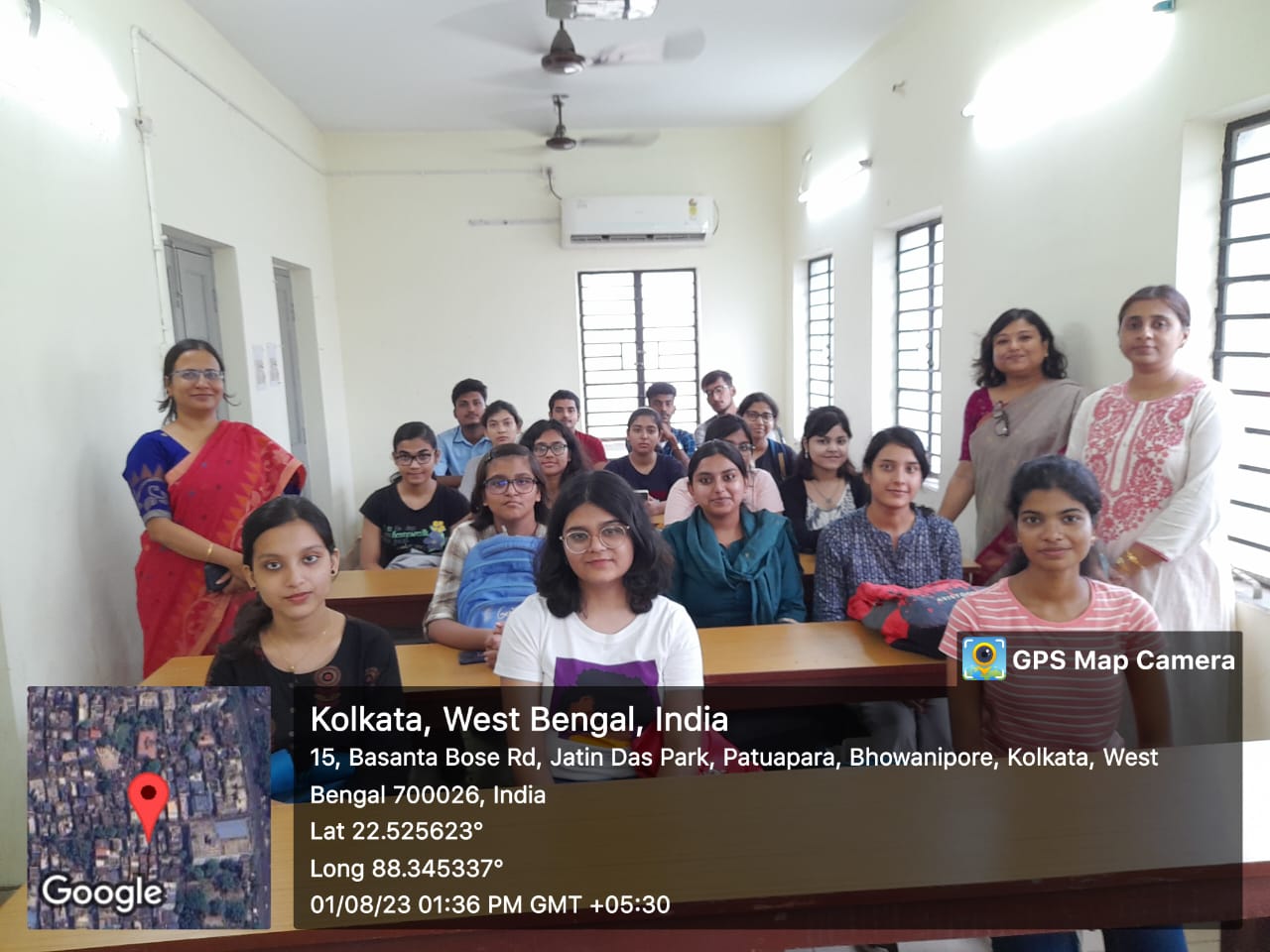 STUDENTS ORIENTATION-2022
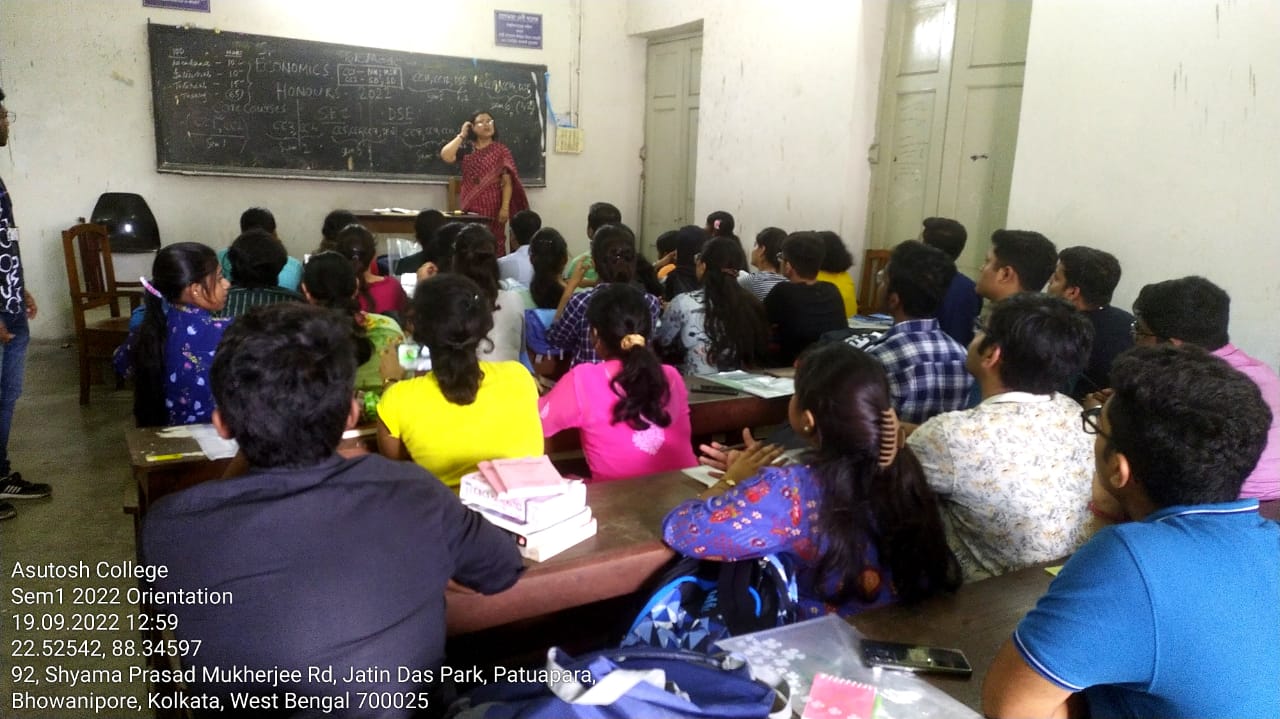 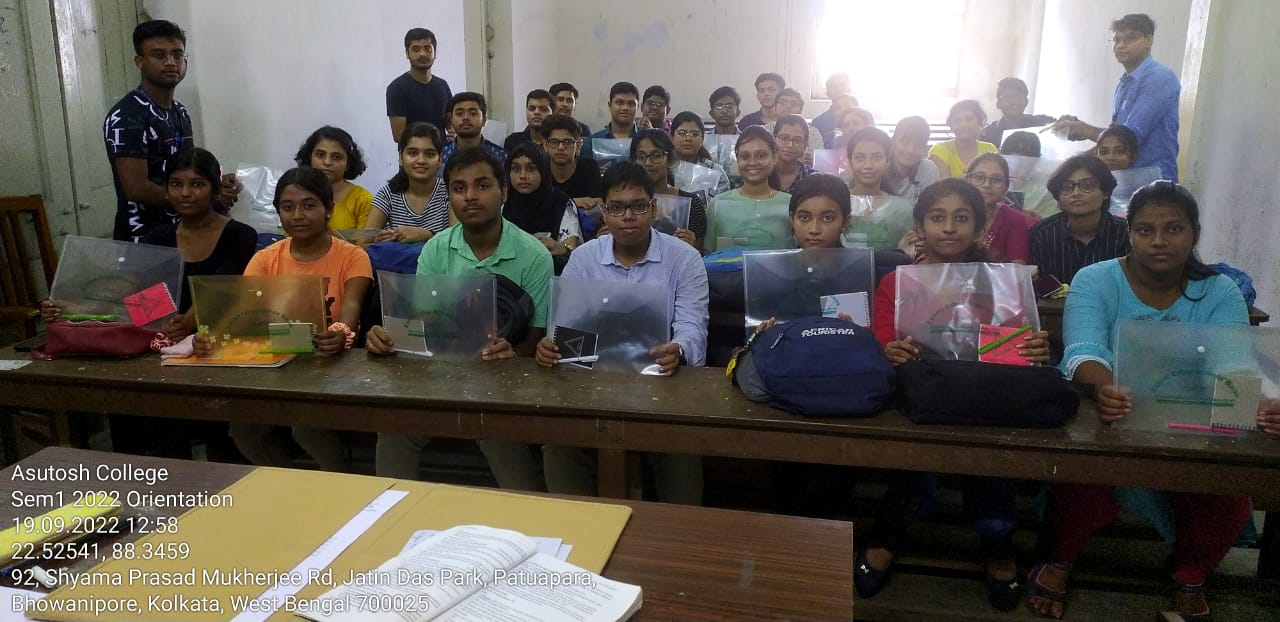 FACULTY SEMINAR
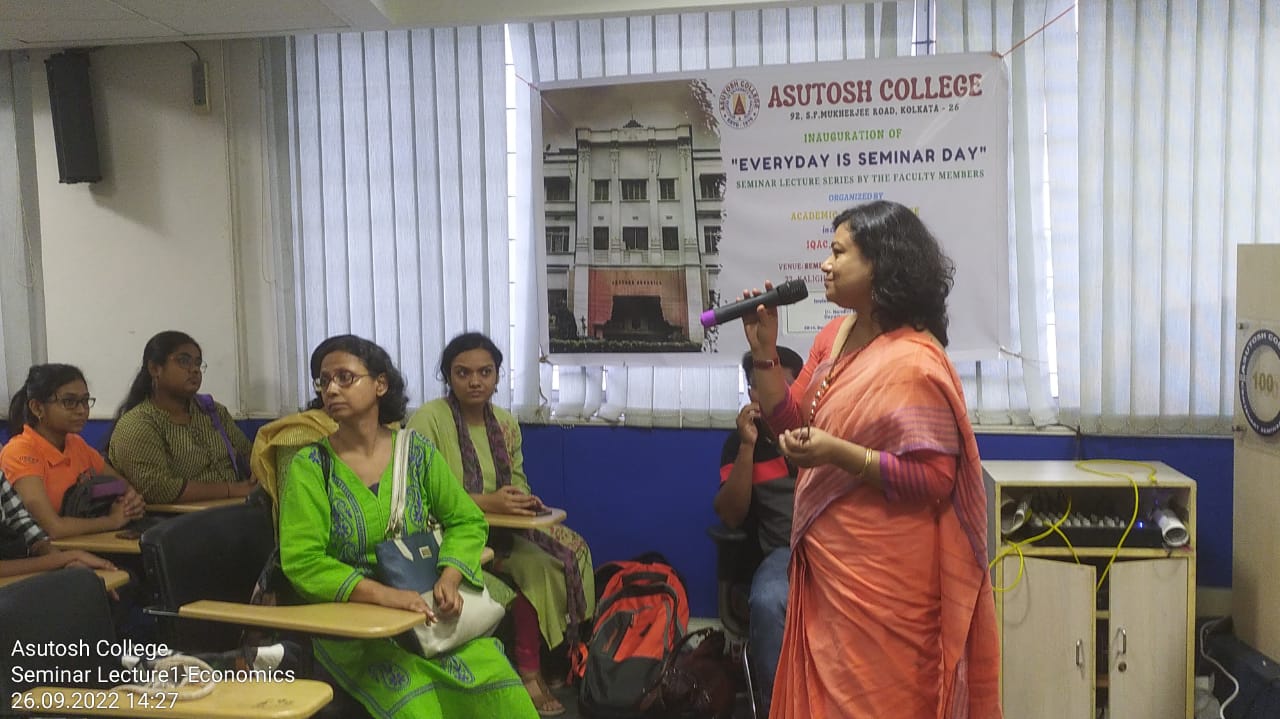 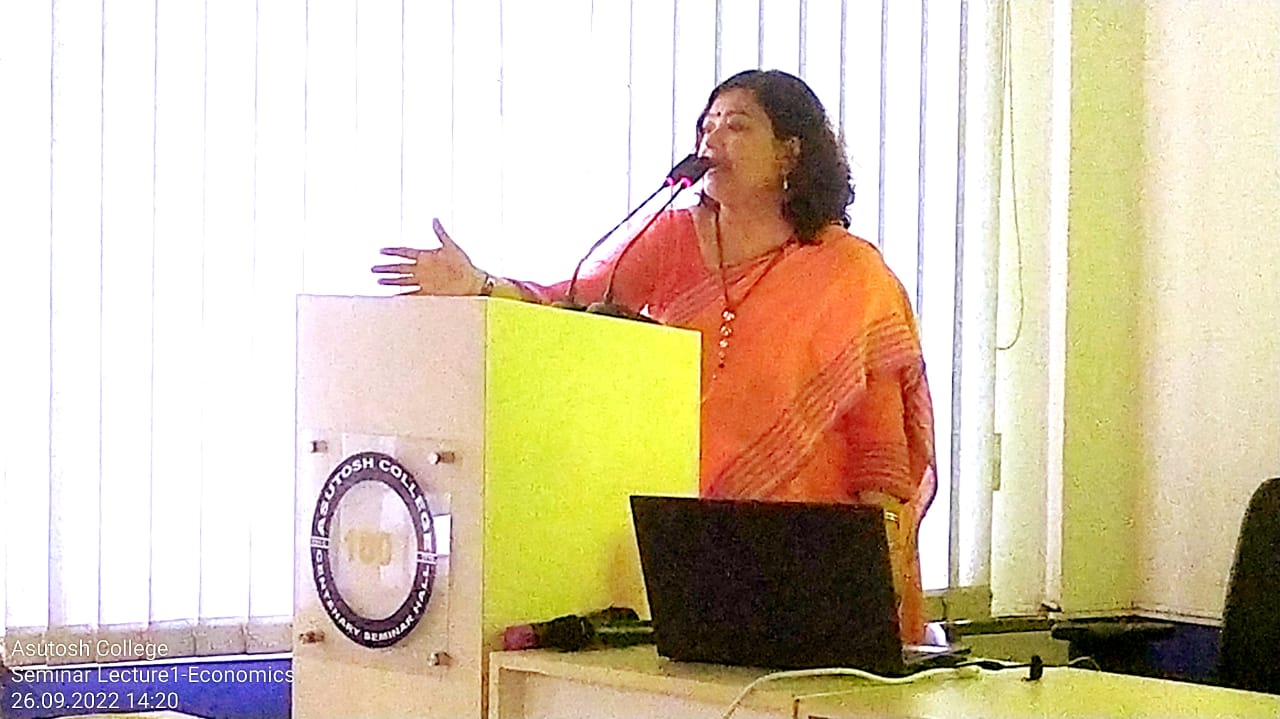 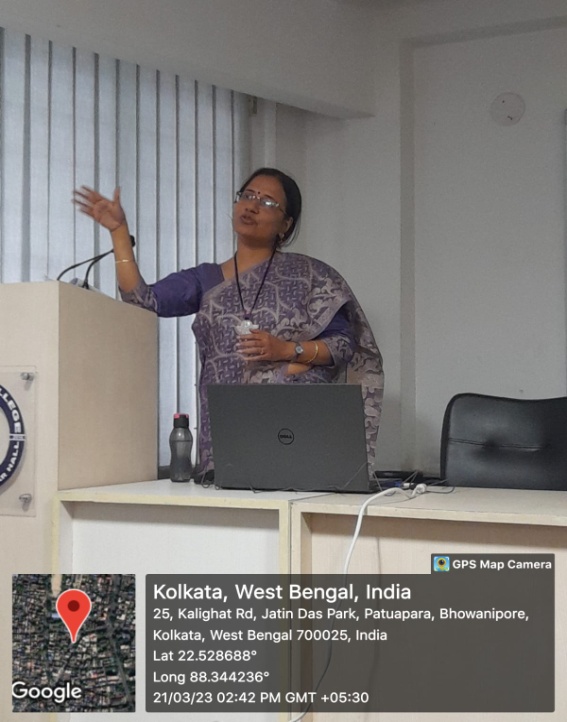 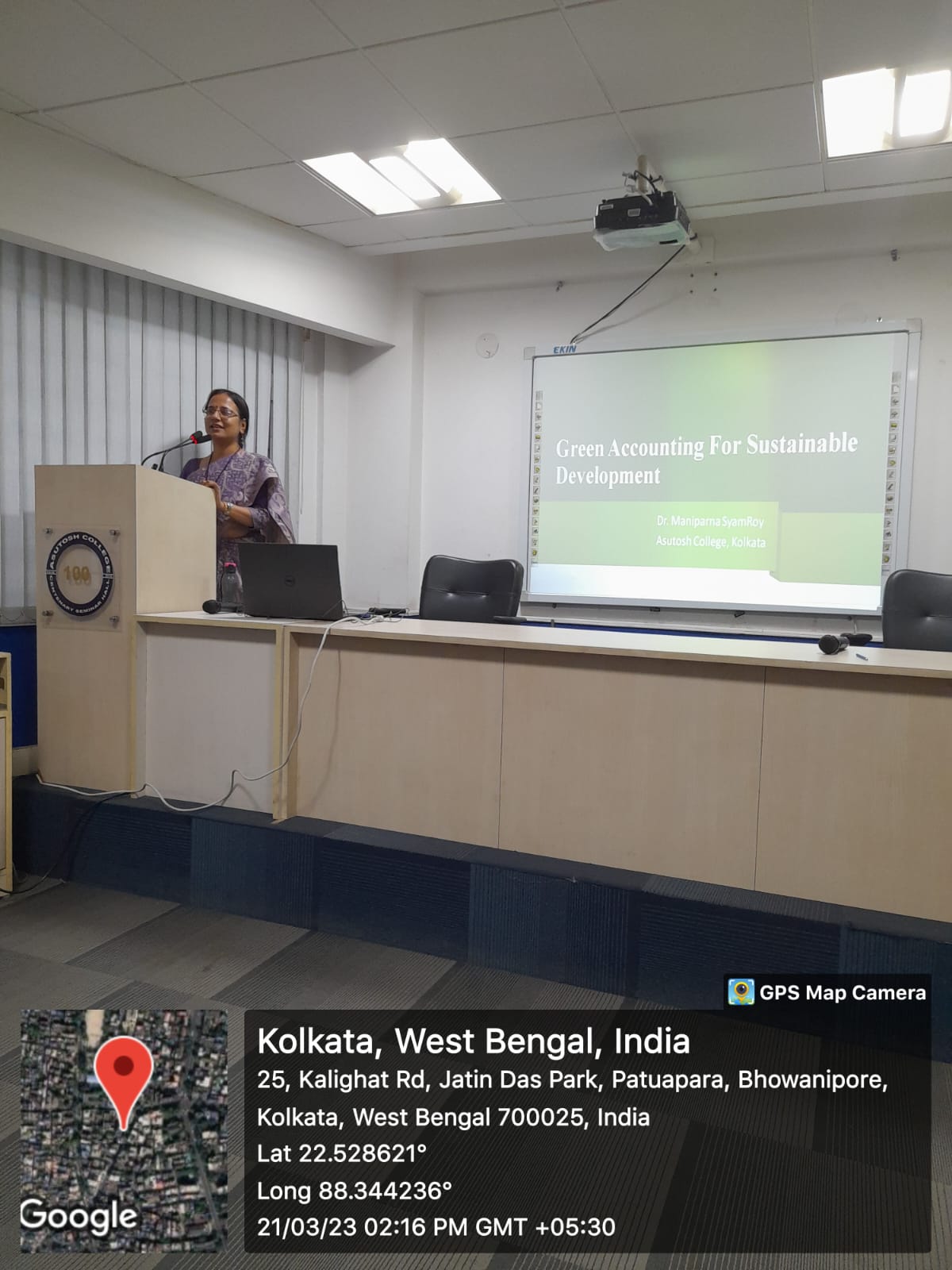 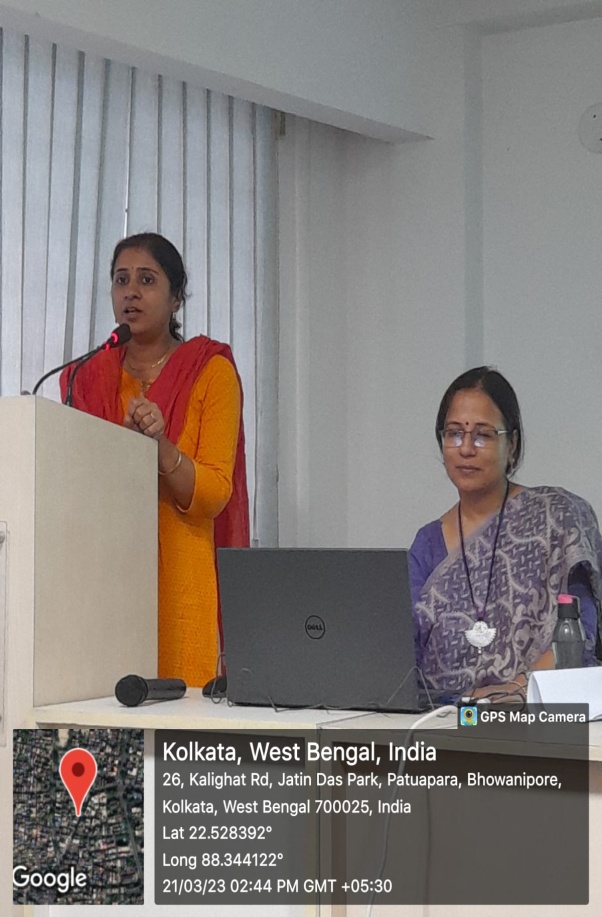 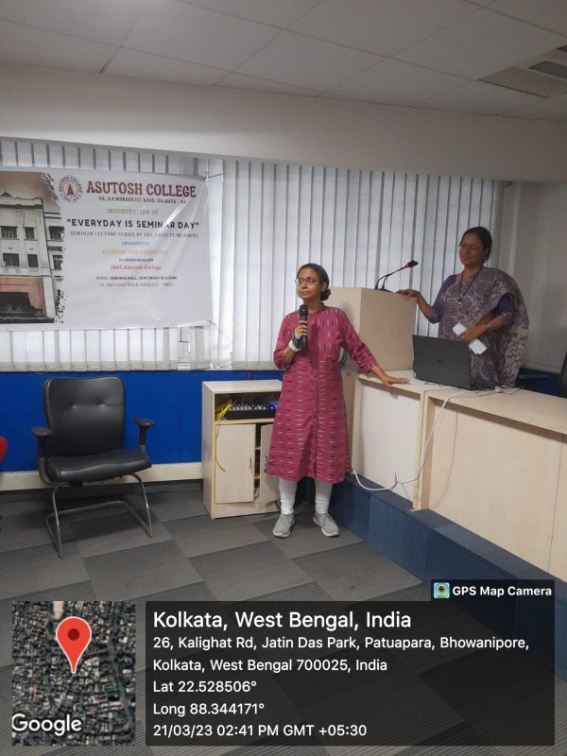 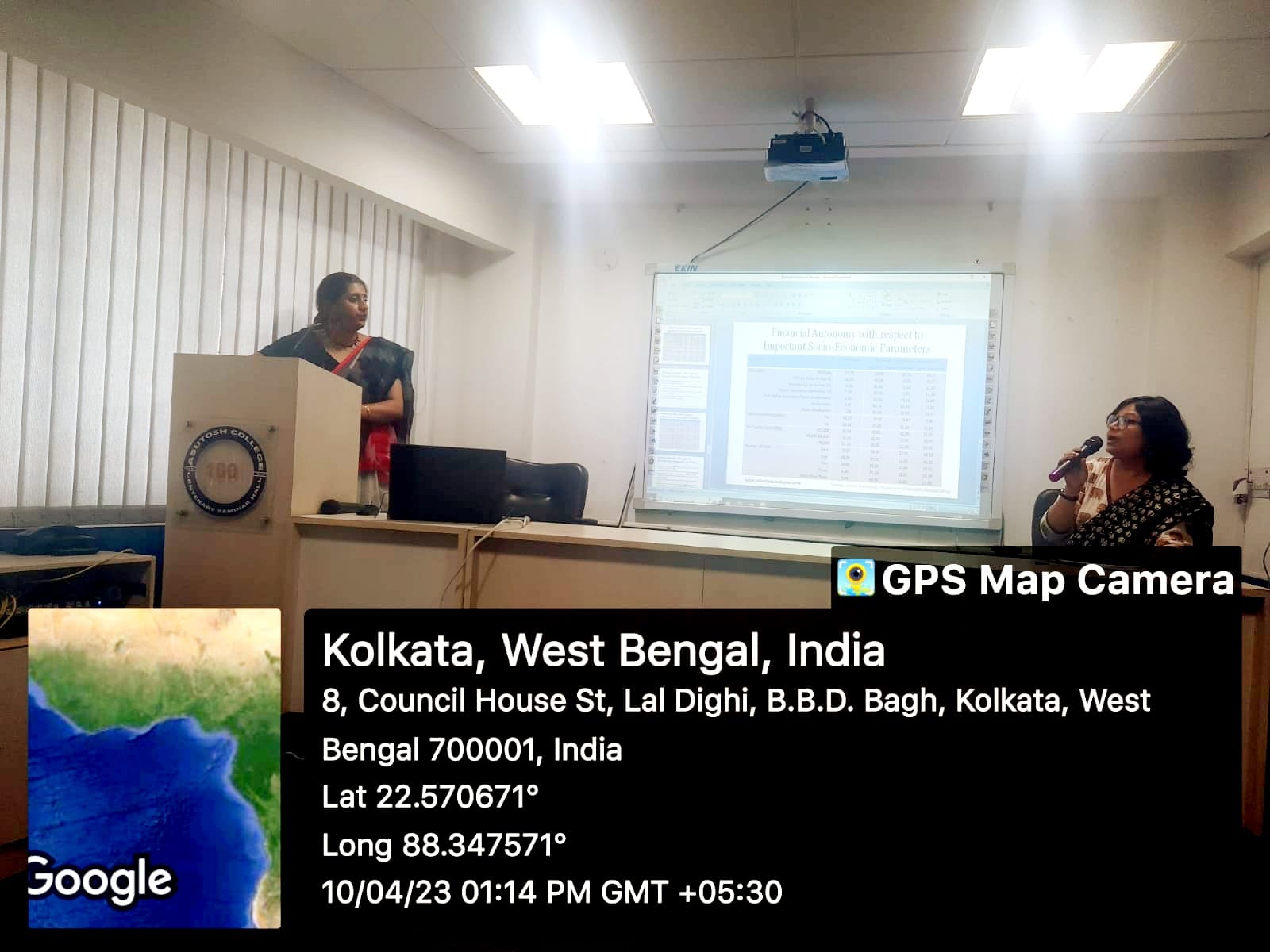 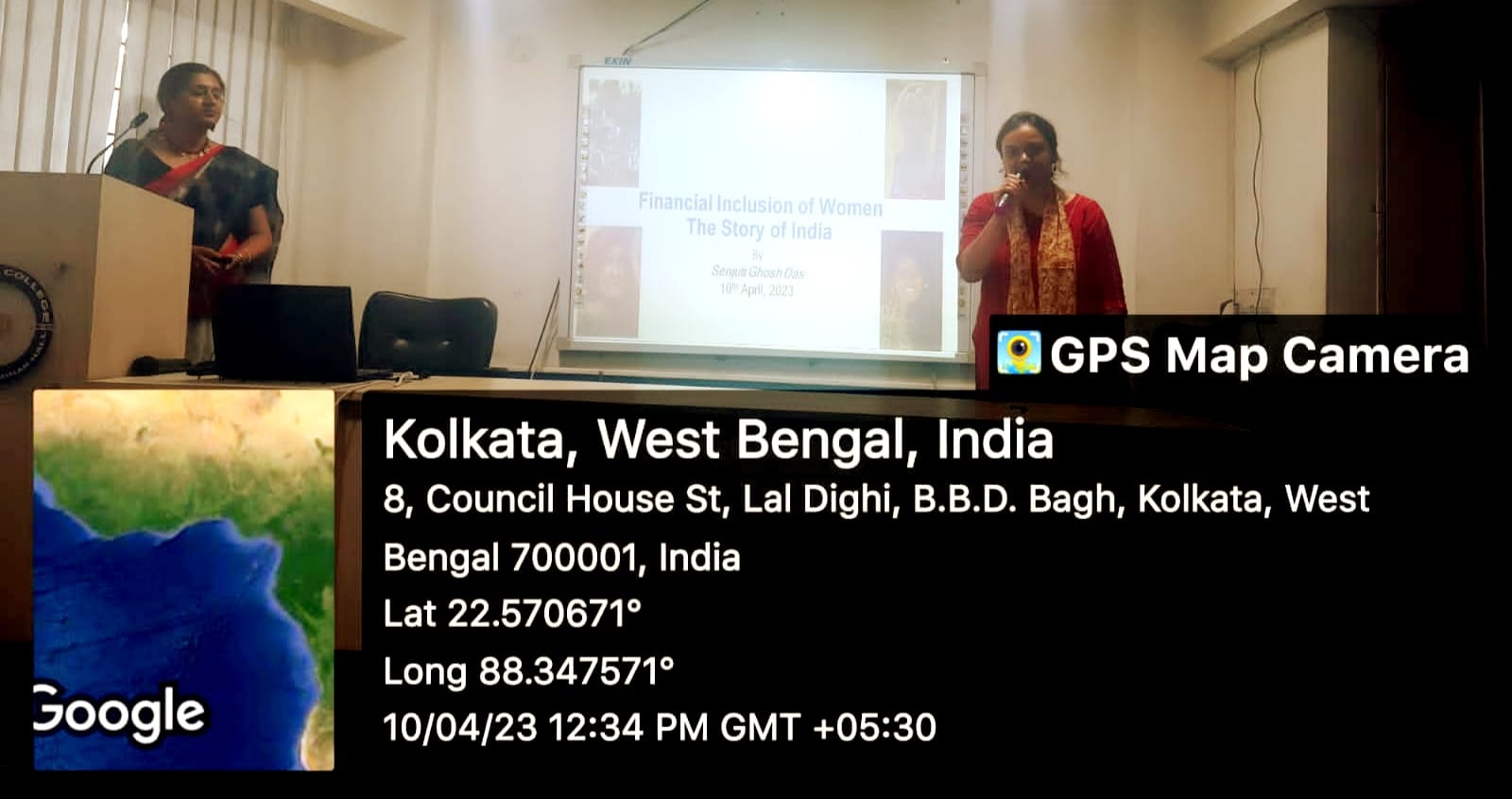 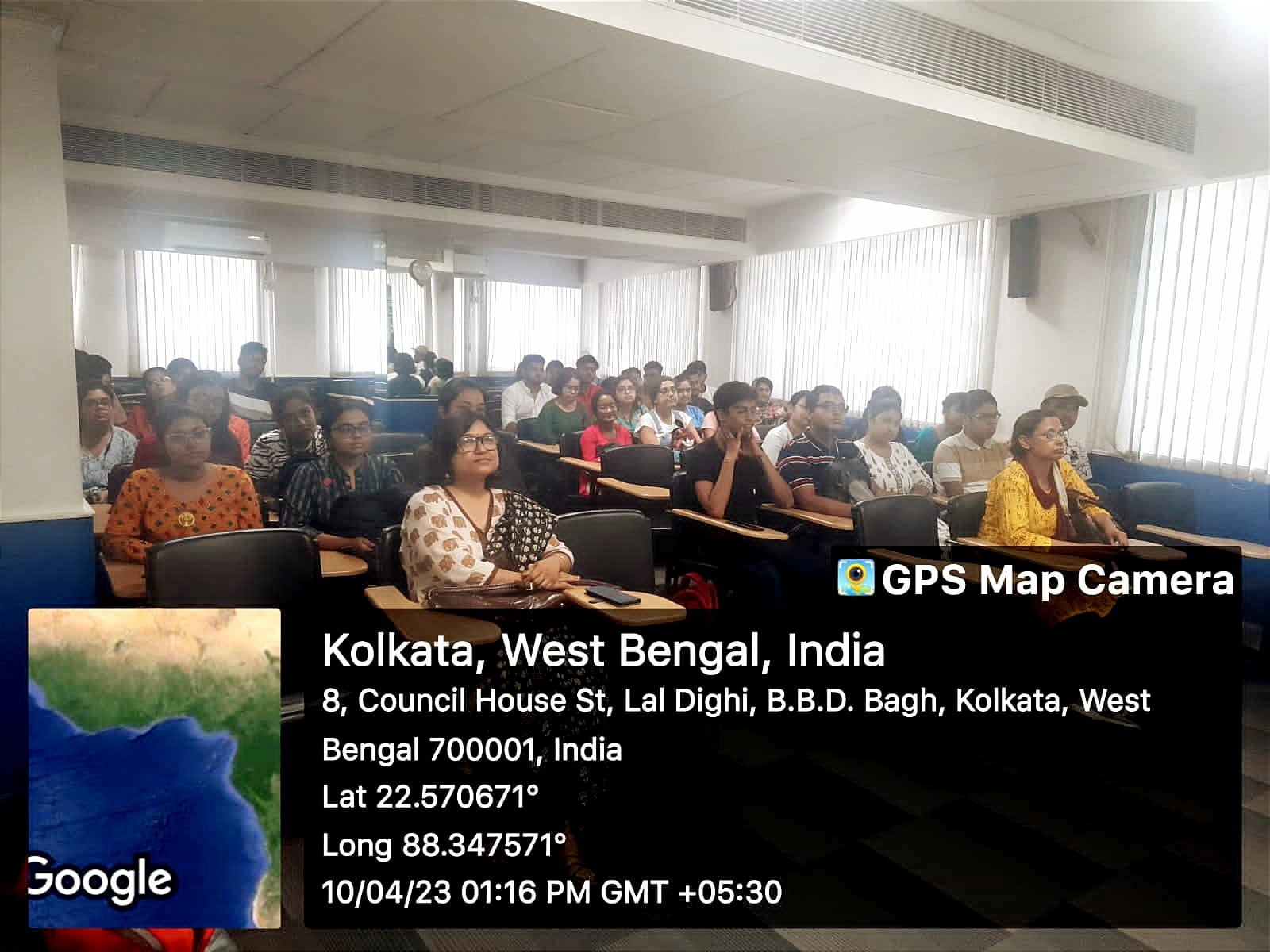 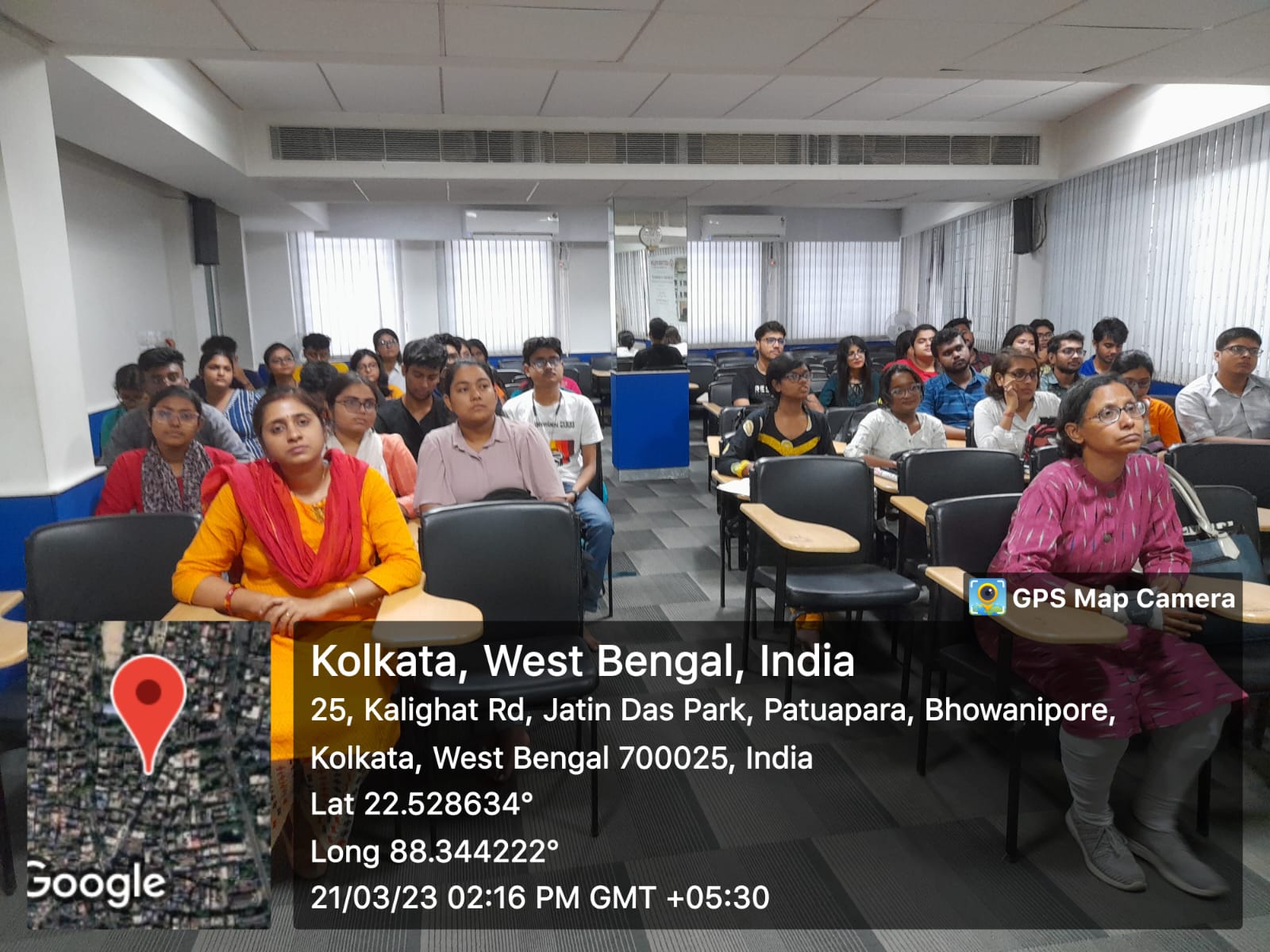 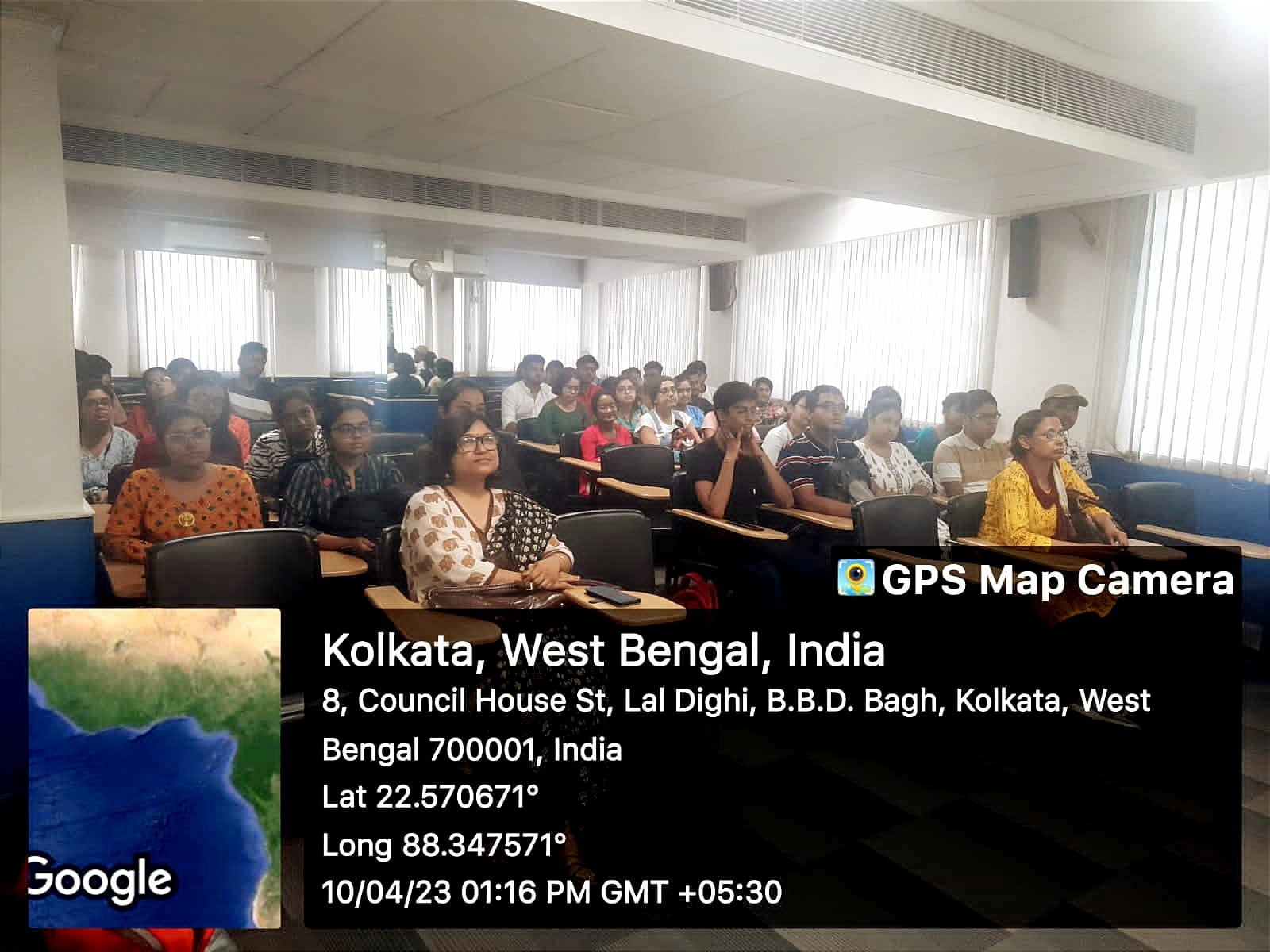 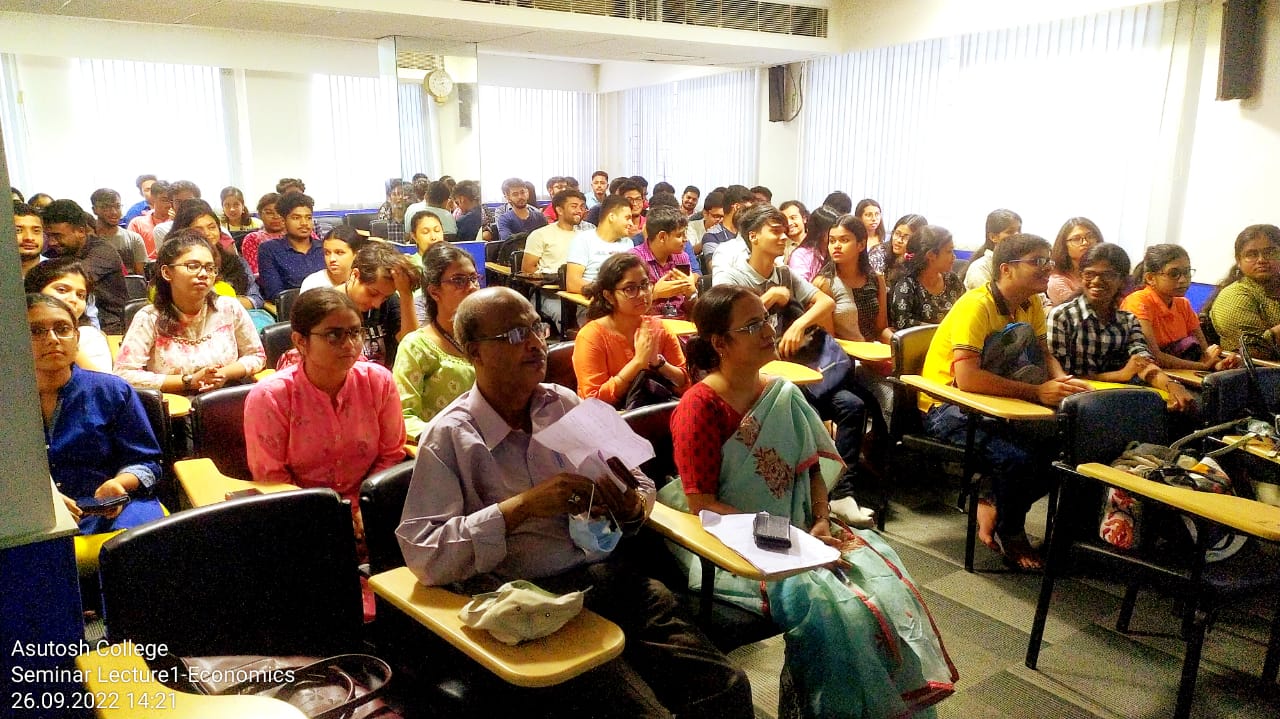 INVITED LECTURE
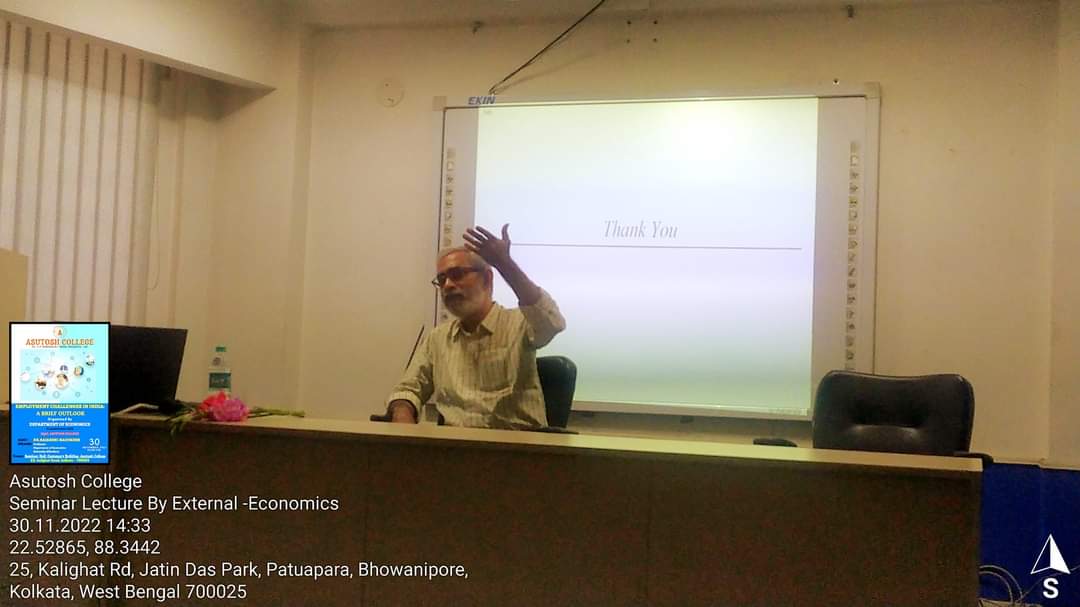 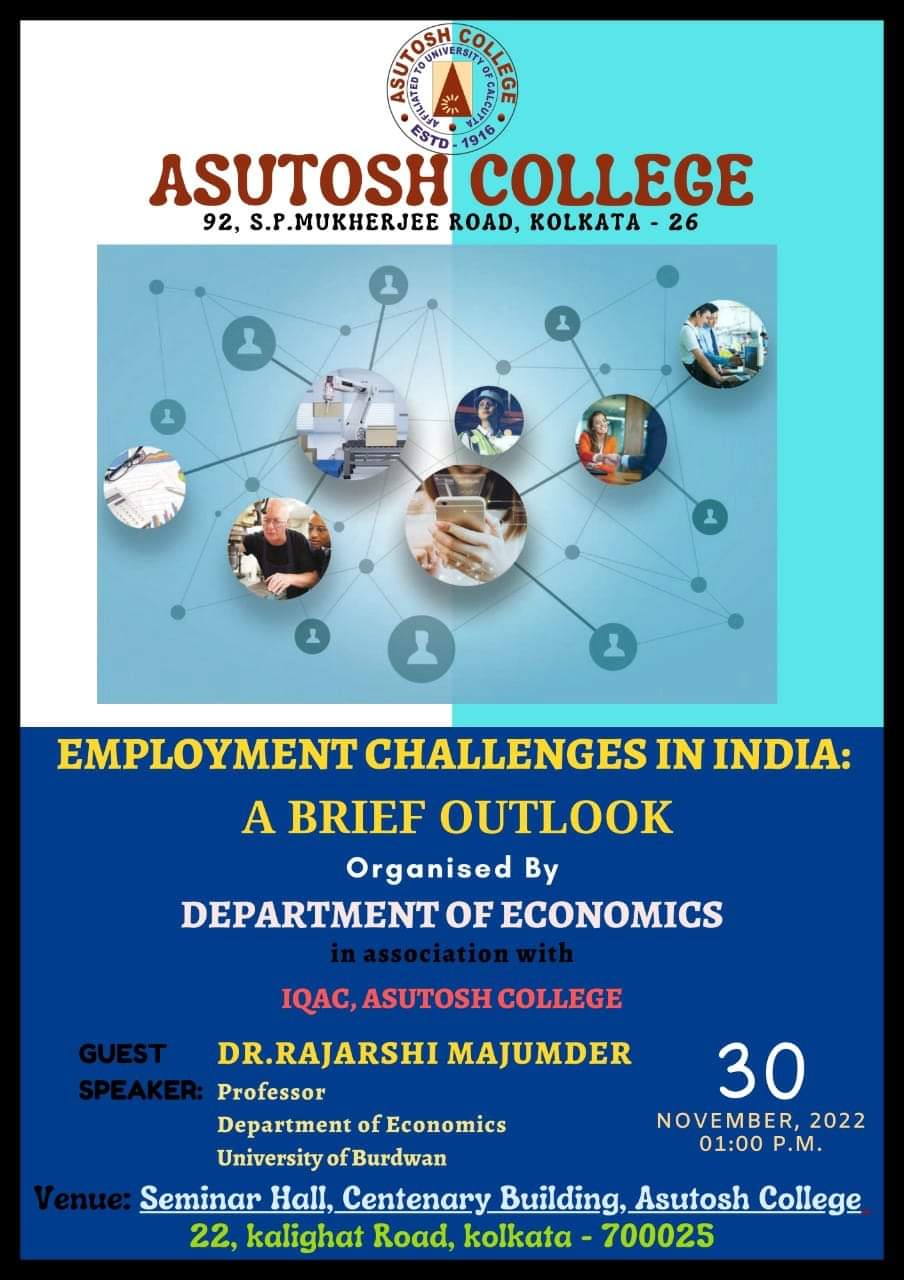 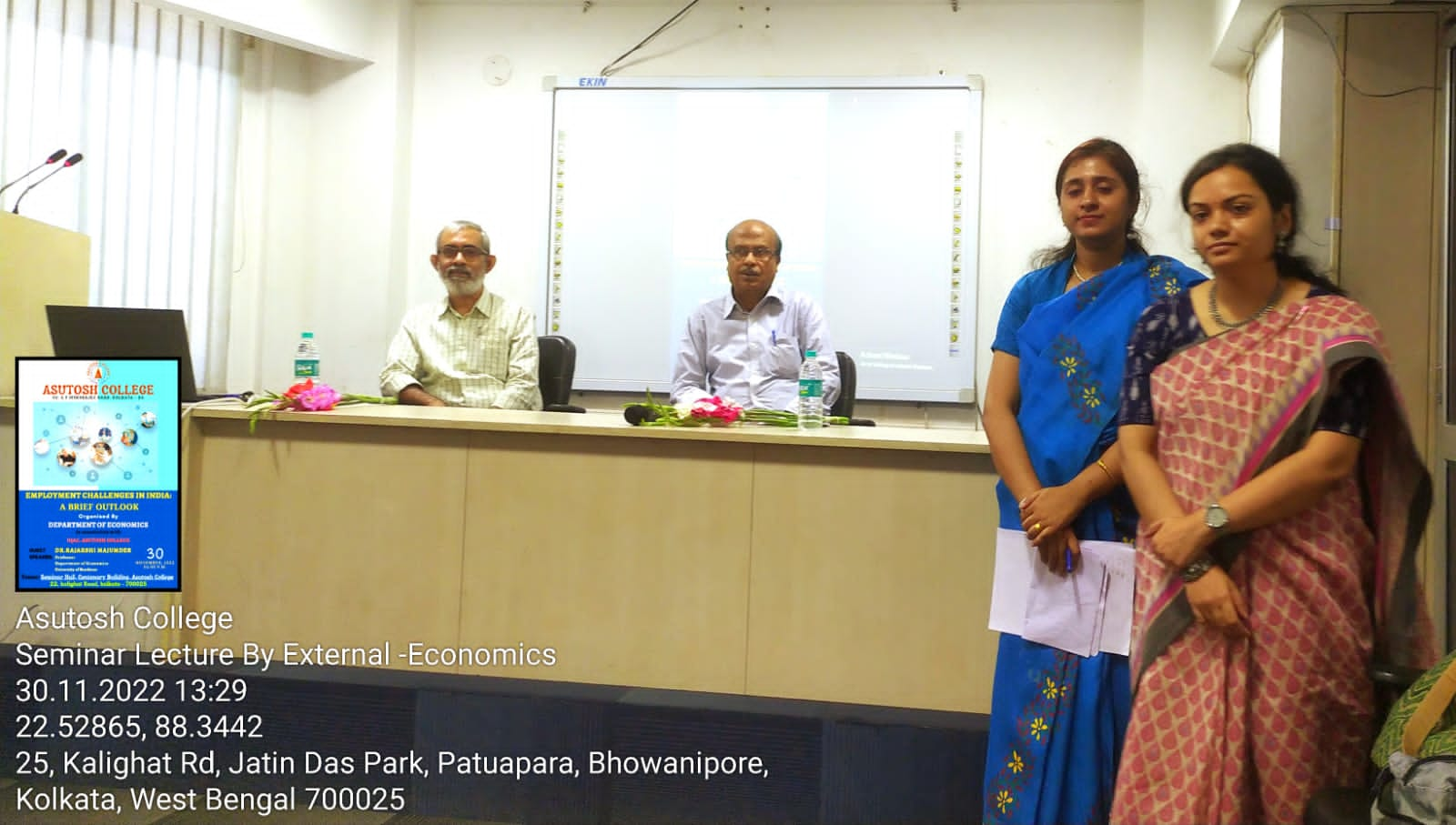 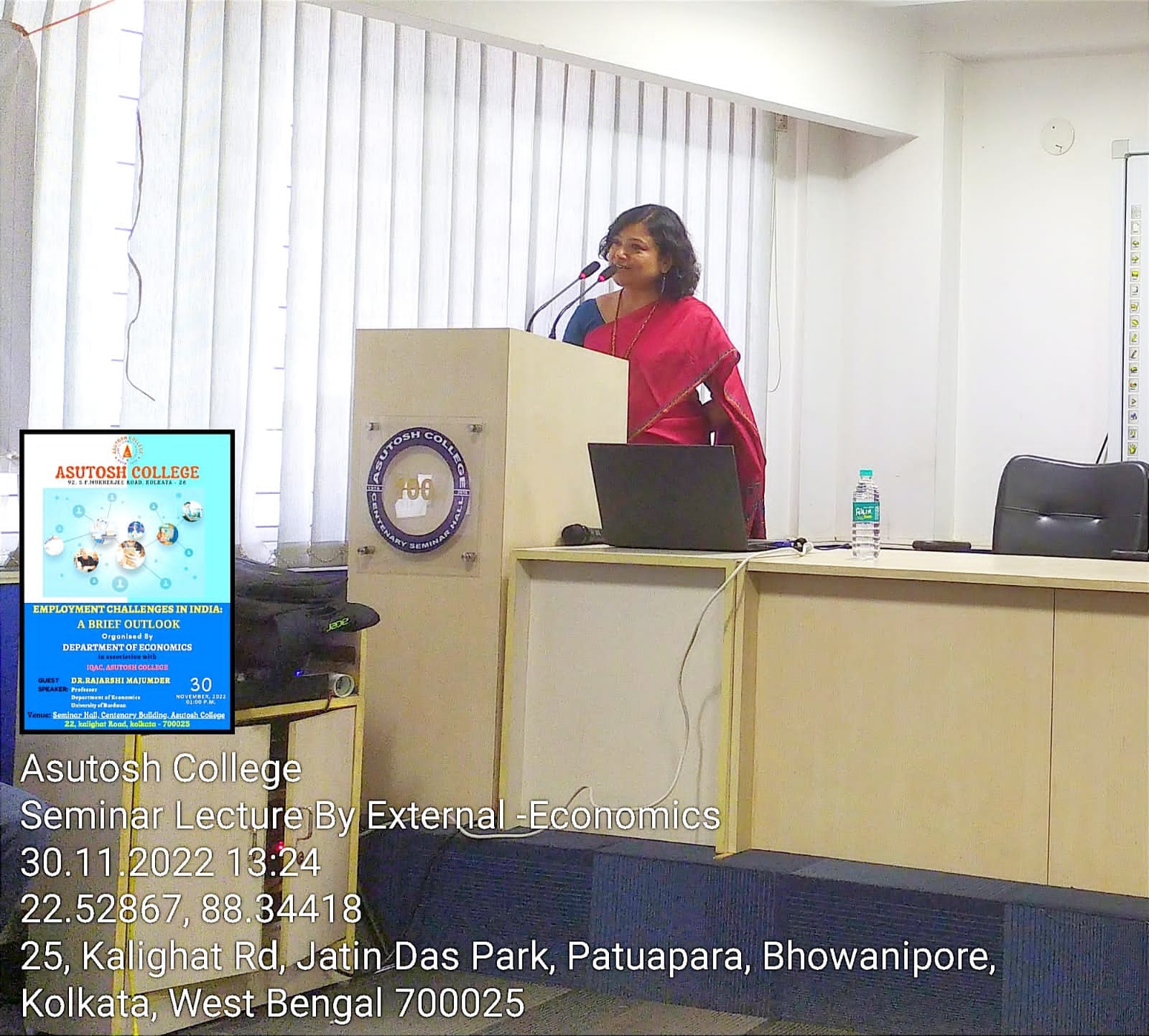 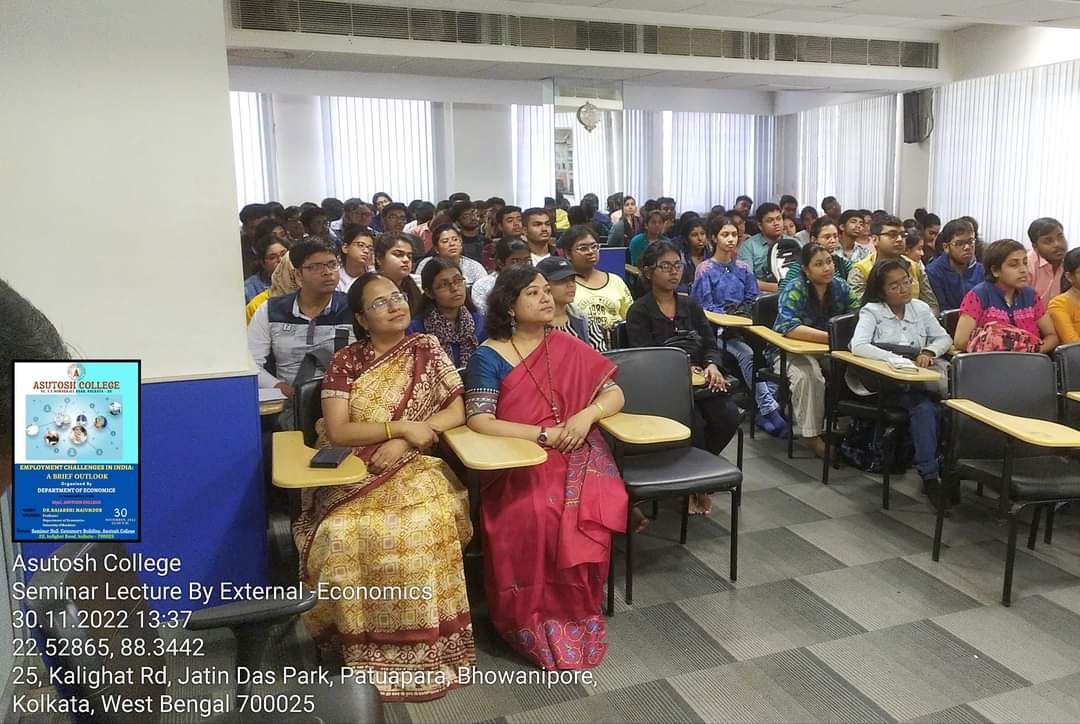 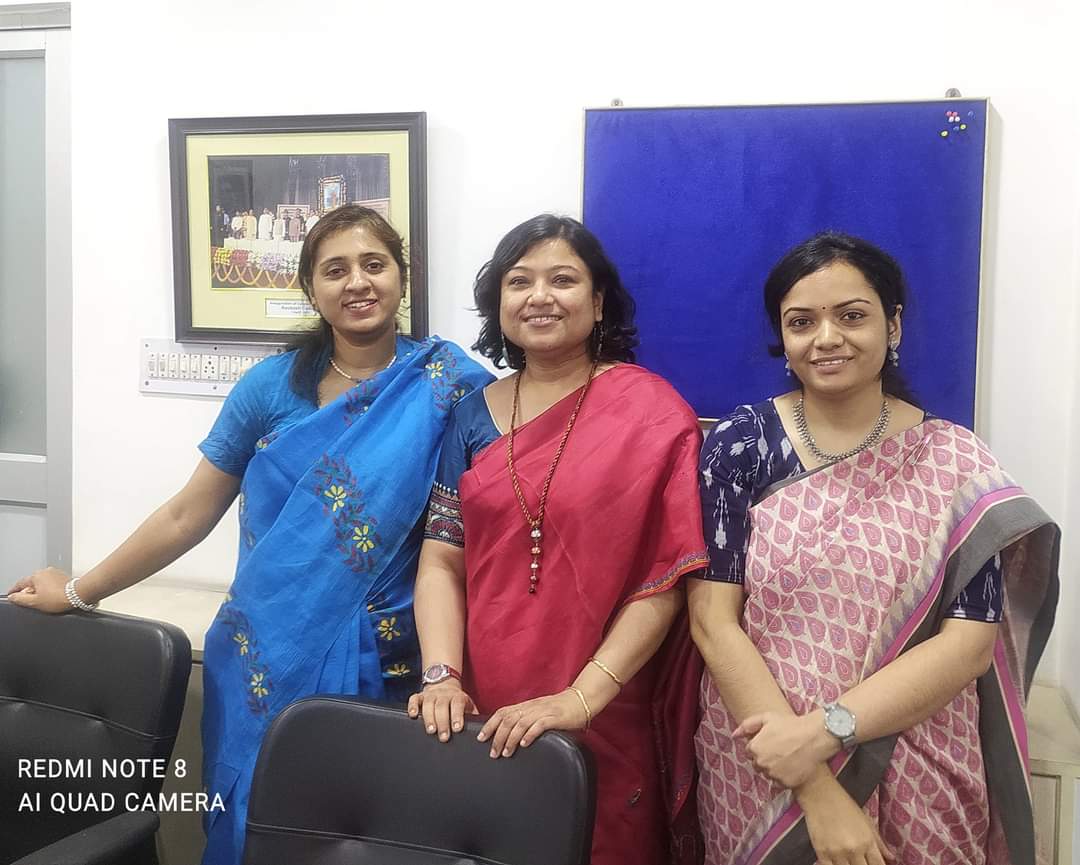 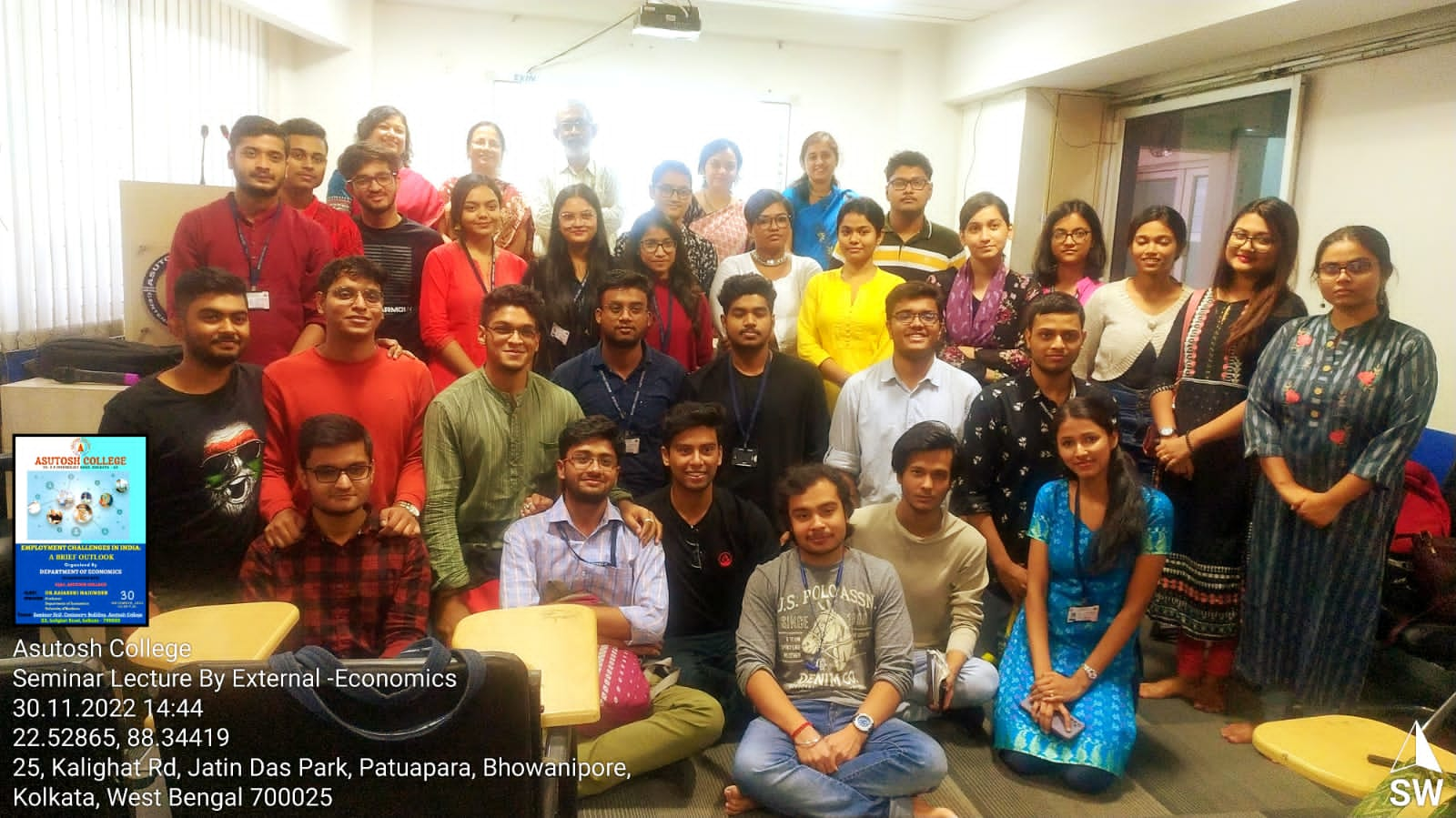 ALUMNI LECTURE
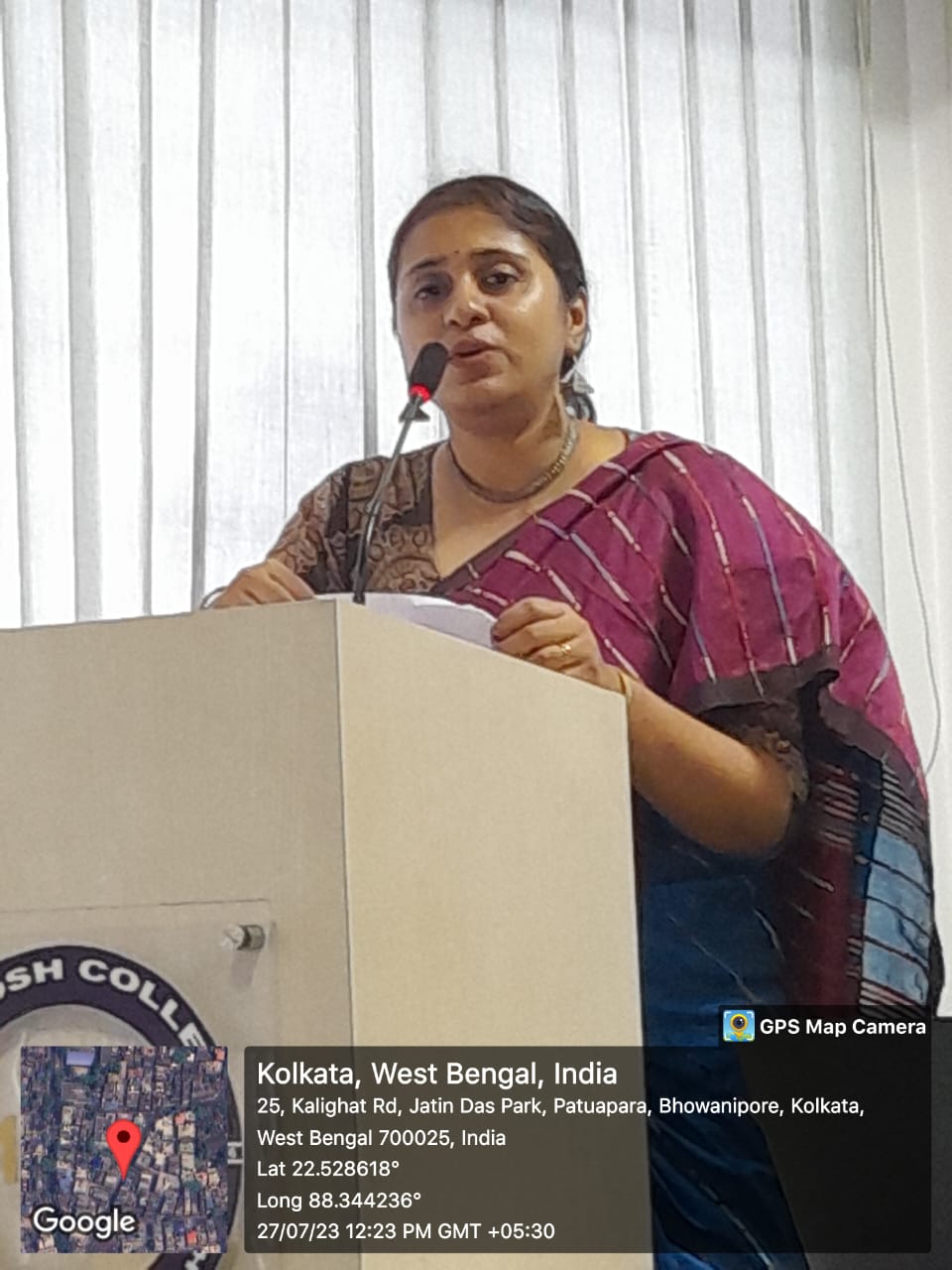 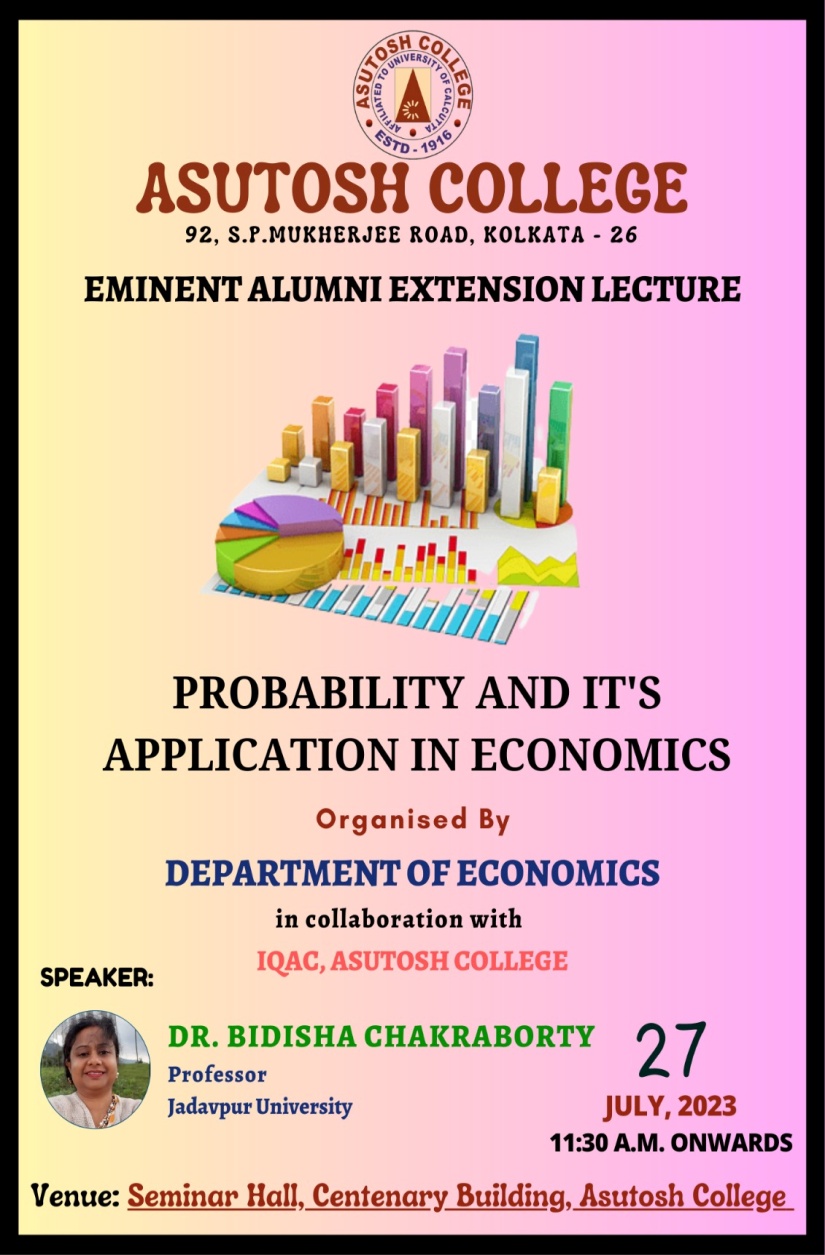 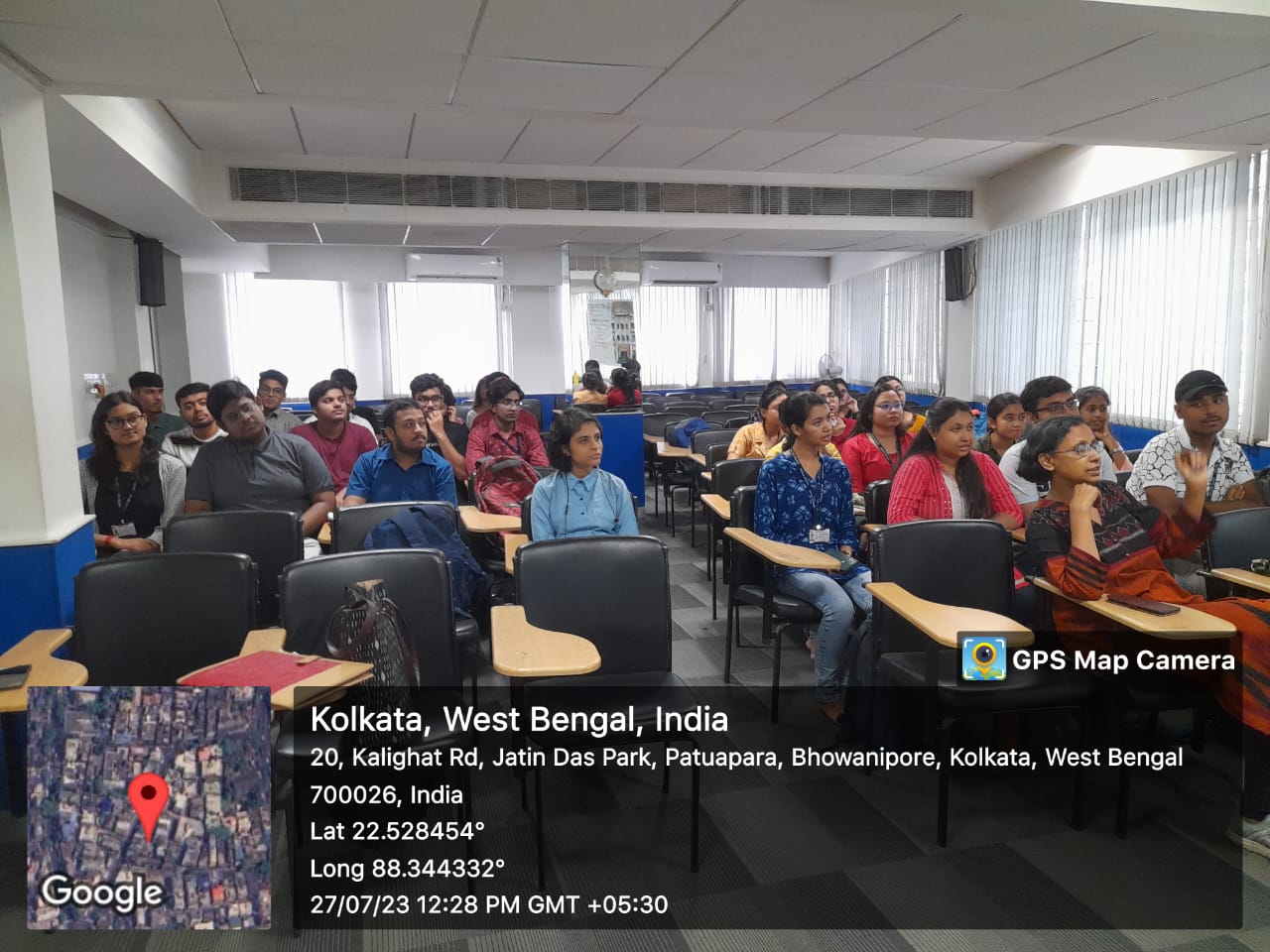 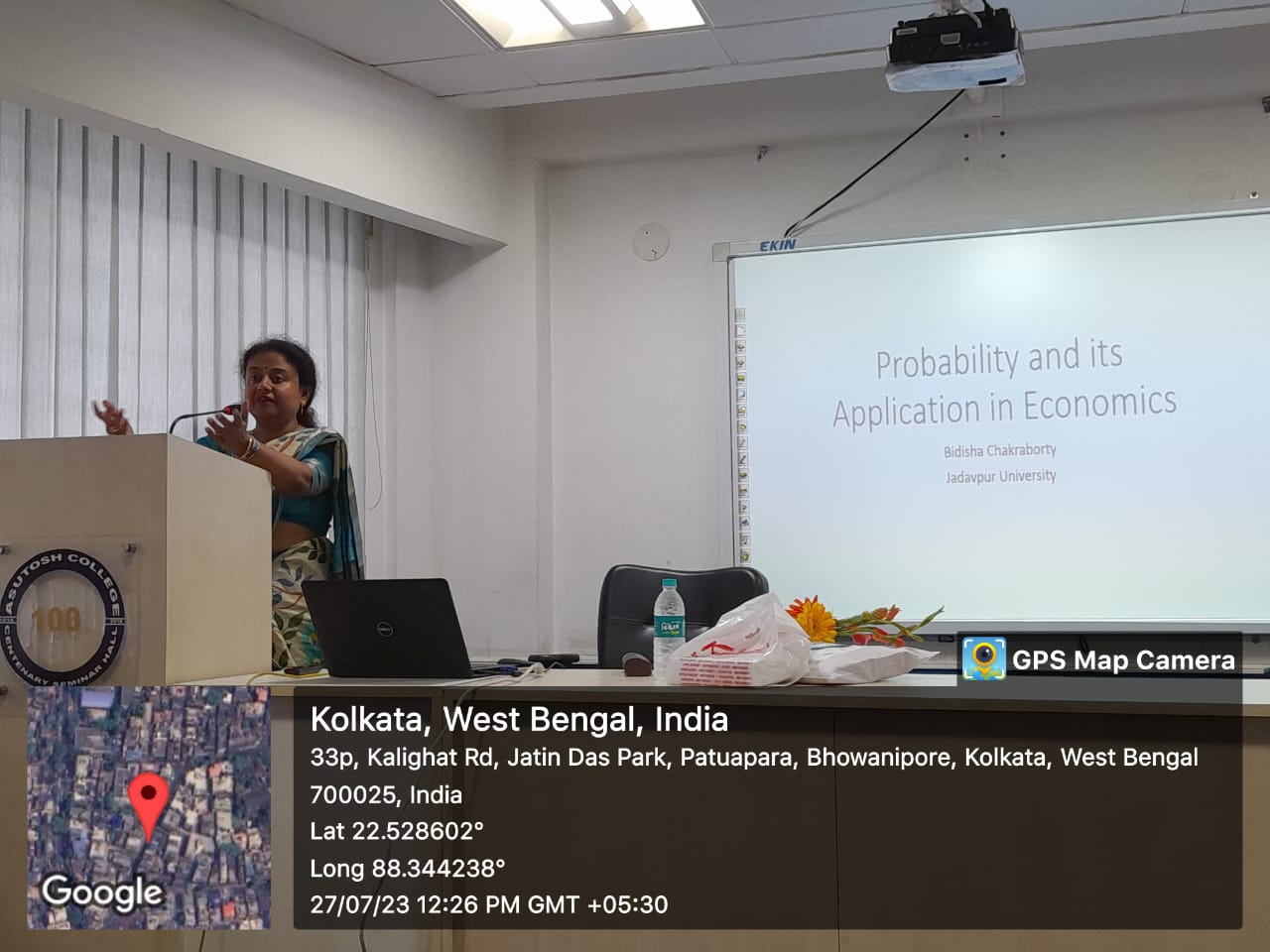 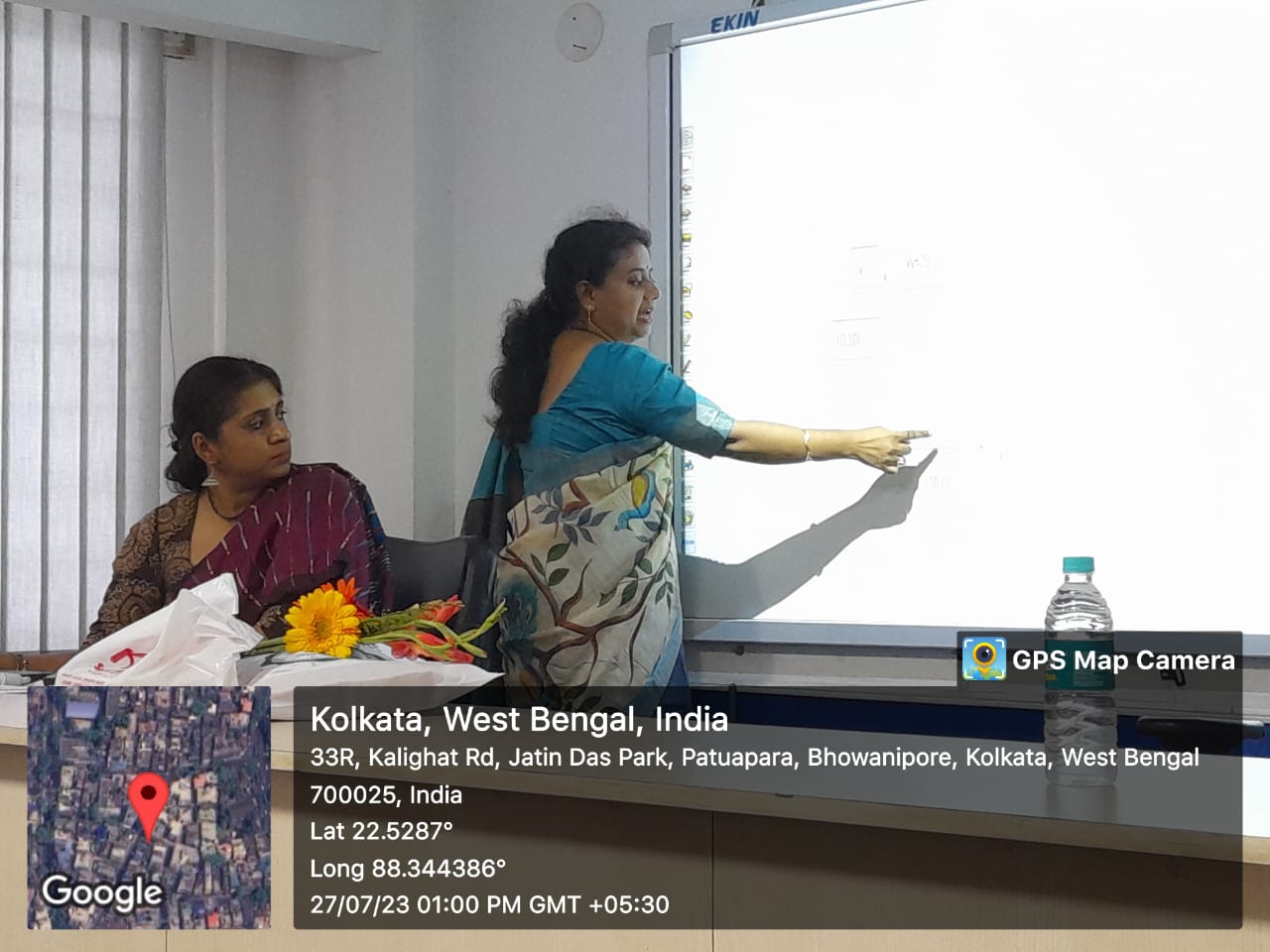 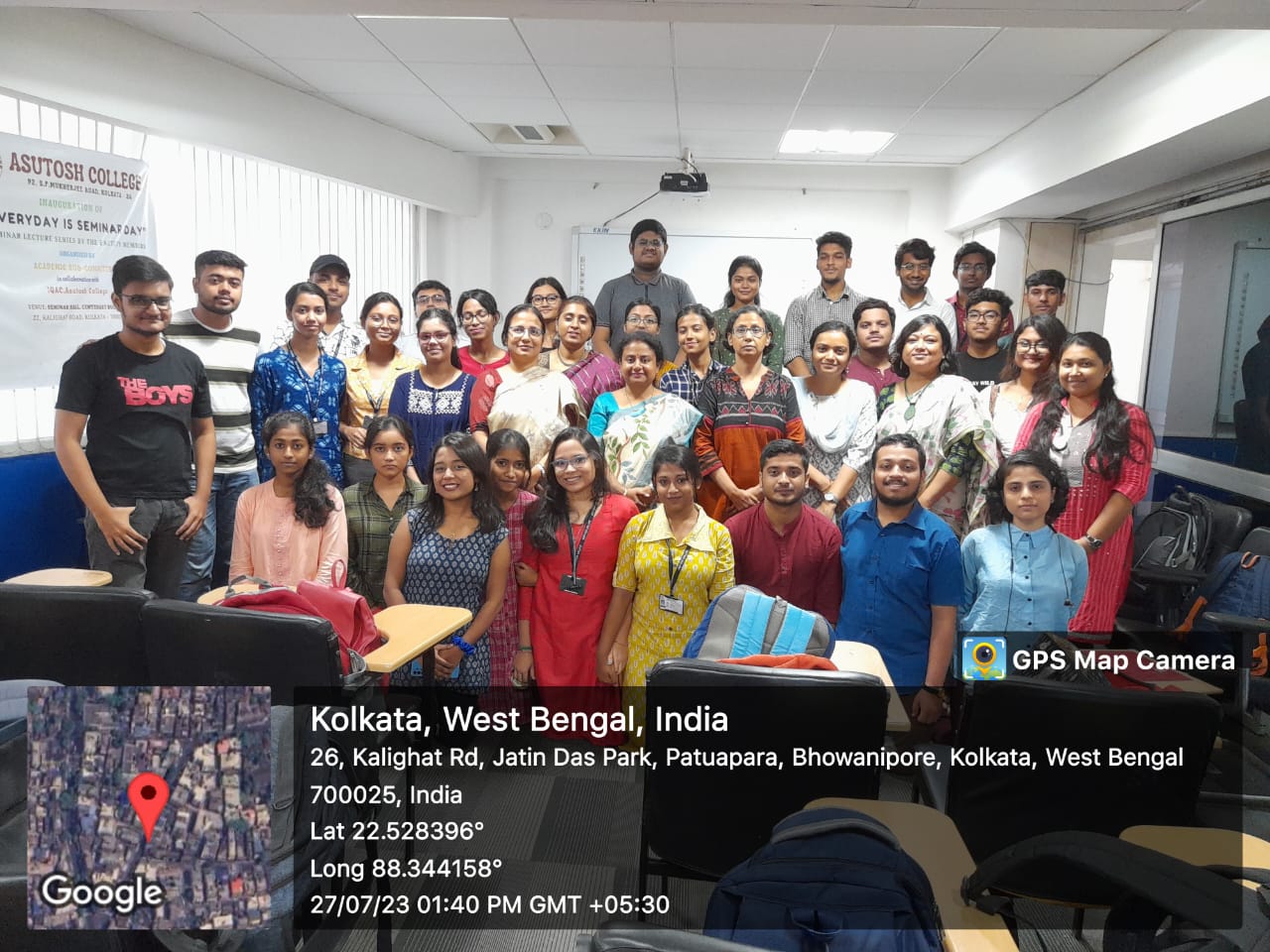 STUDENTS SEMINAR
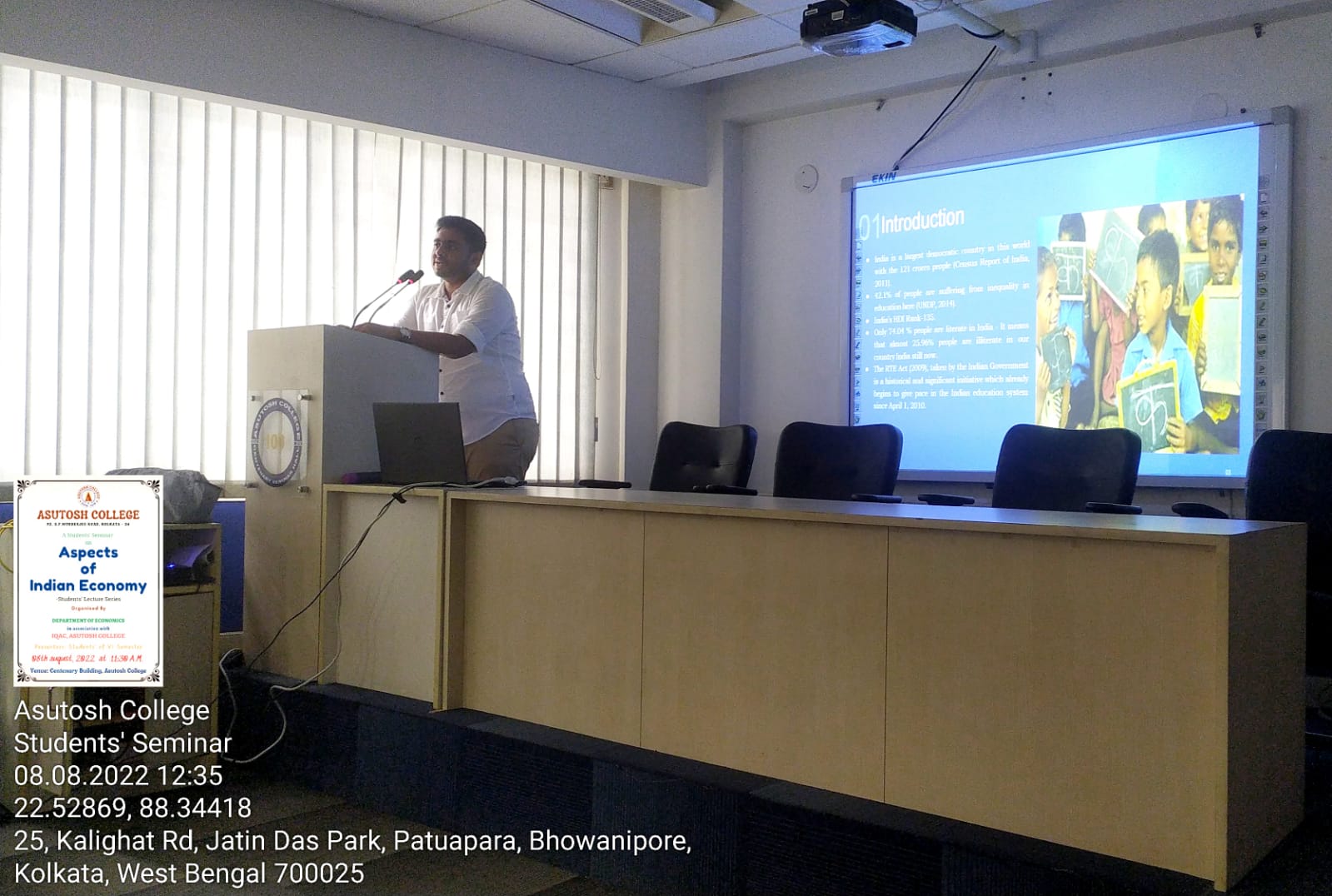 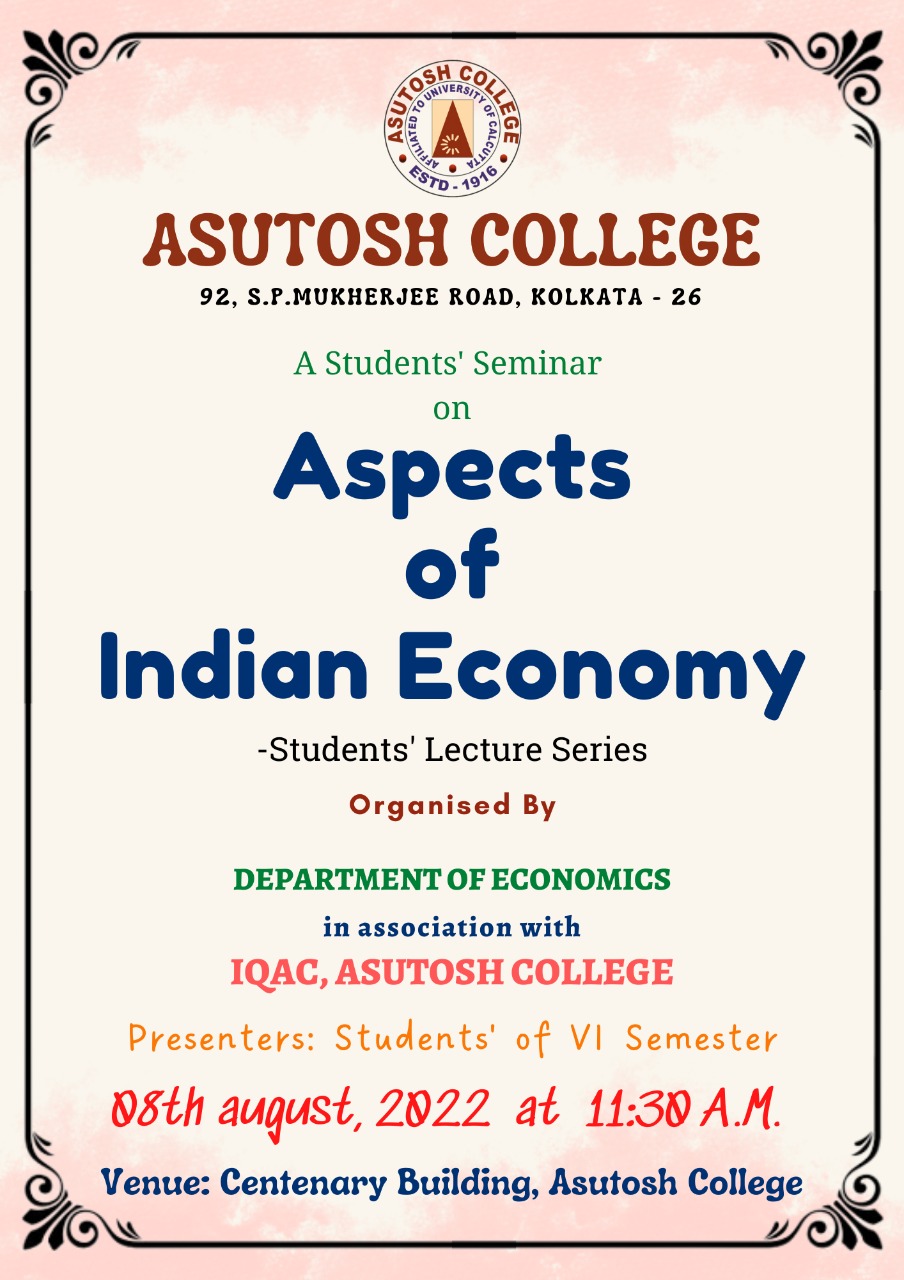 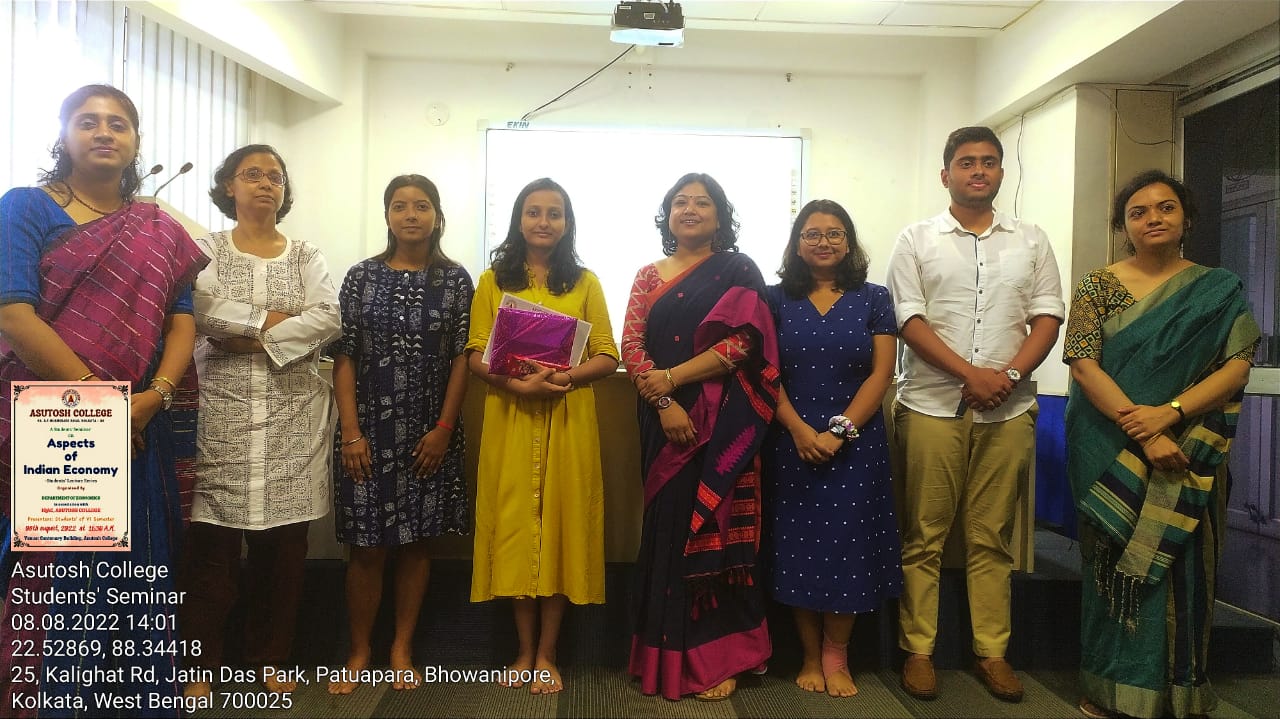 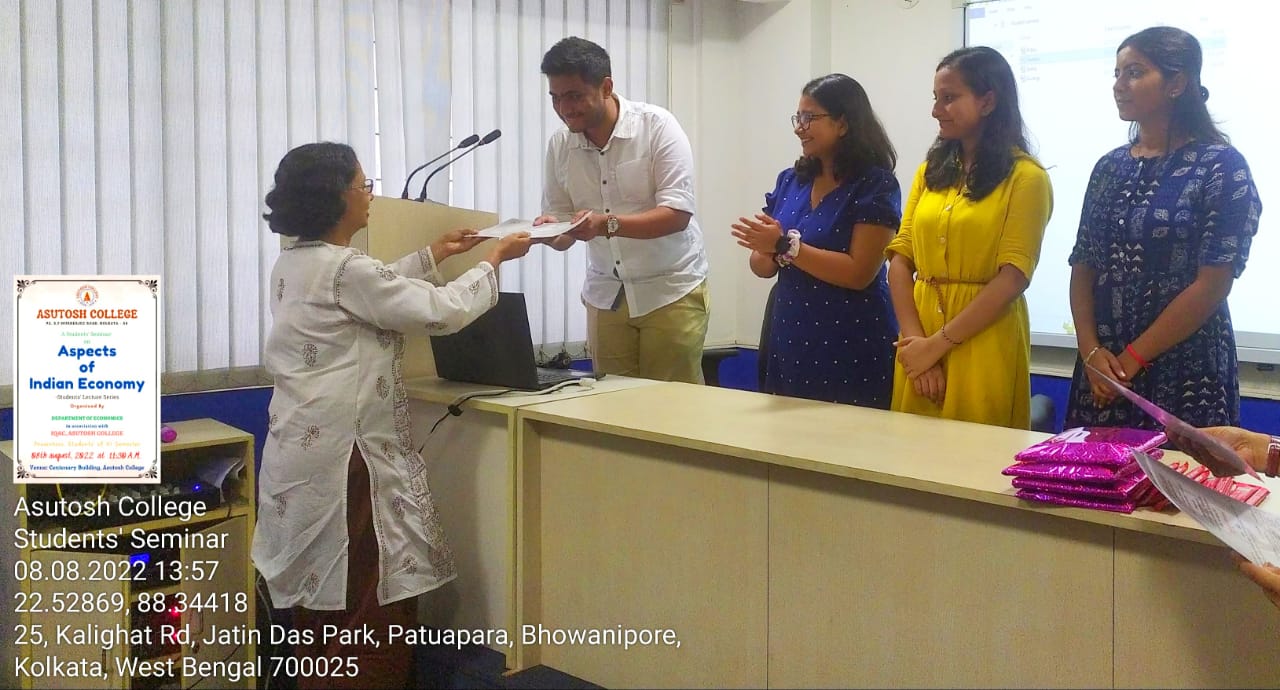 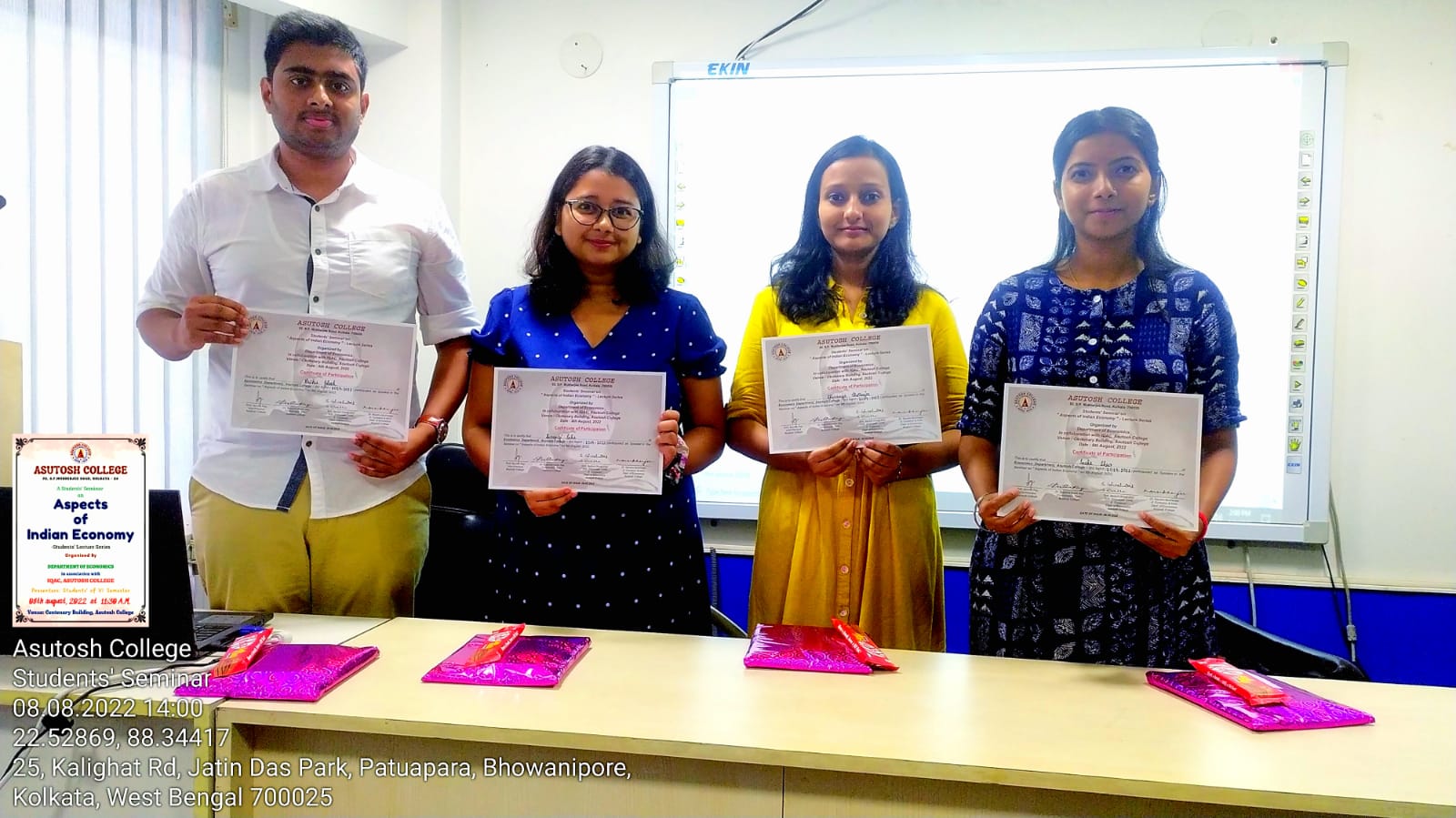 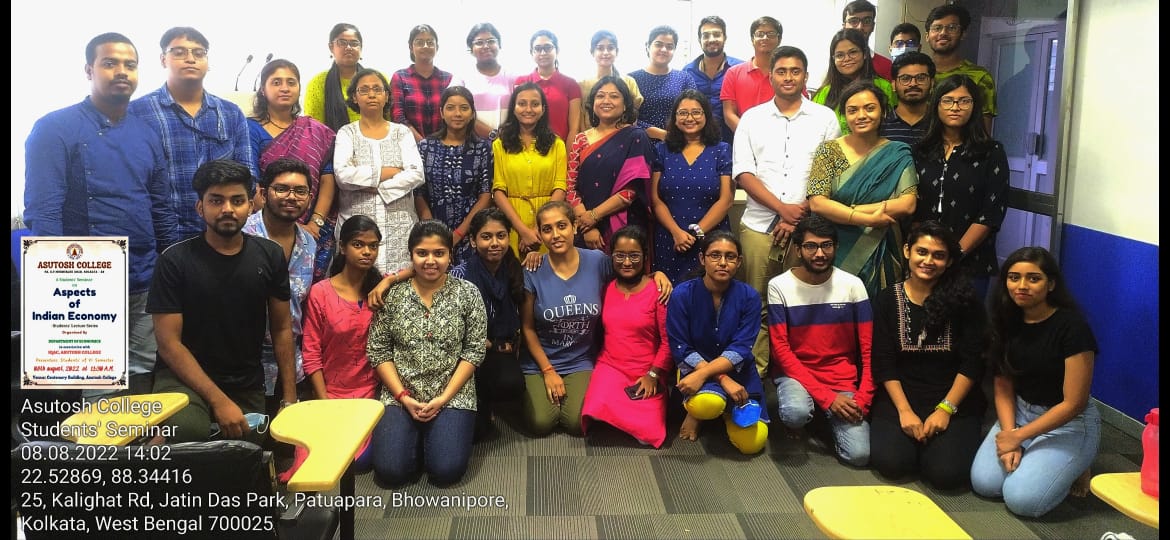 INTERACTIVE SESSION
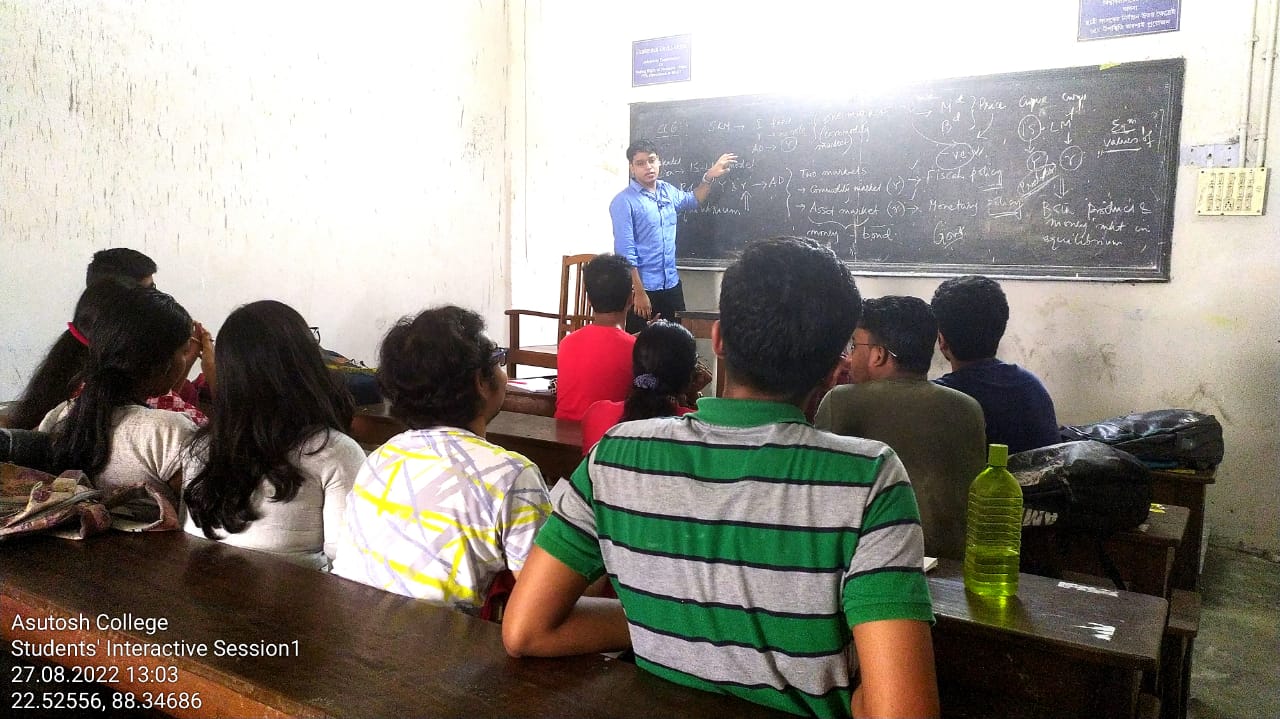 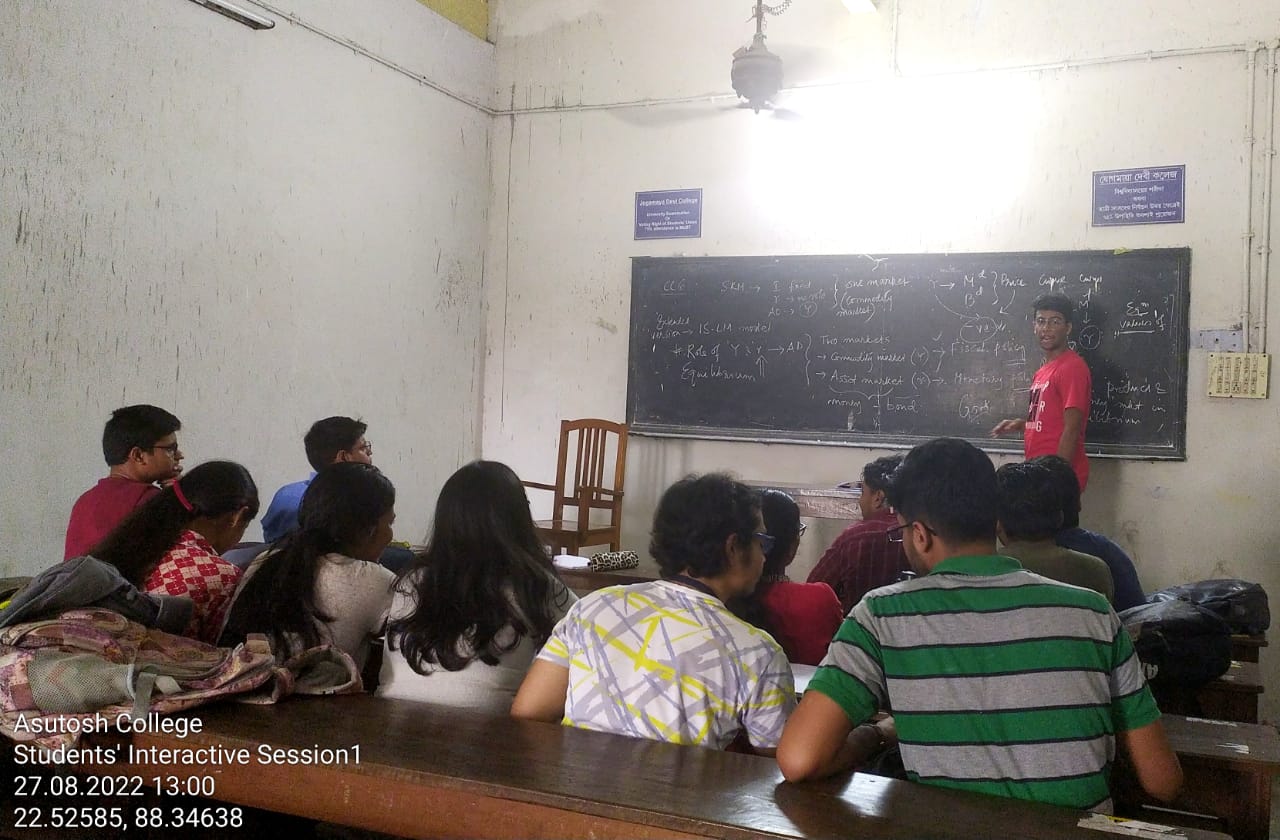 DEBATE SESSION
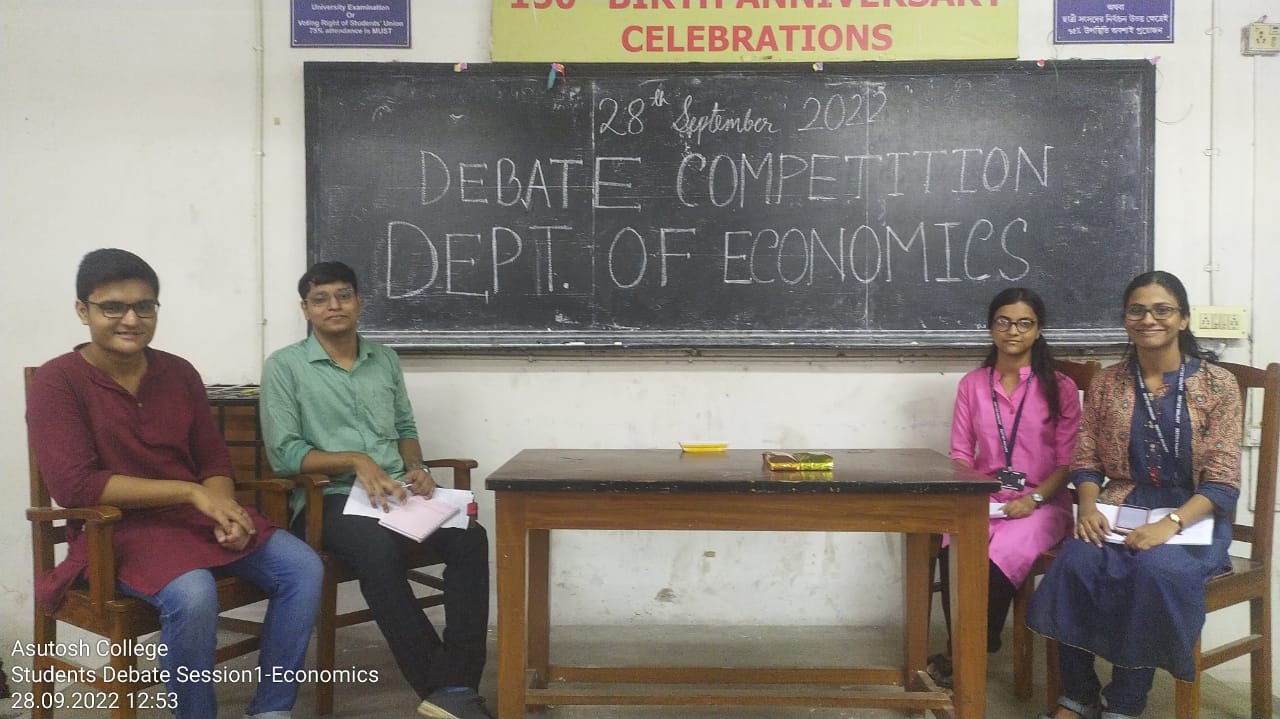 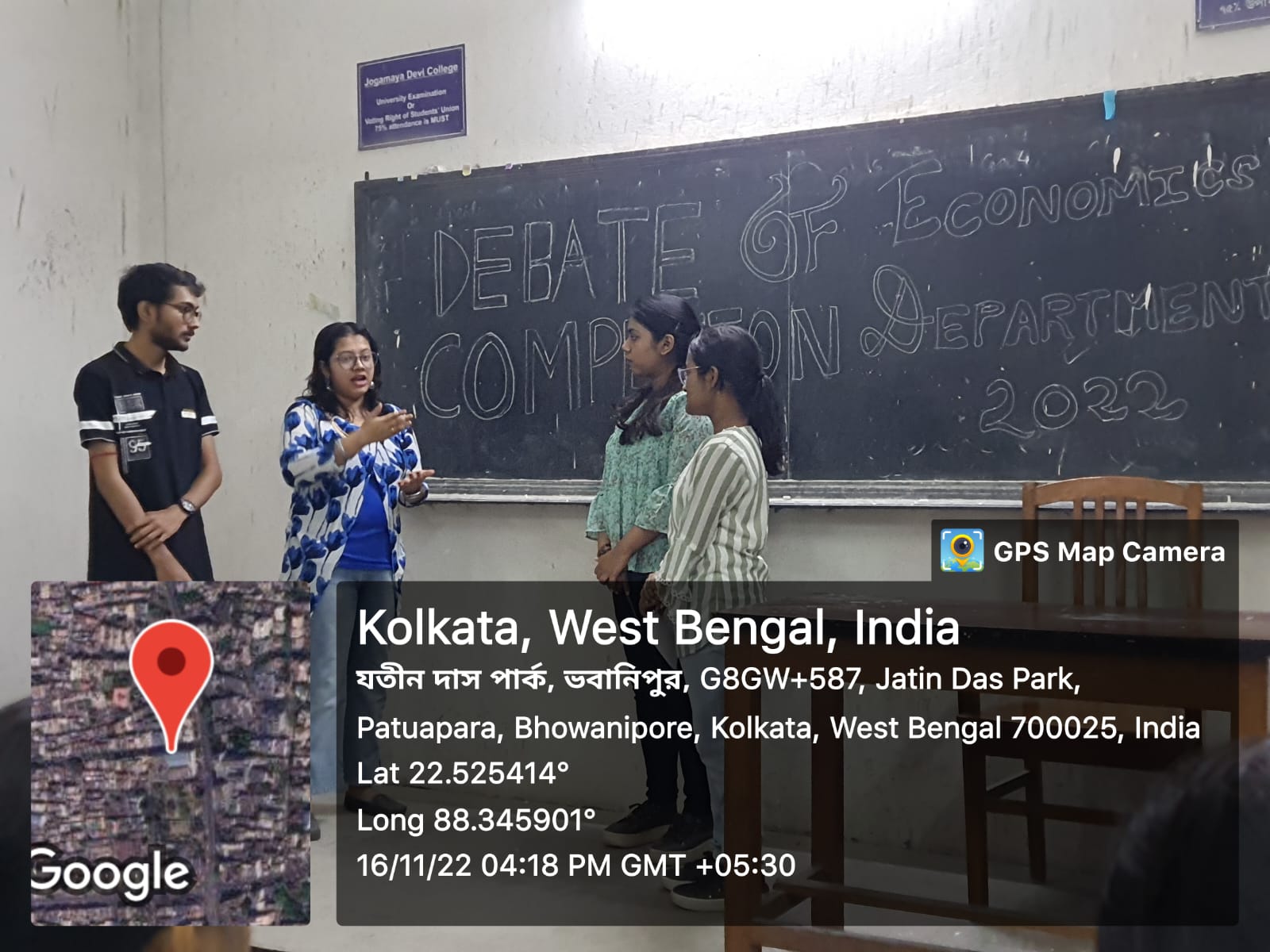 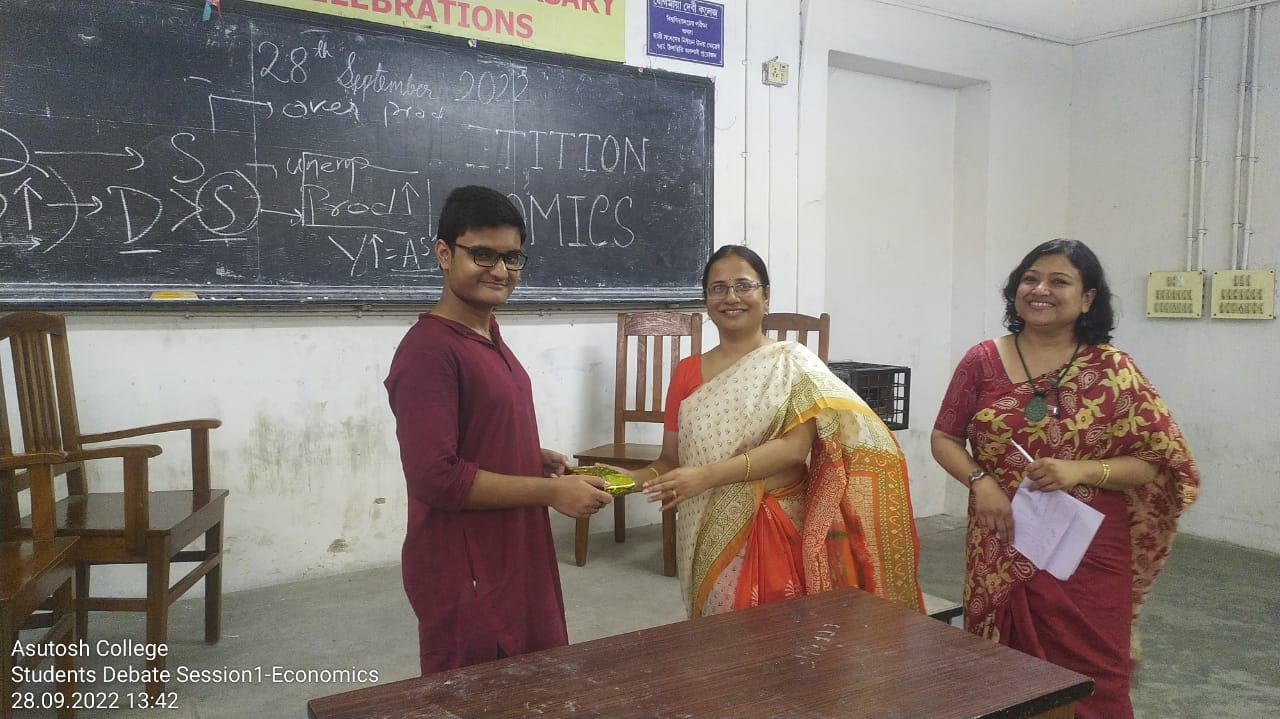 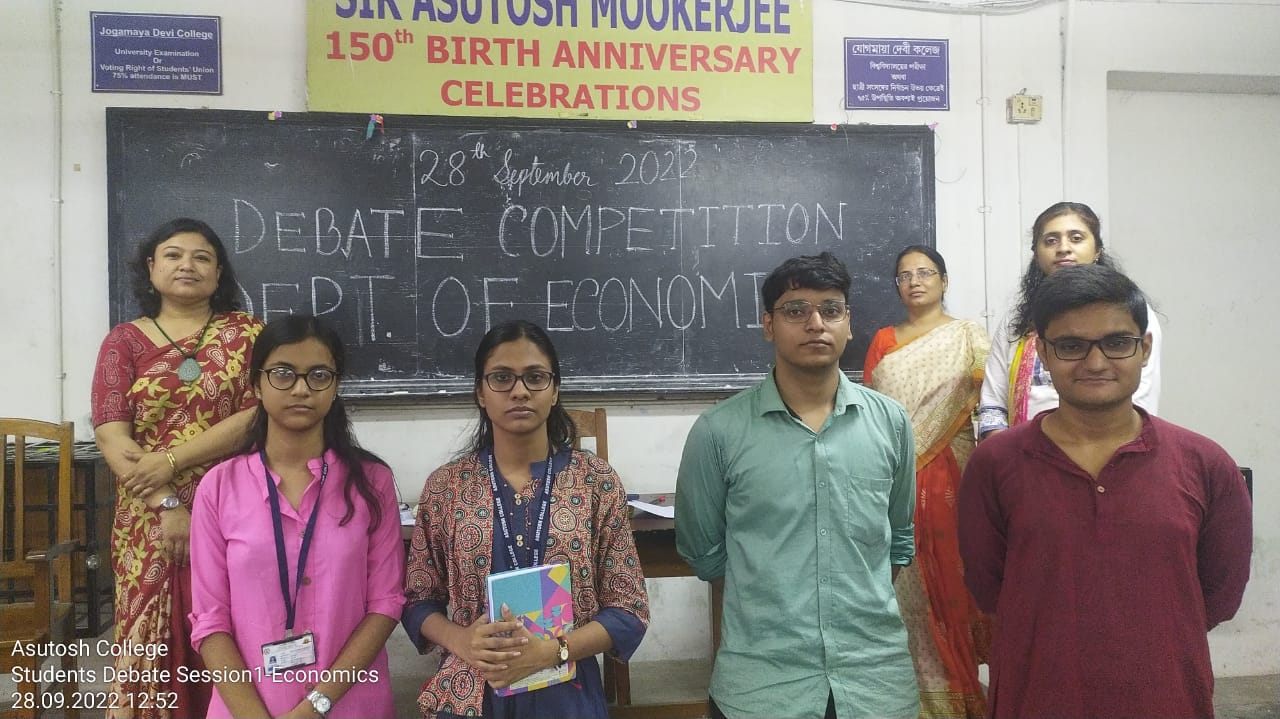 POSTER MAKING
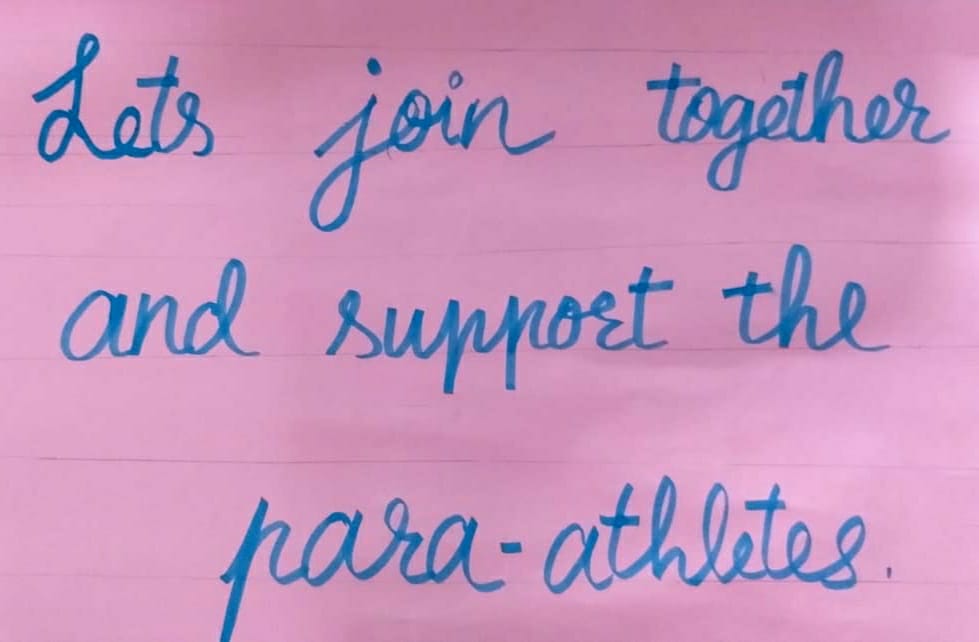 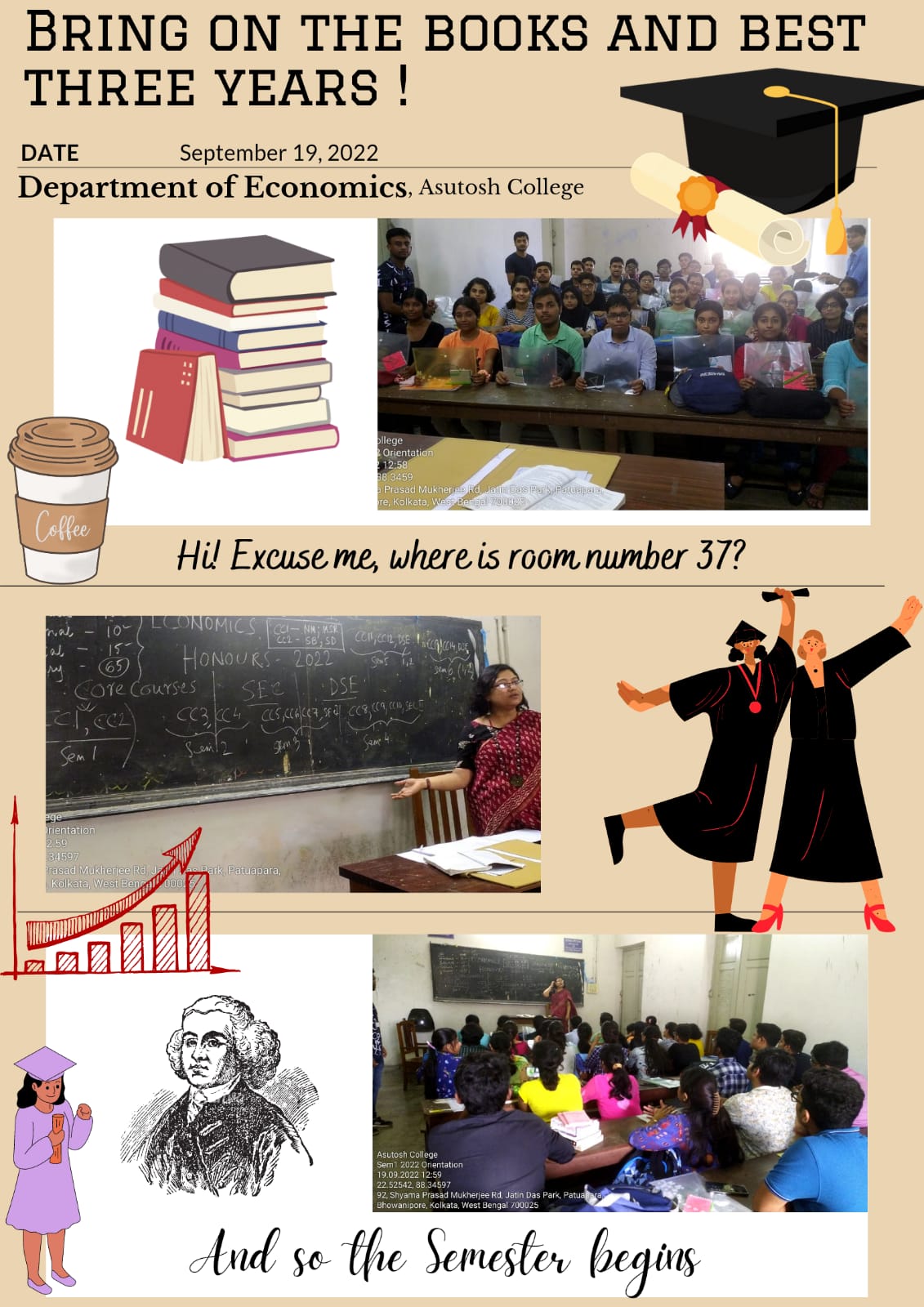 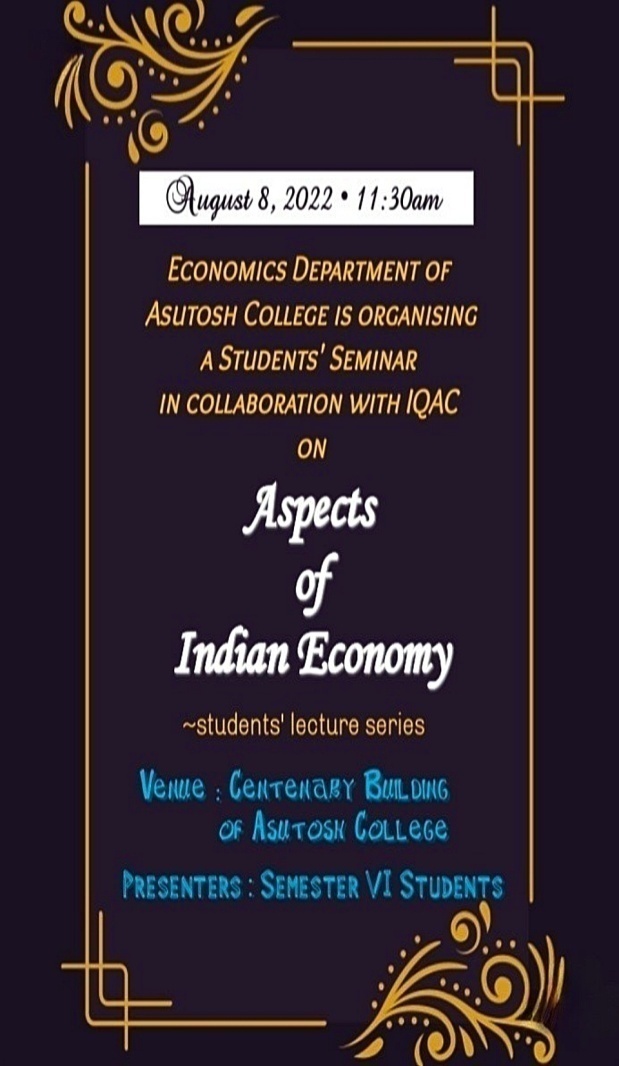 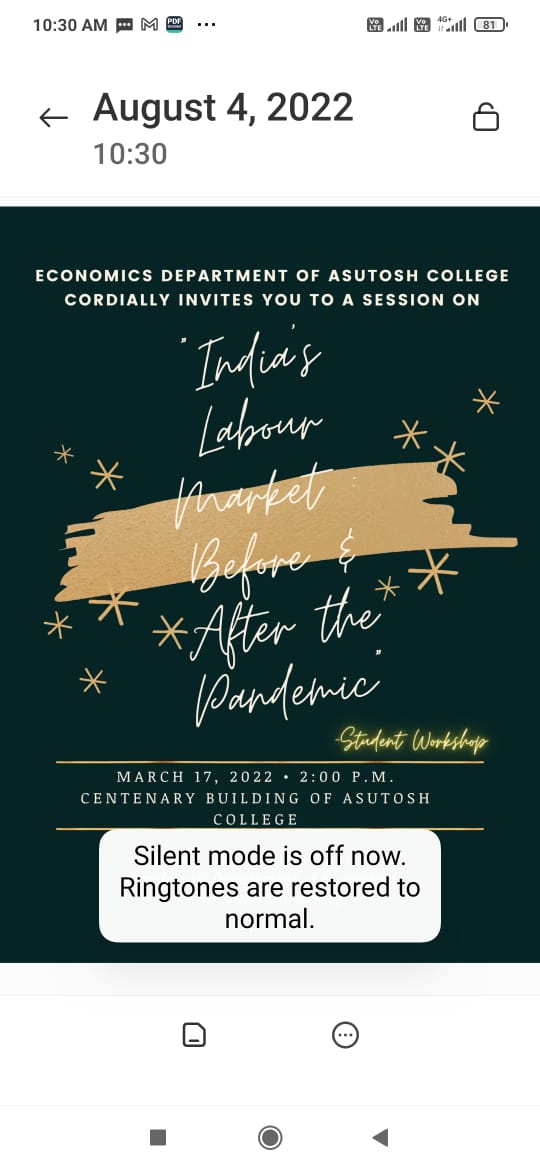 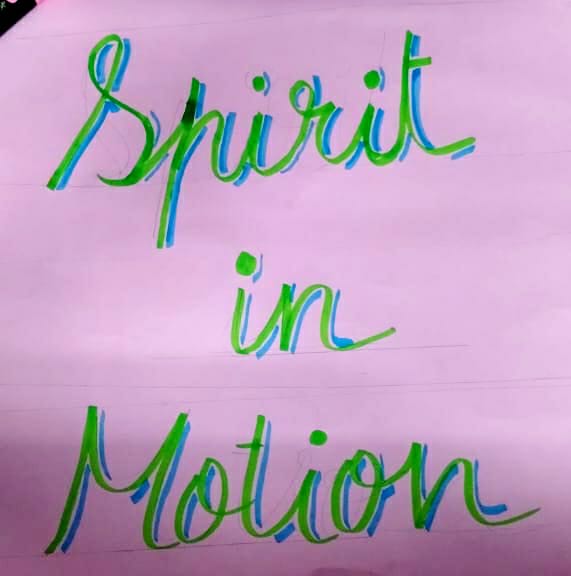 STUDENTS ACHIEVEMENT
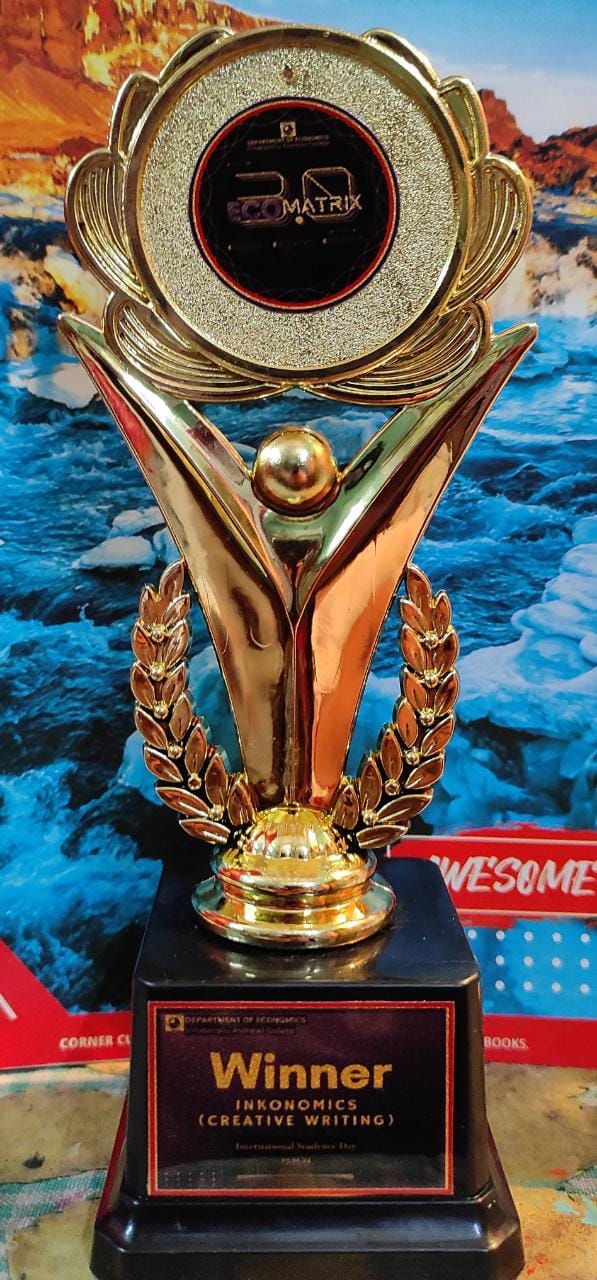 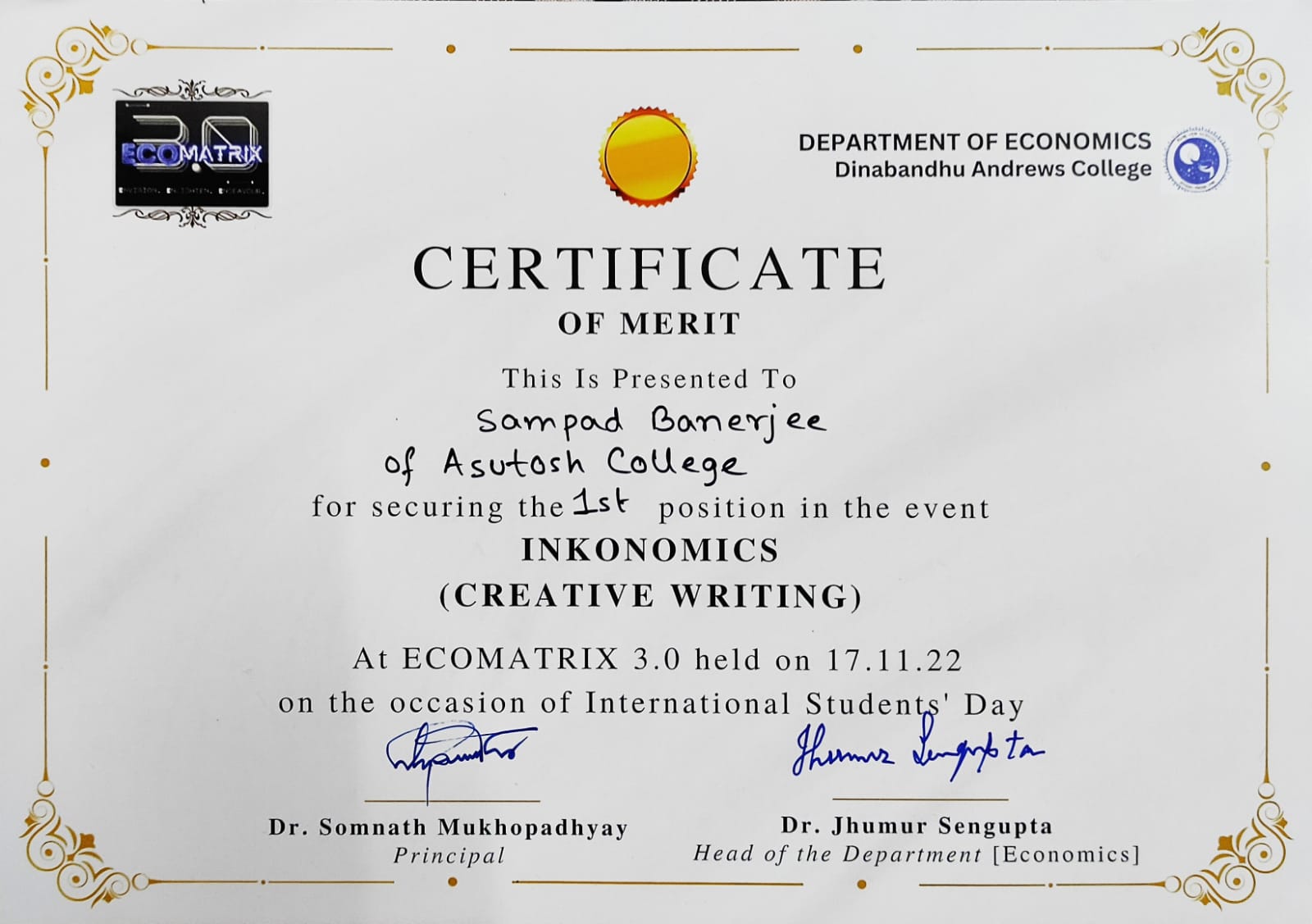 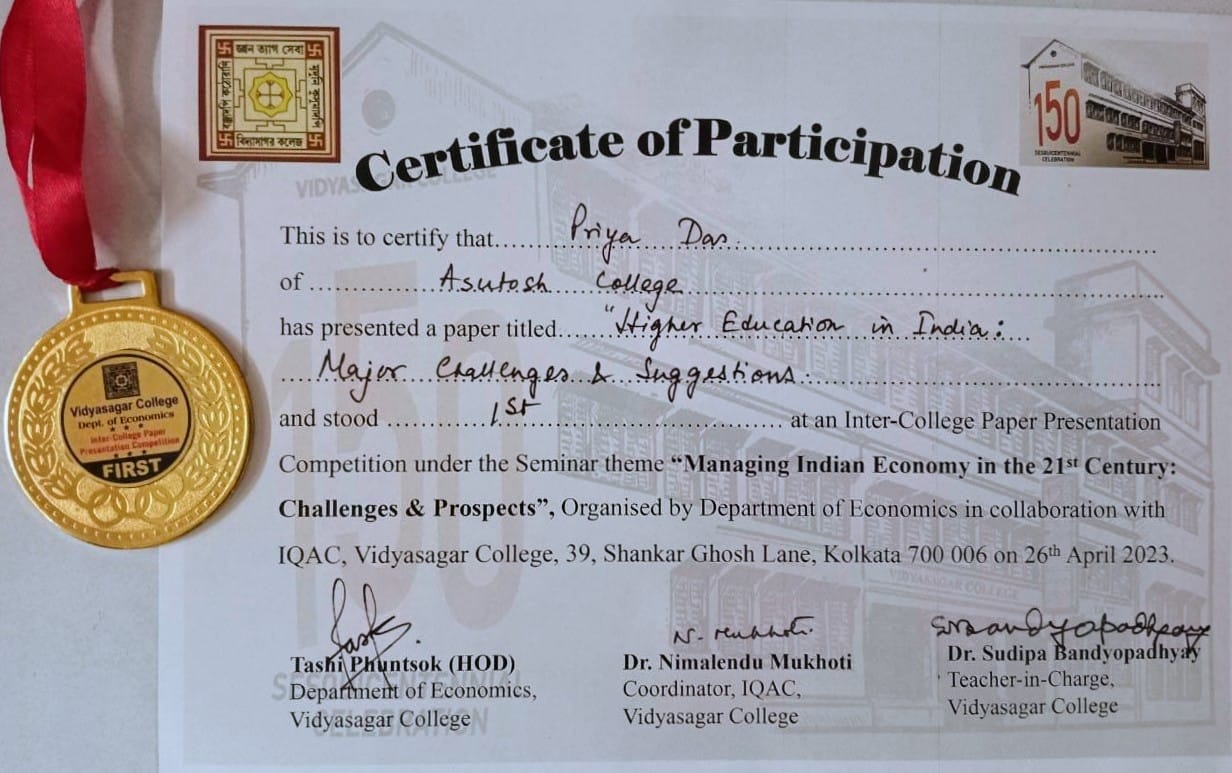 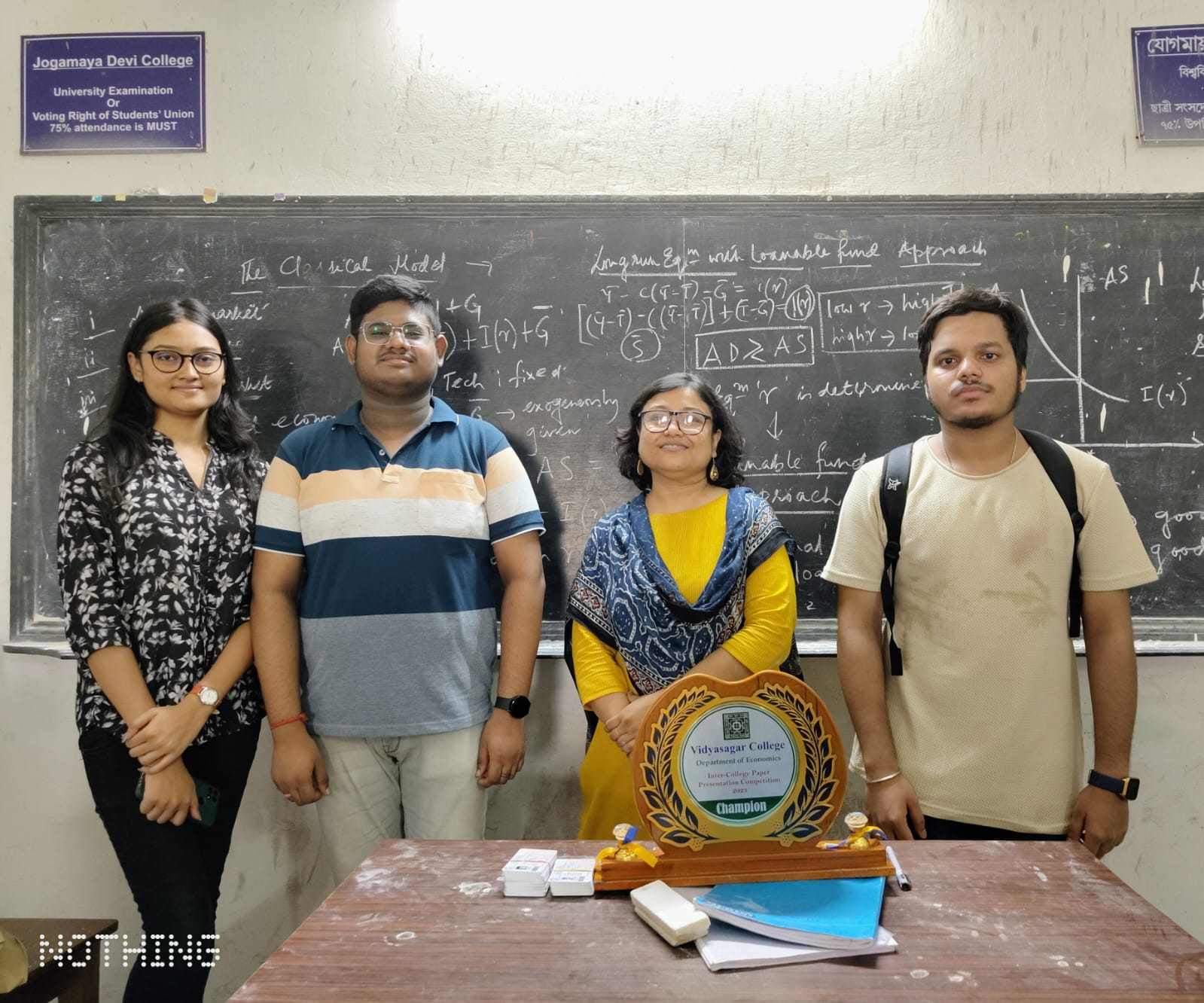 FELICITATION
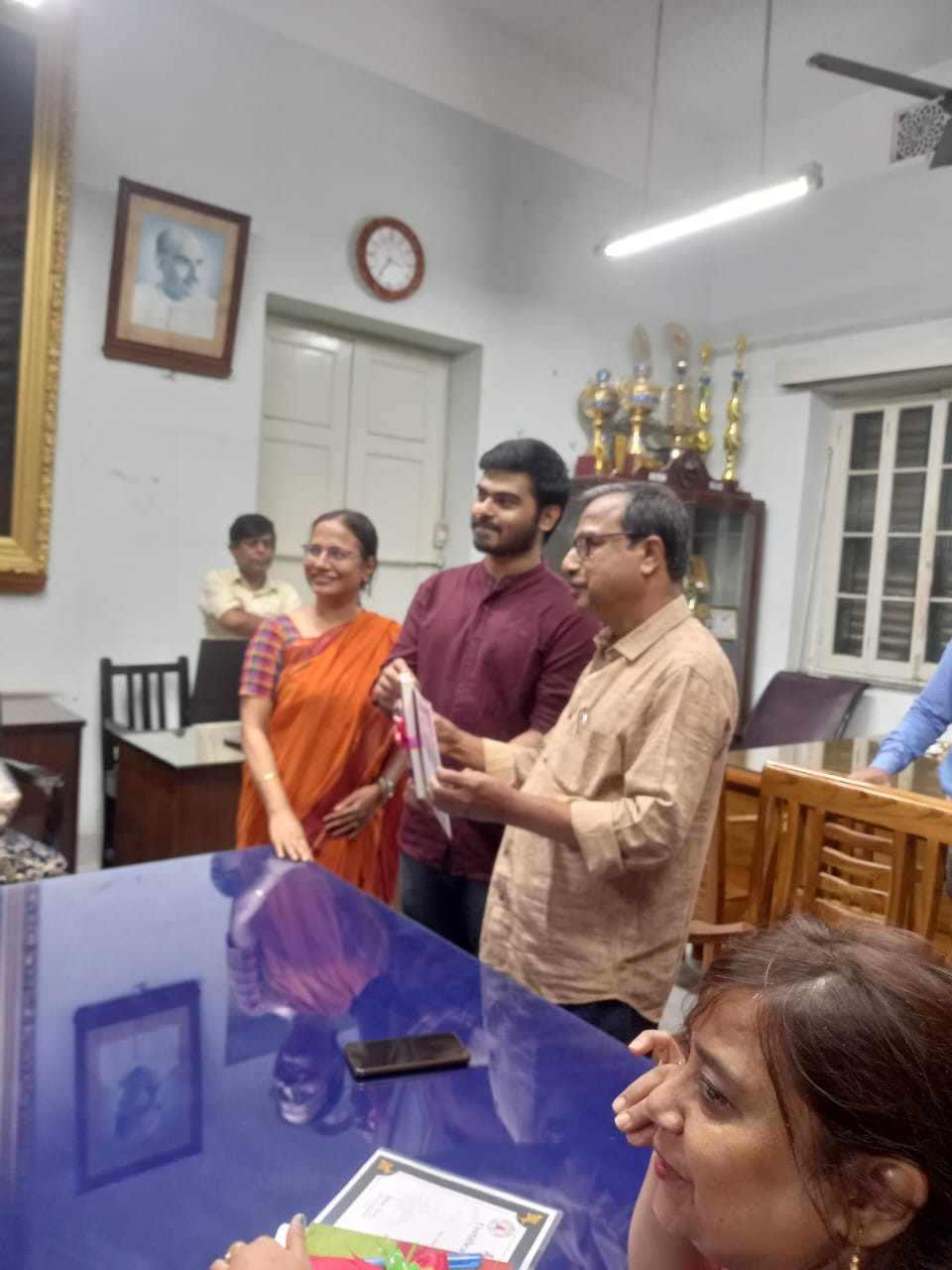 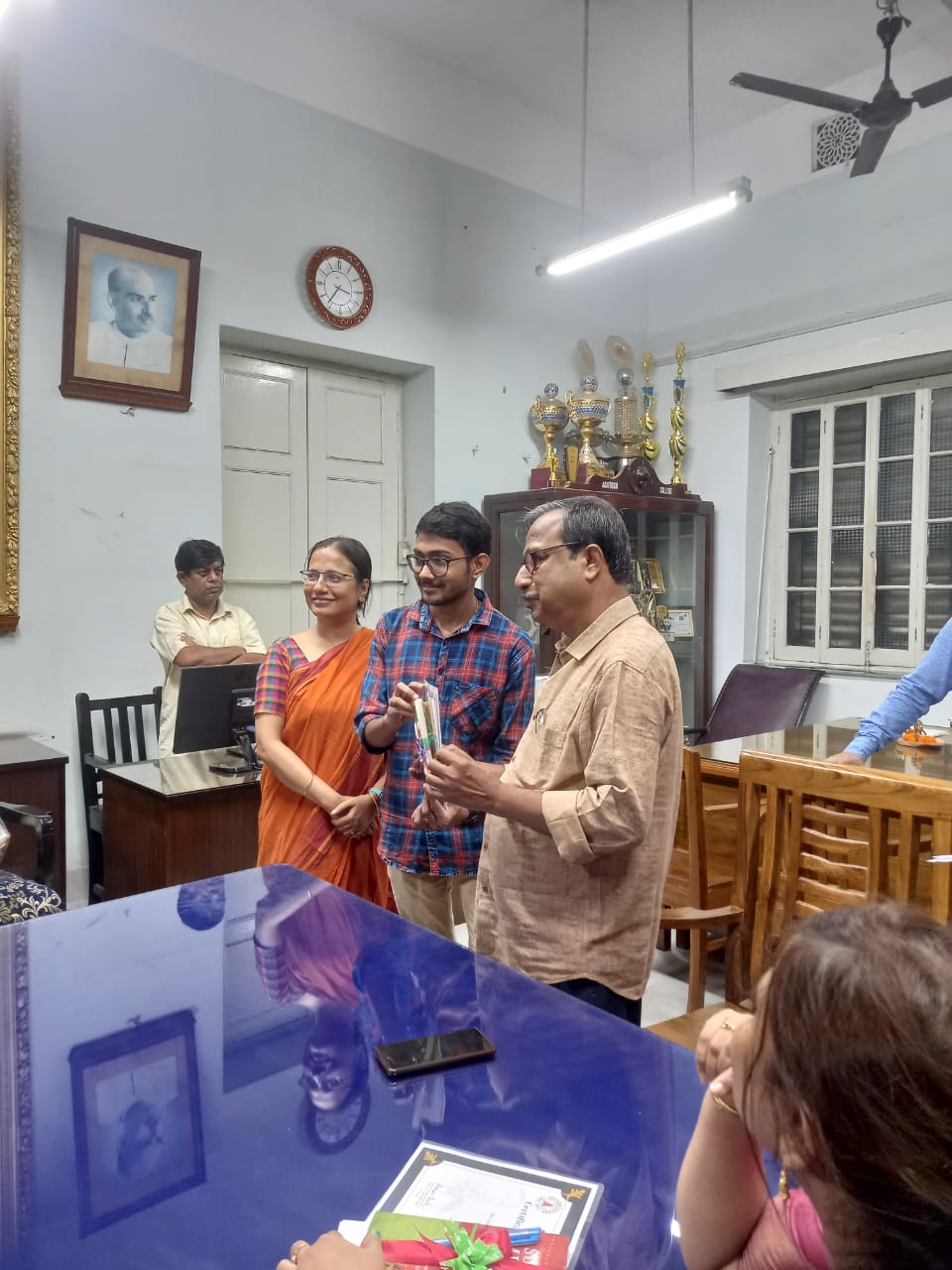 OUTREACH AND EXTENSION ACTIVITIES
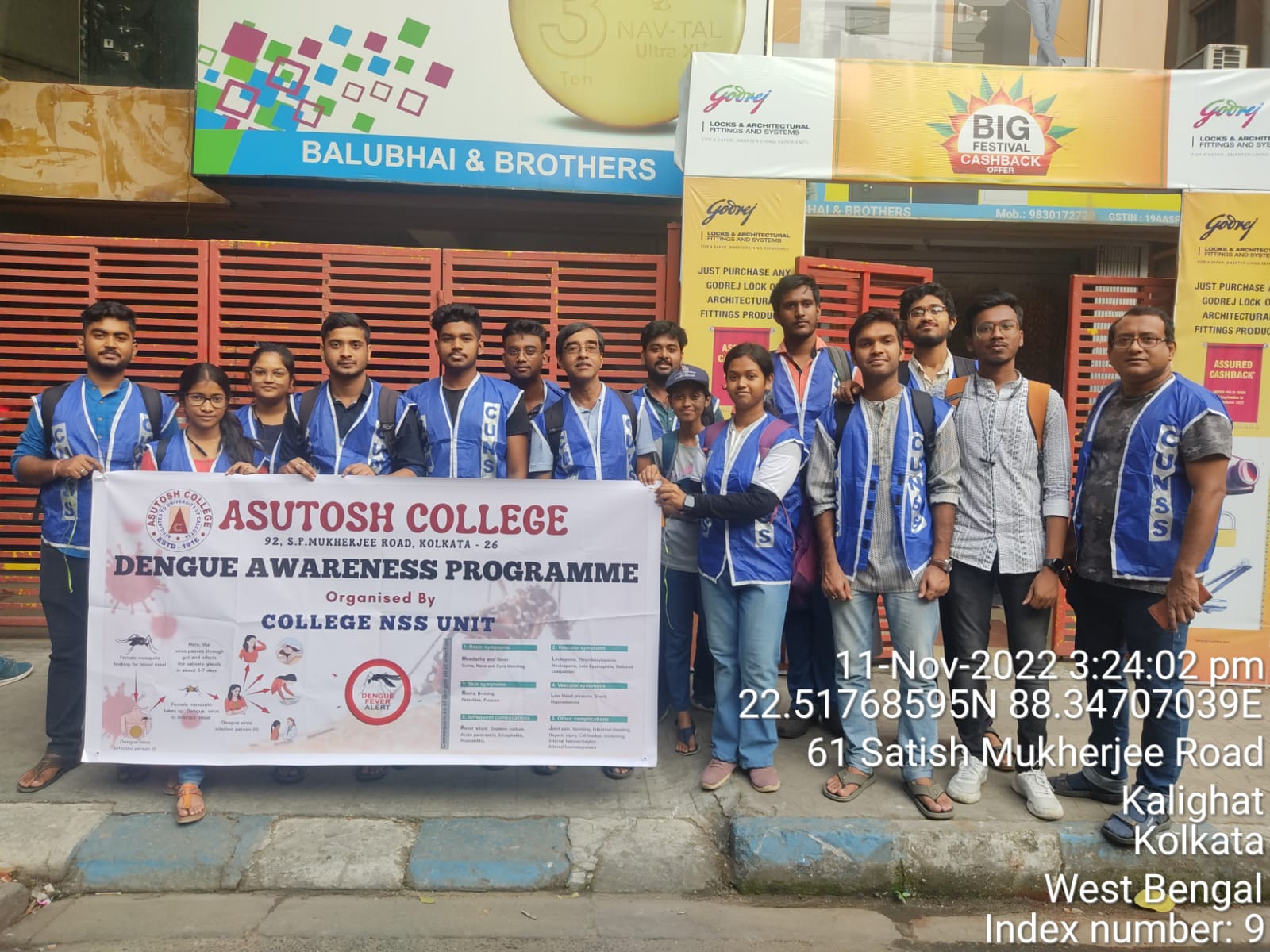 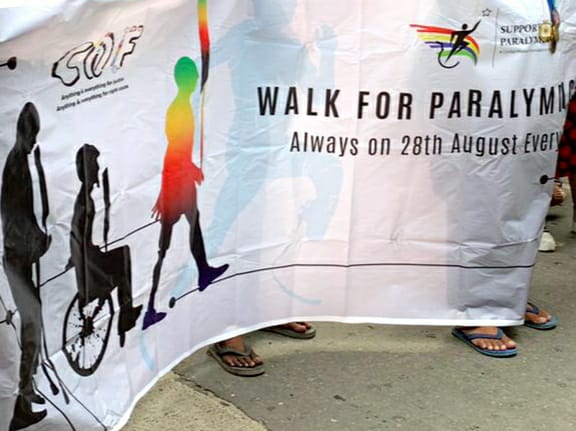 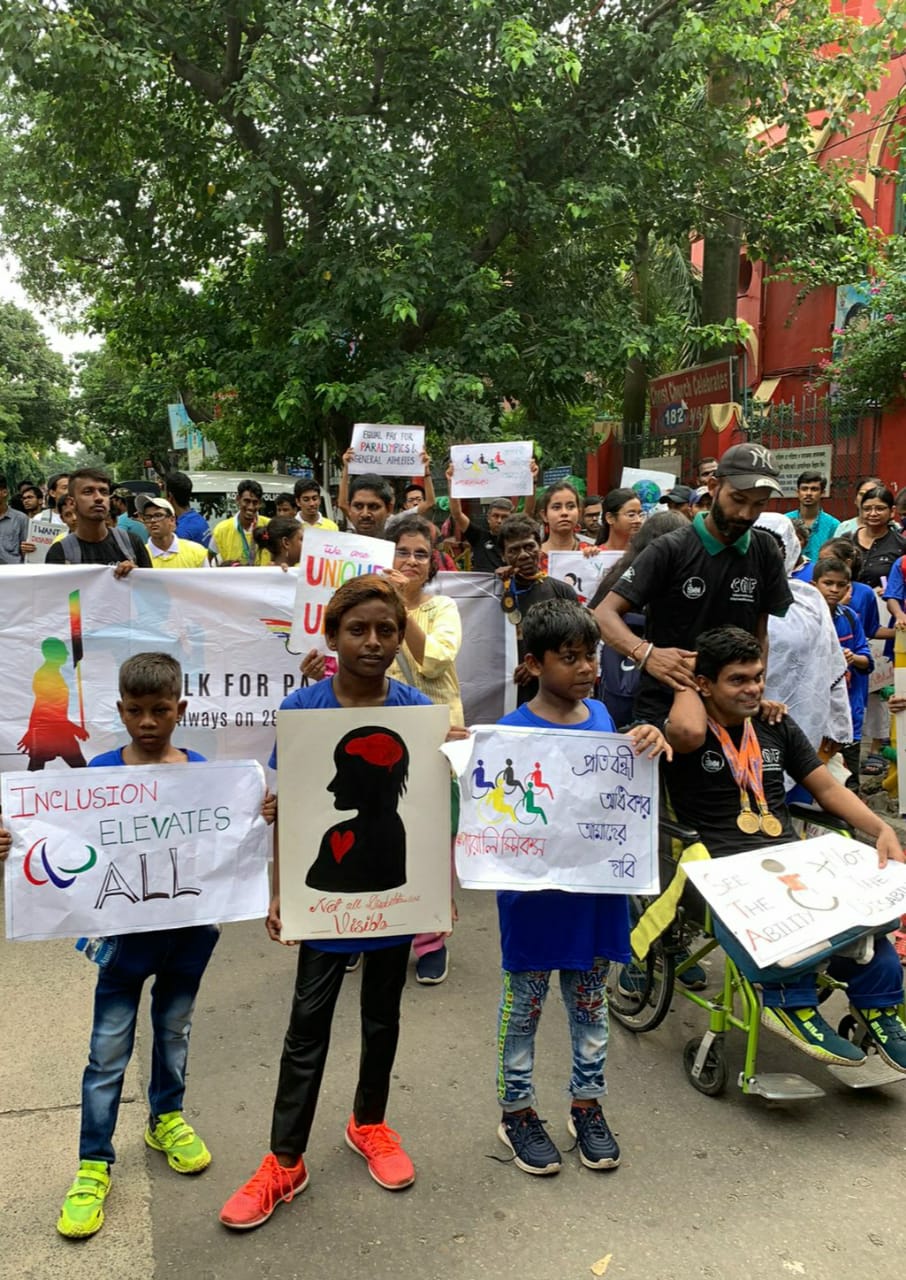 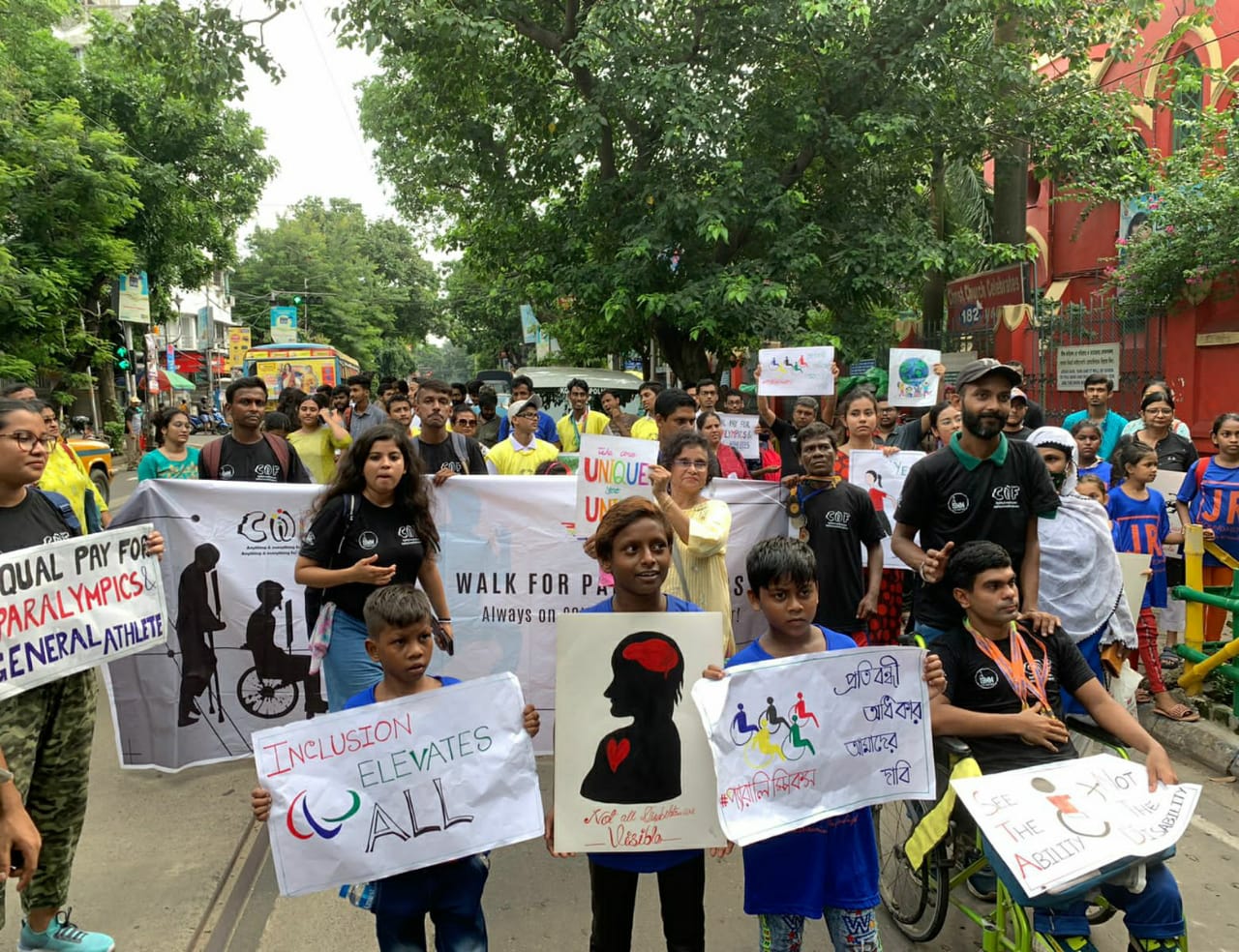 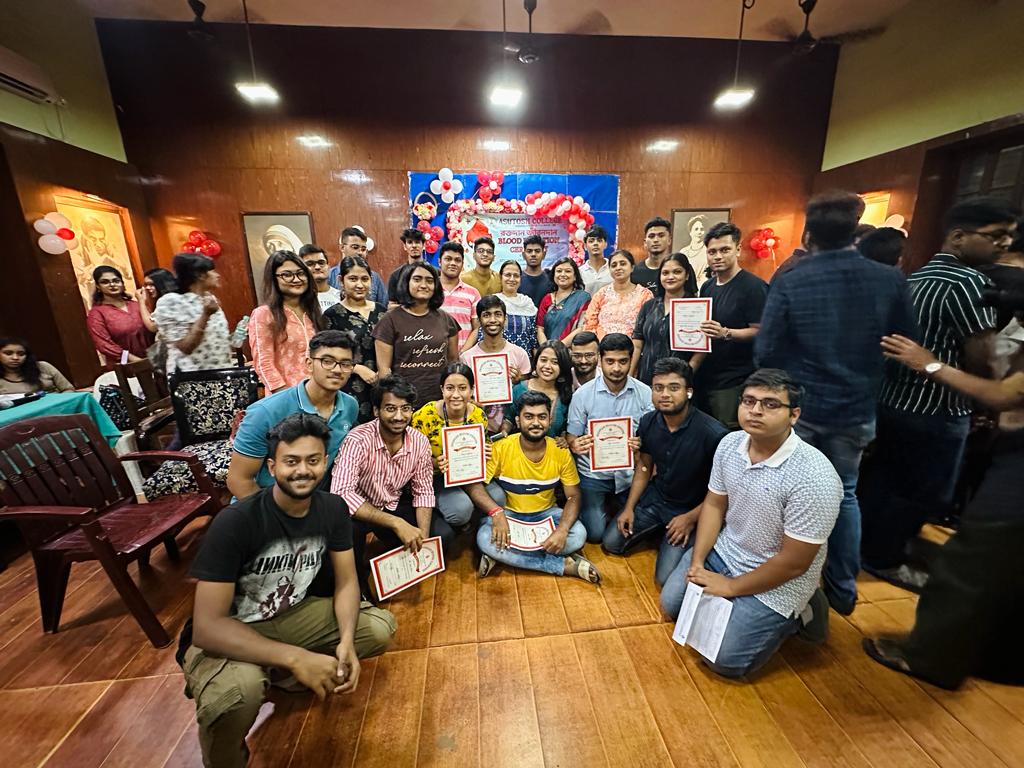 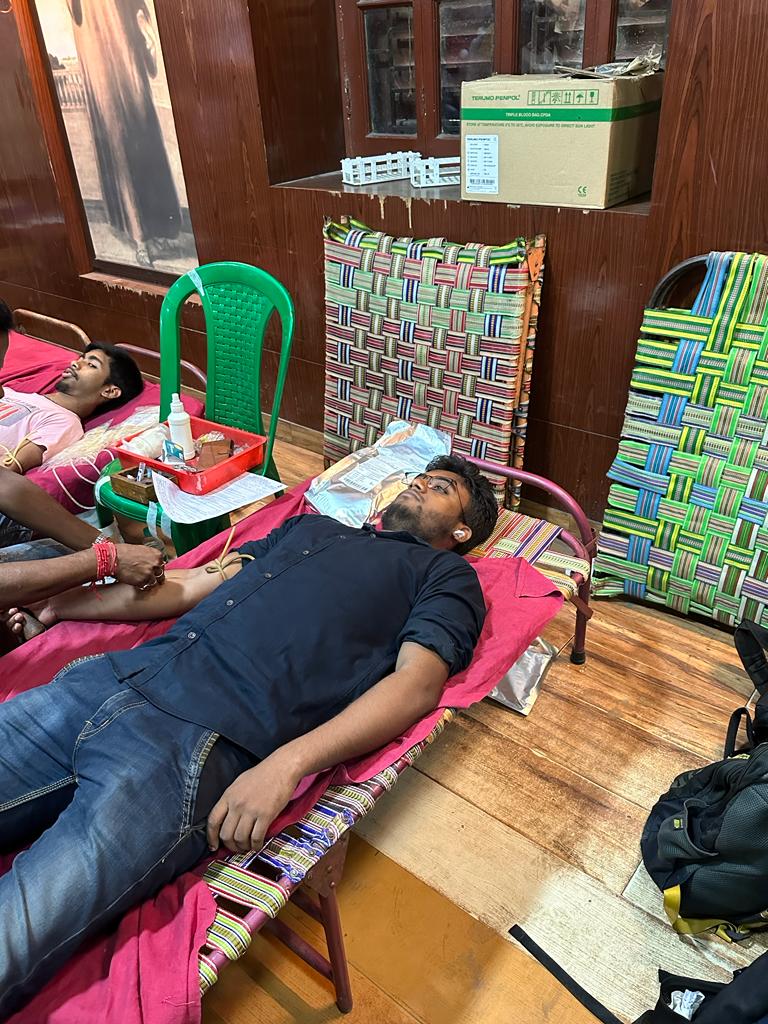 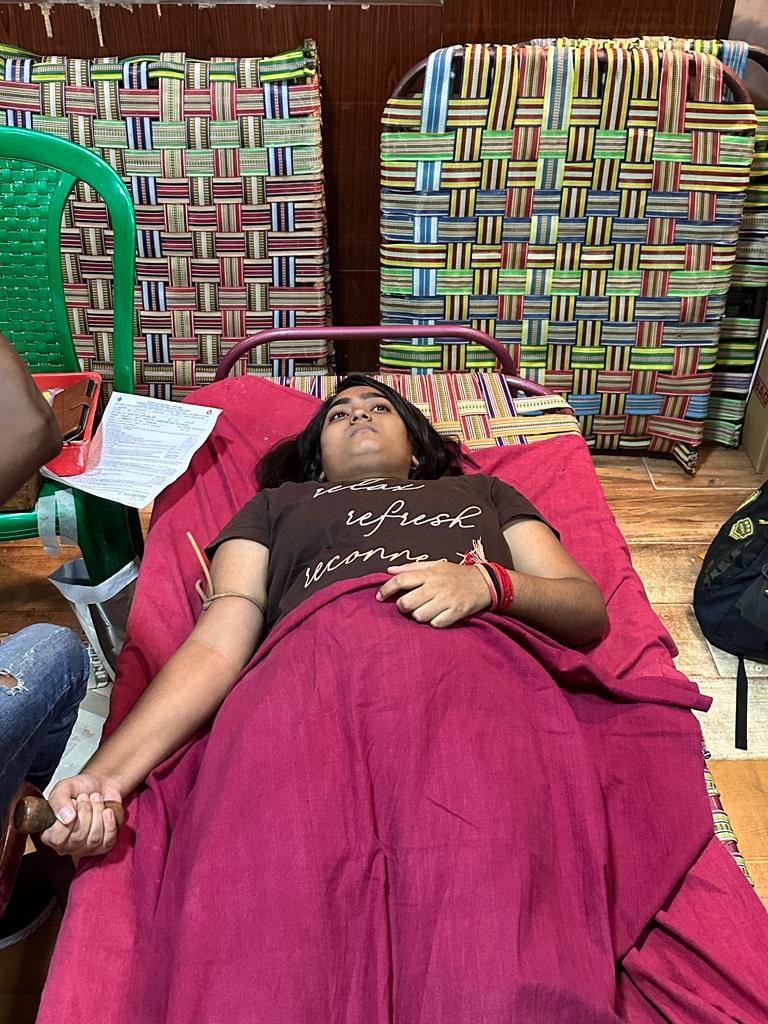 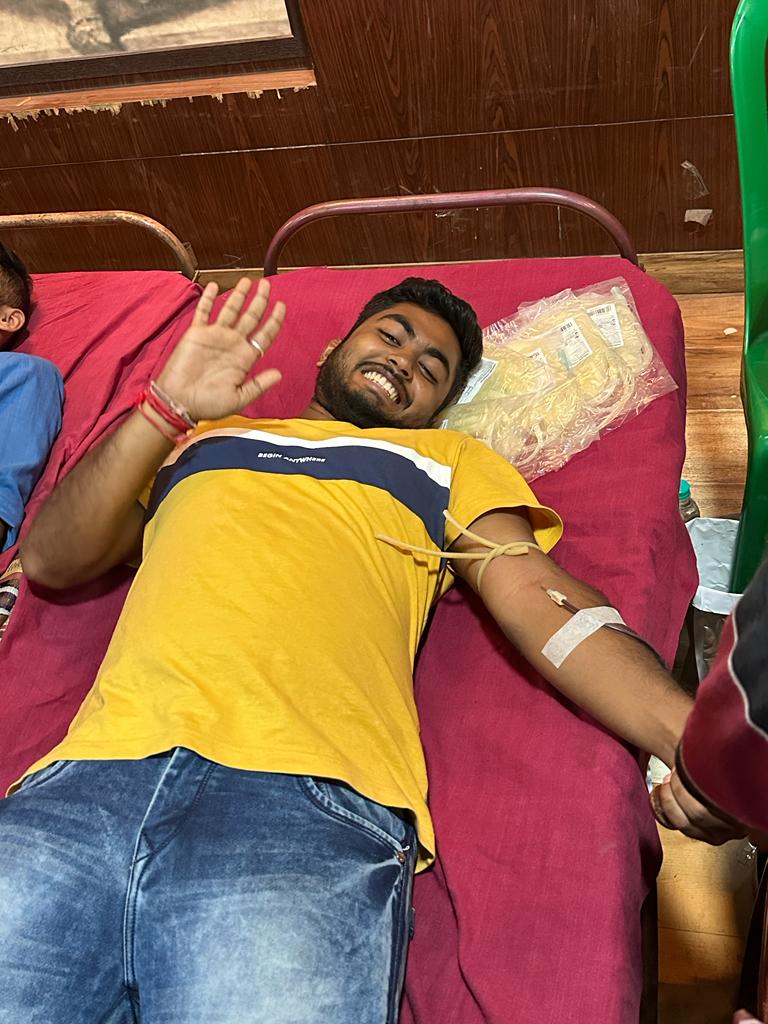 TEACHERS DAY CELEBRATION
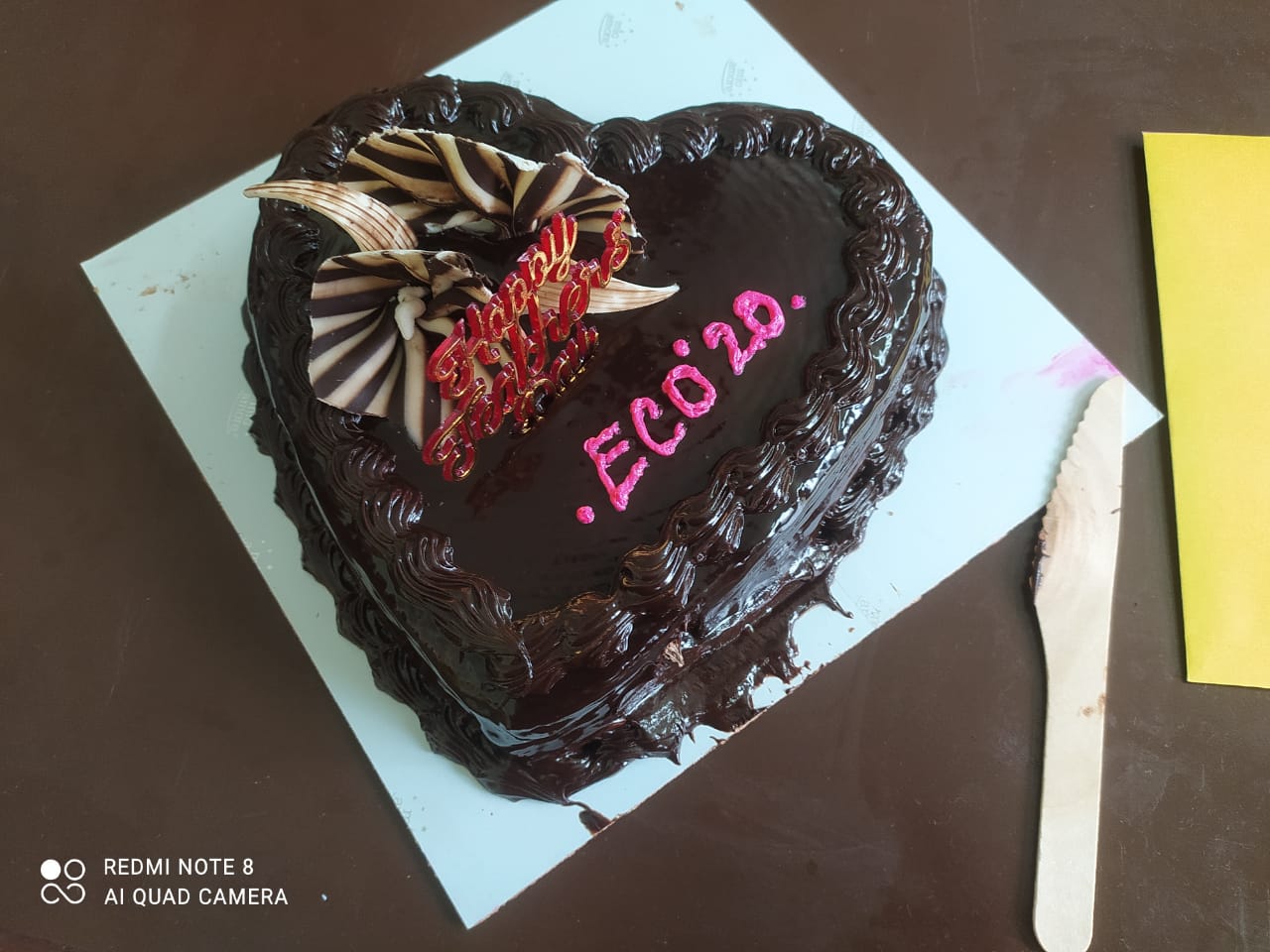 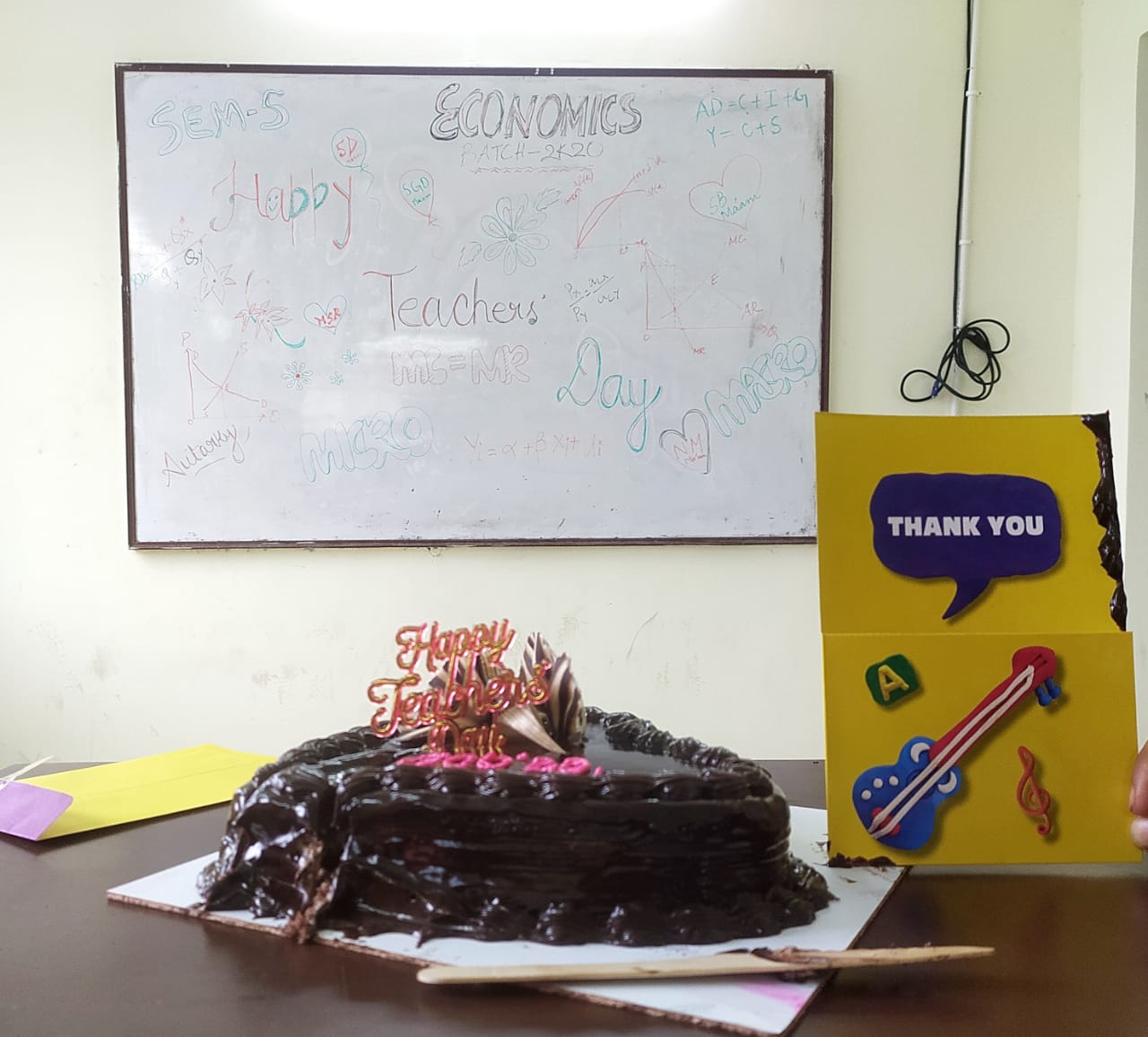 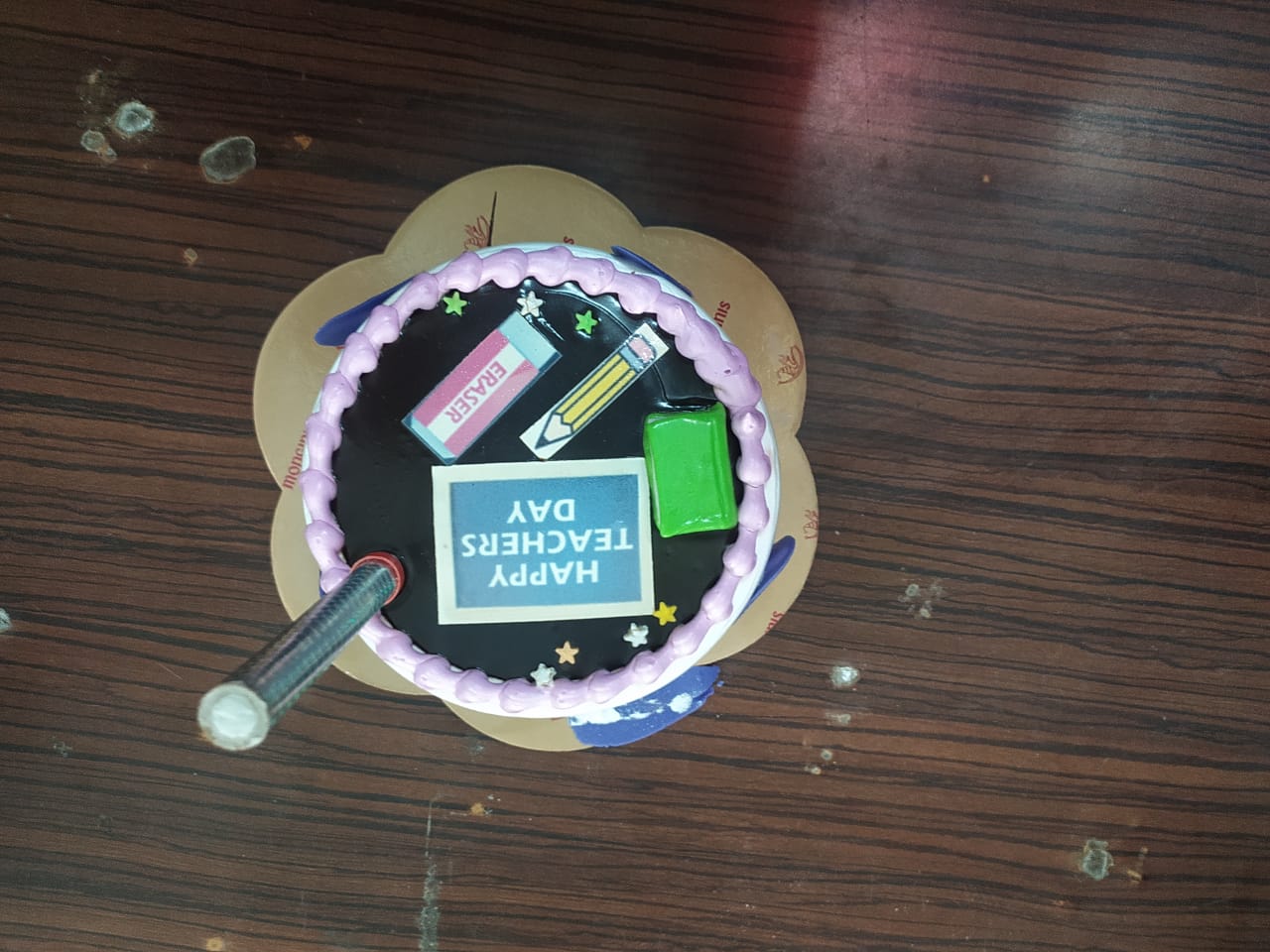 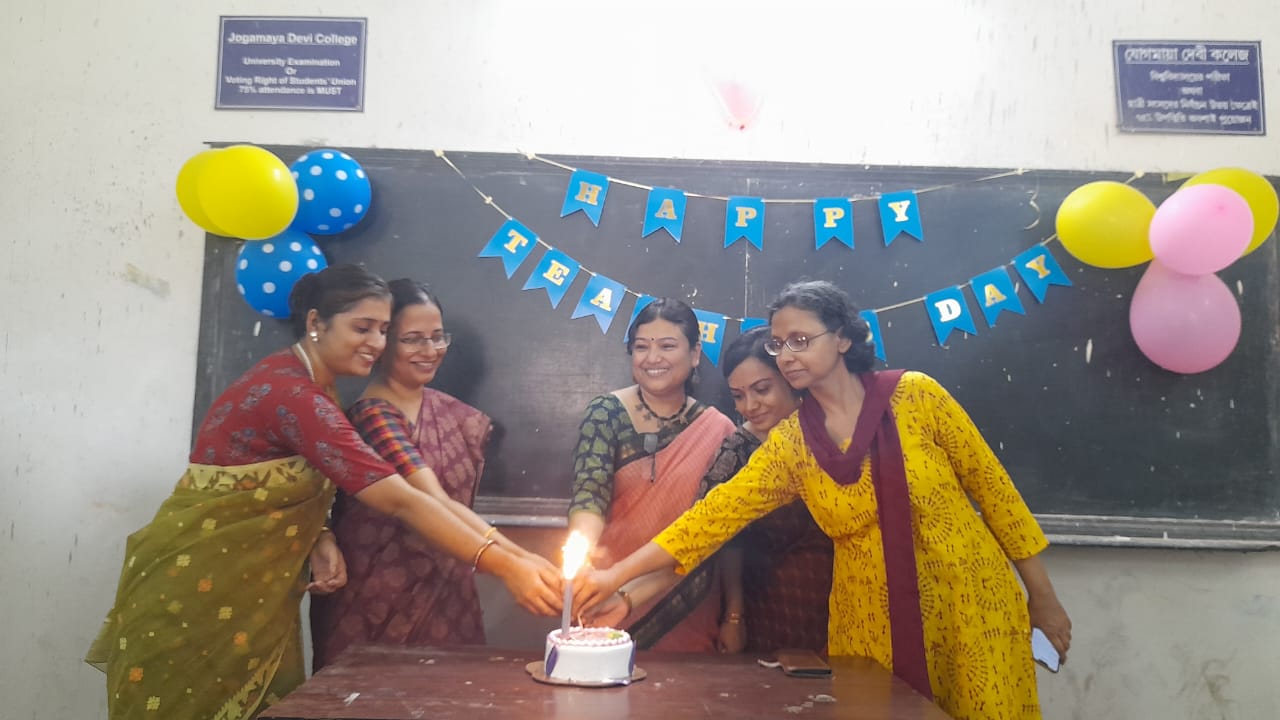 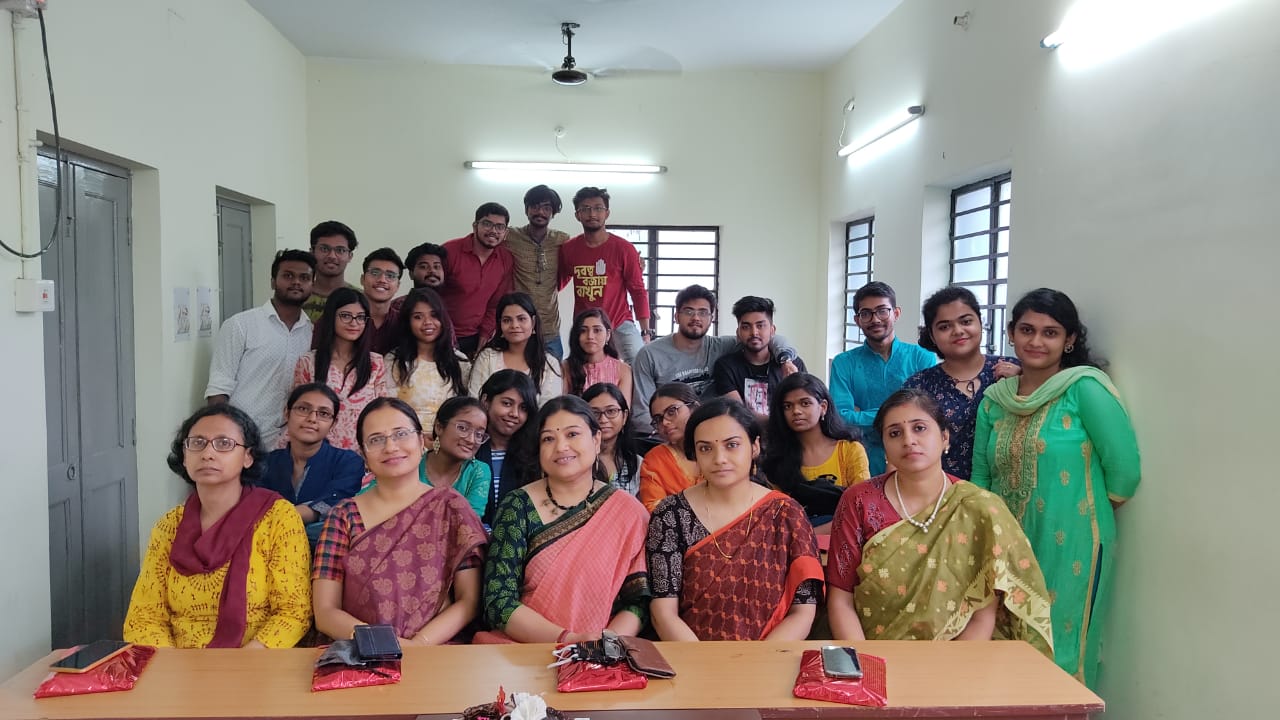 EDUCATIONAL TOUR
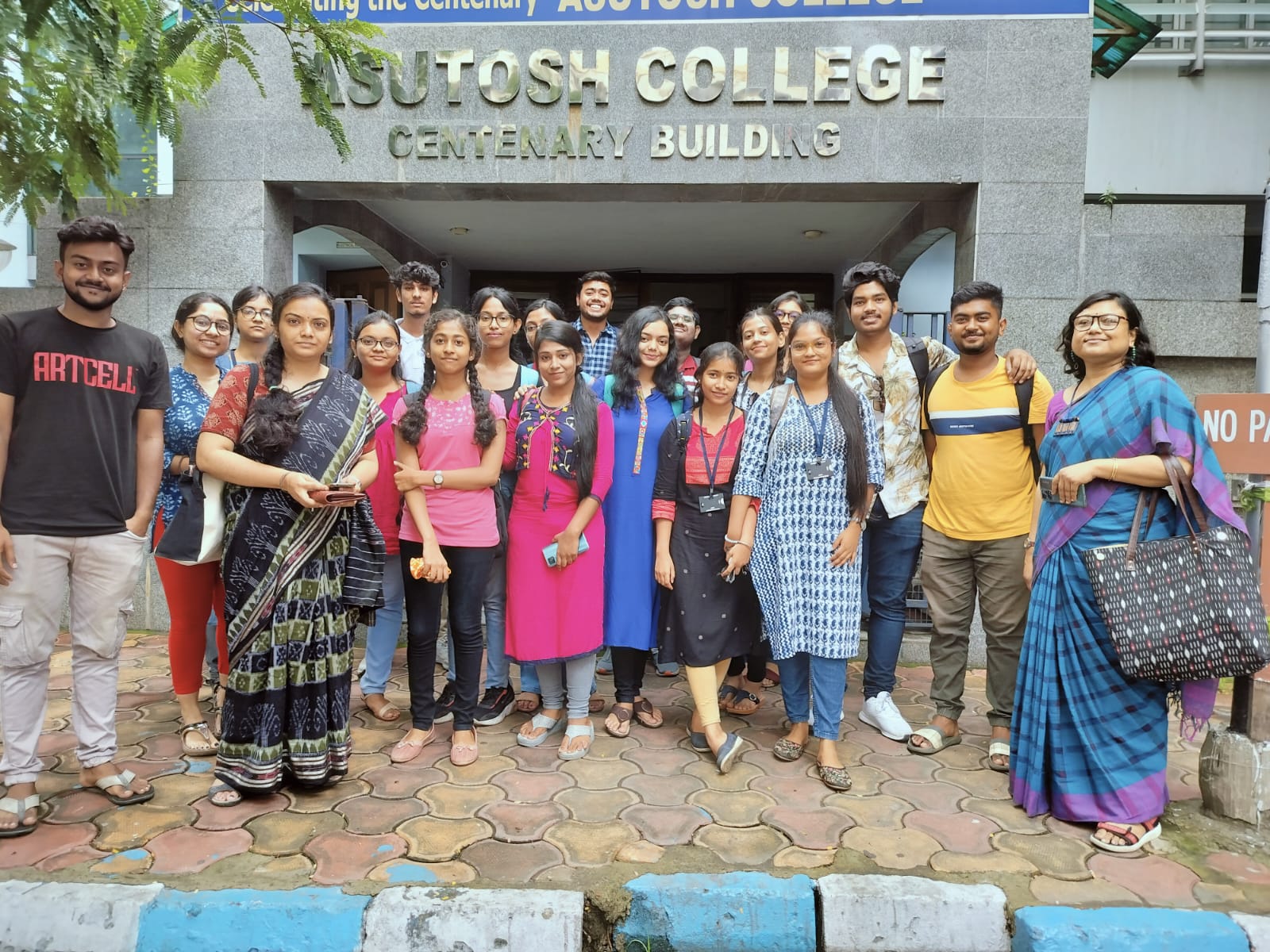 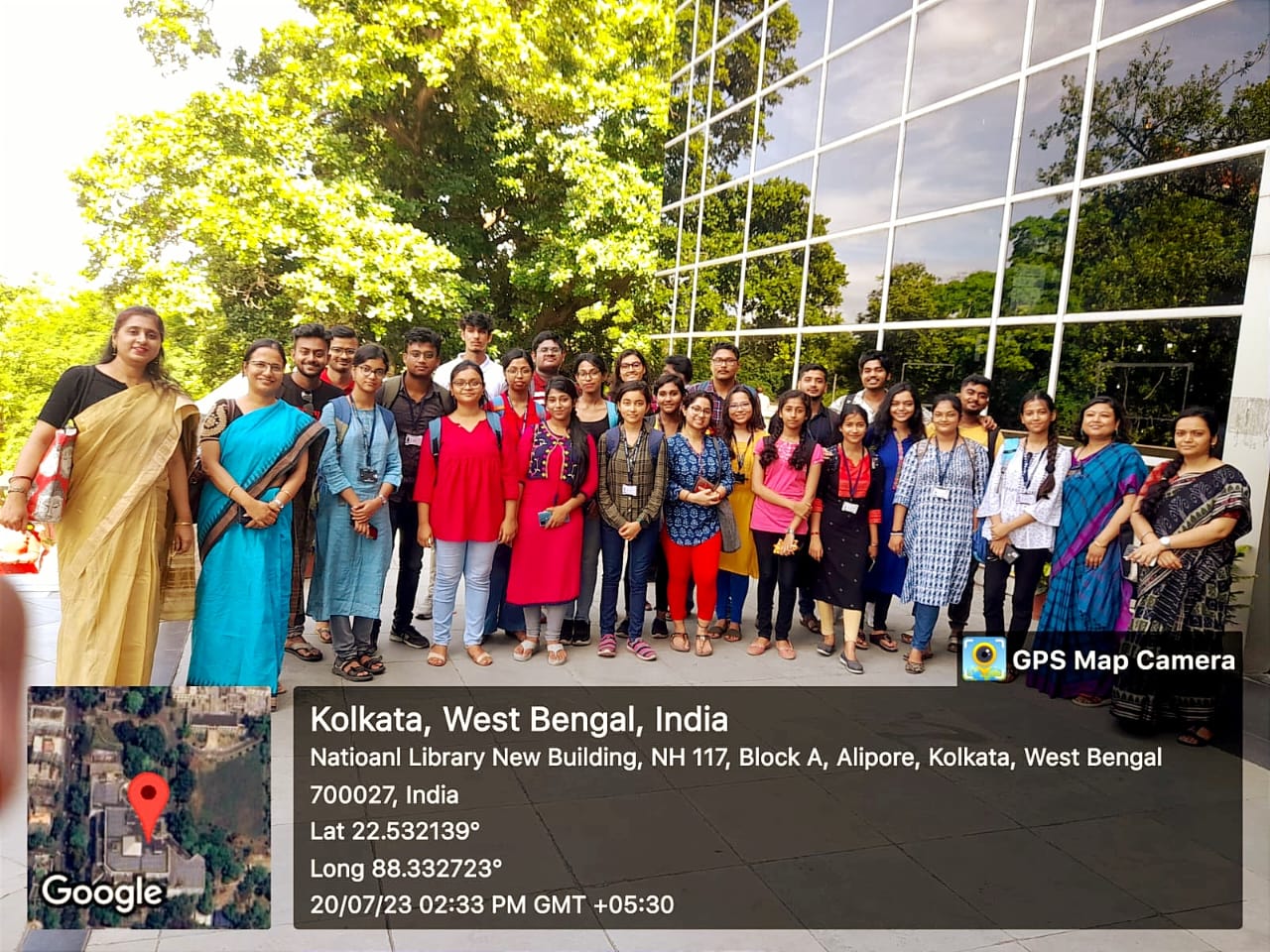 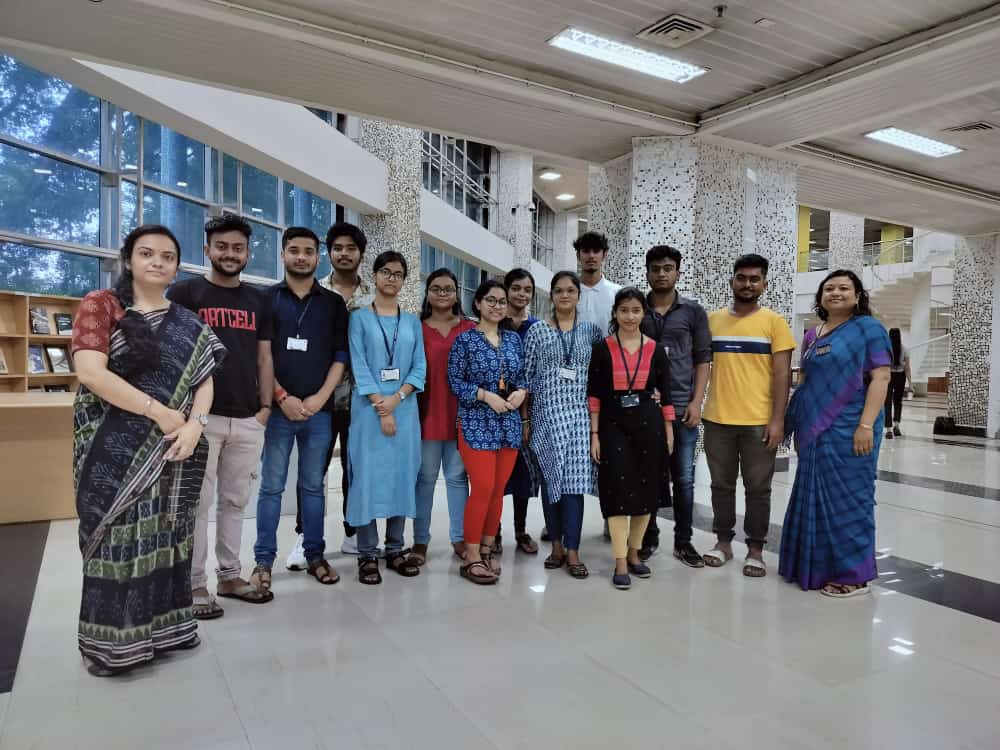 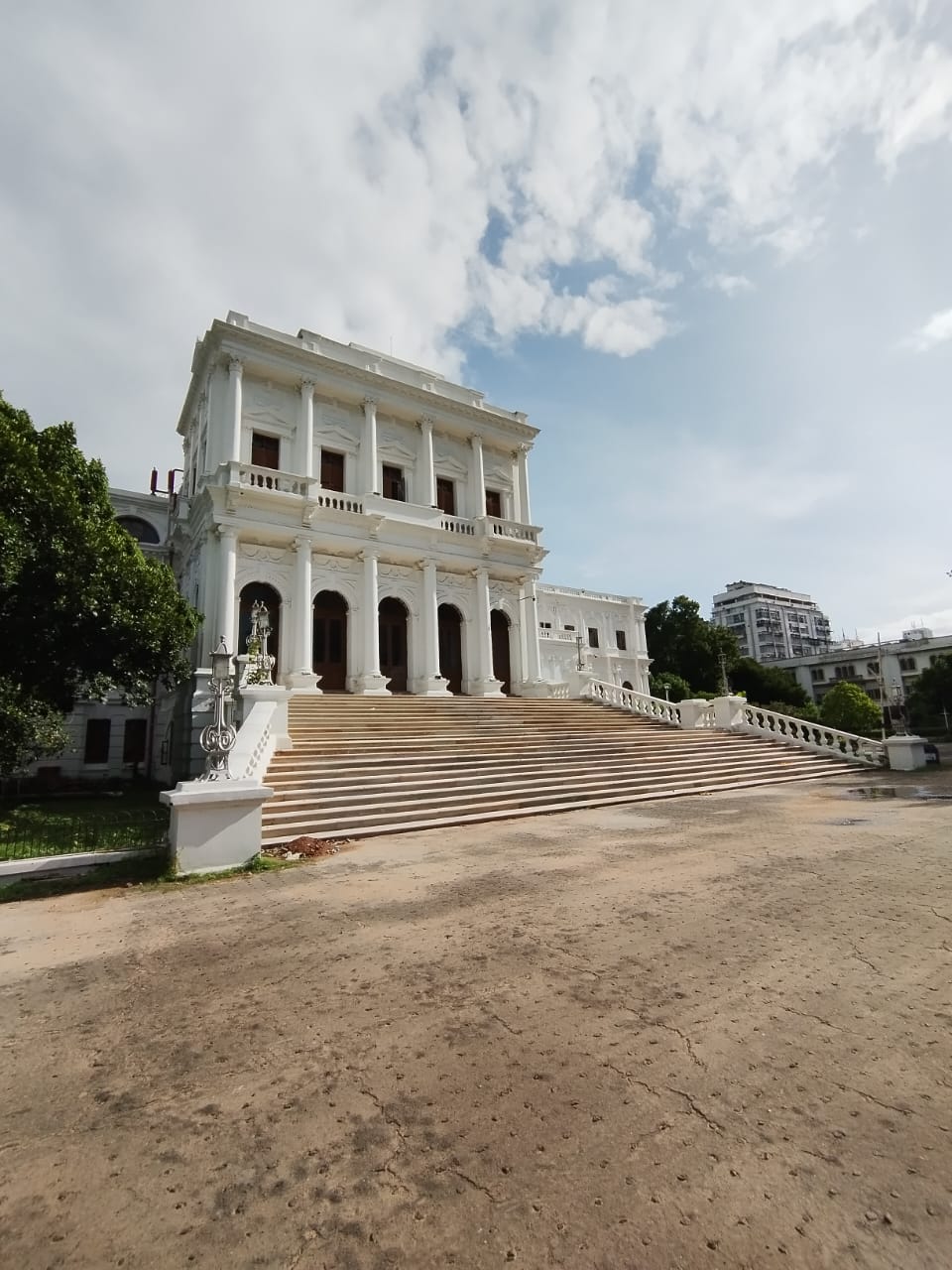 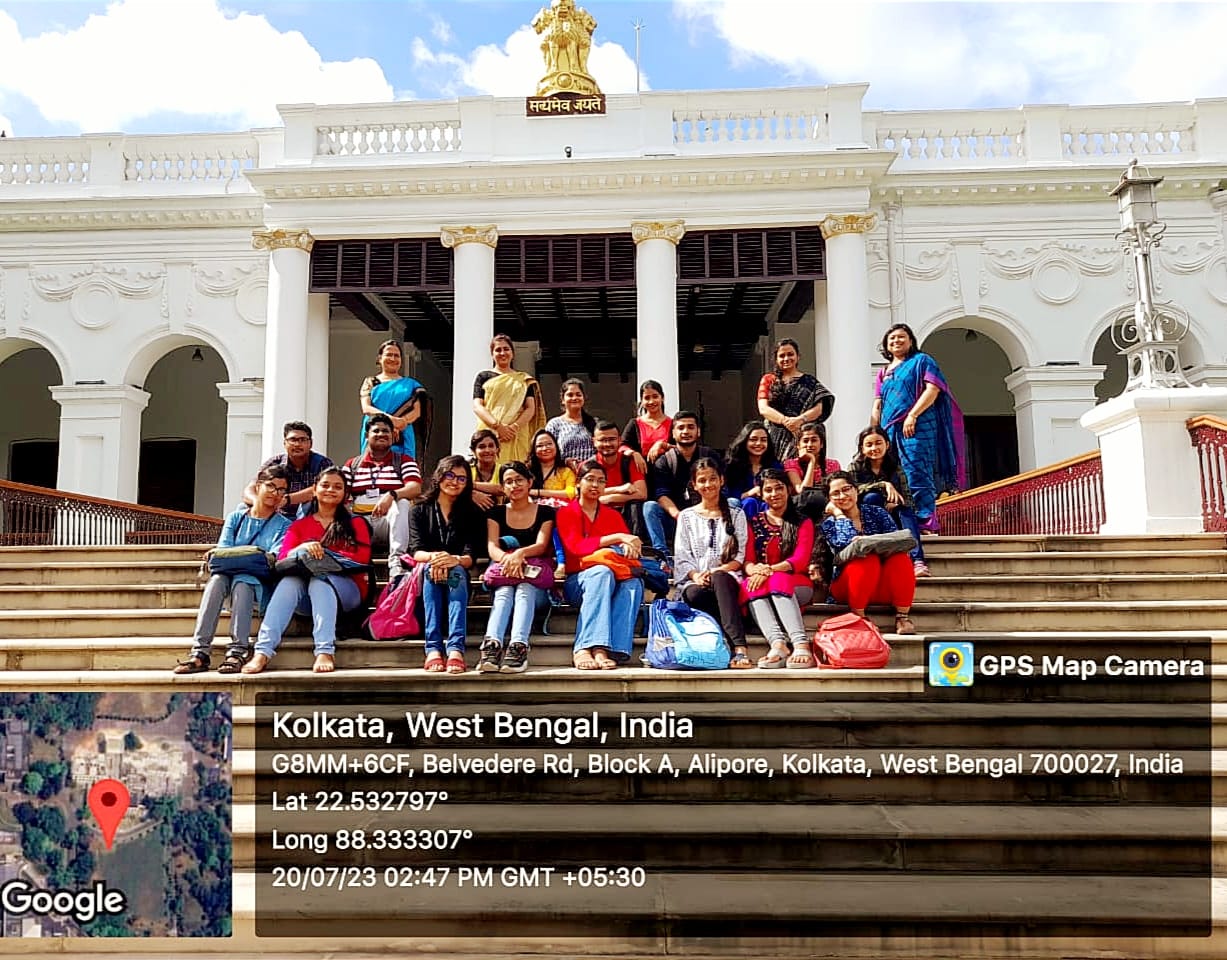 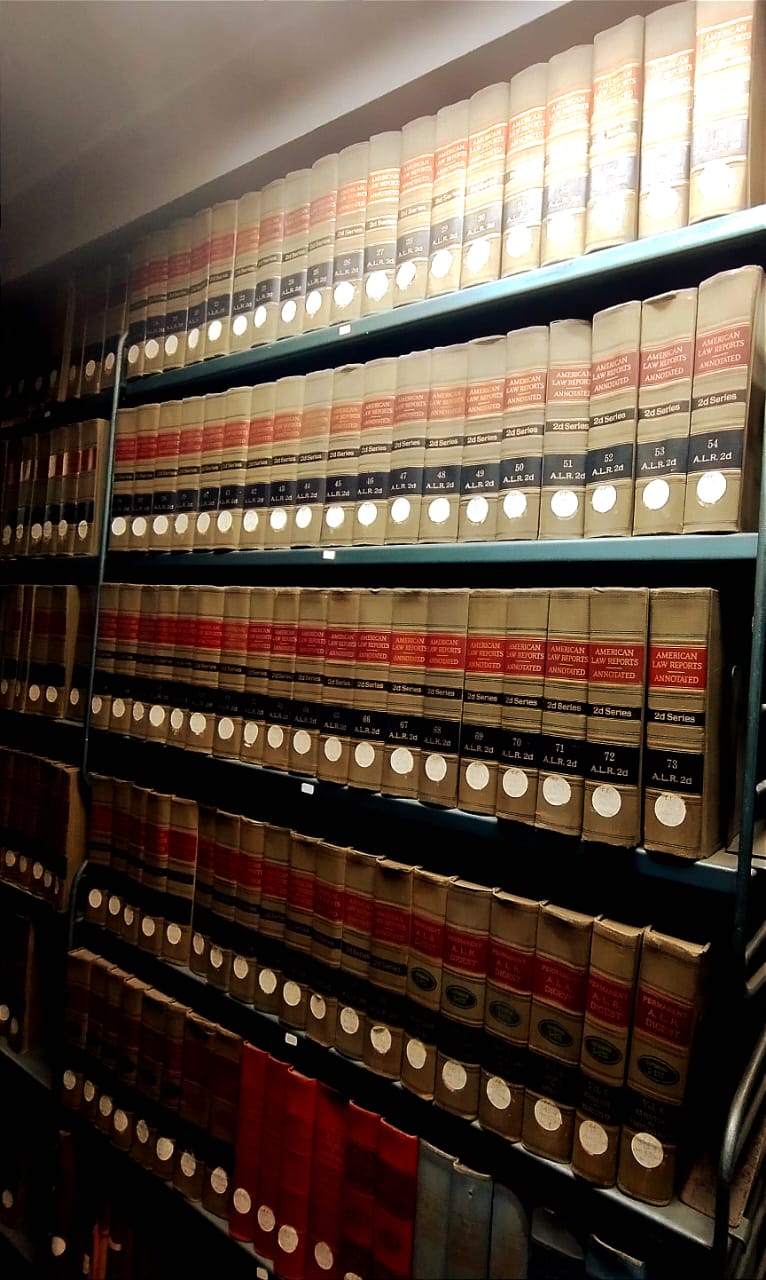 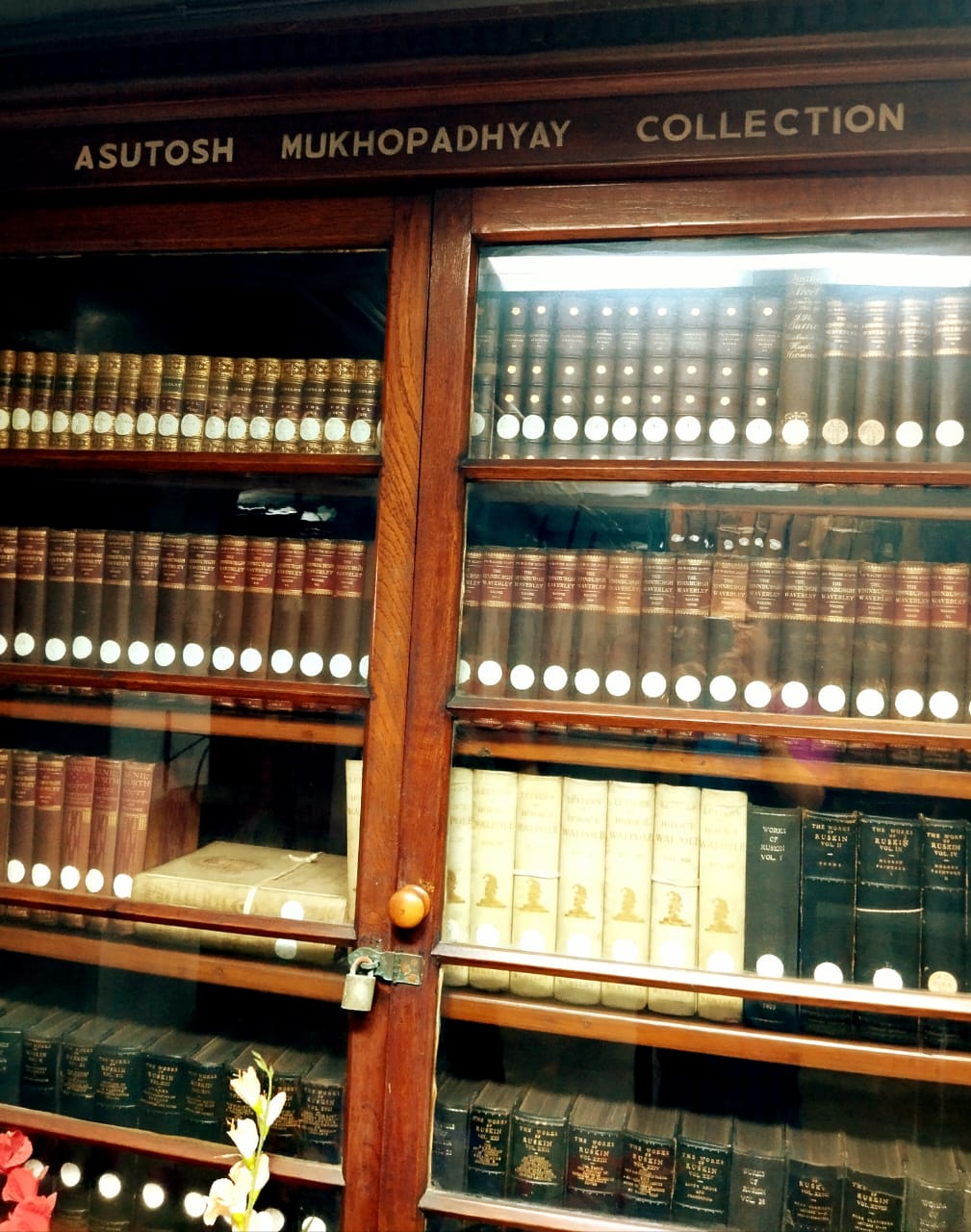 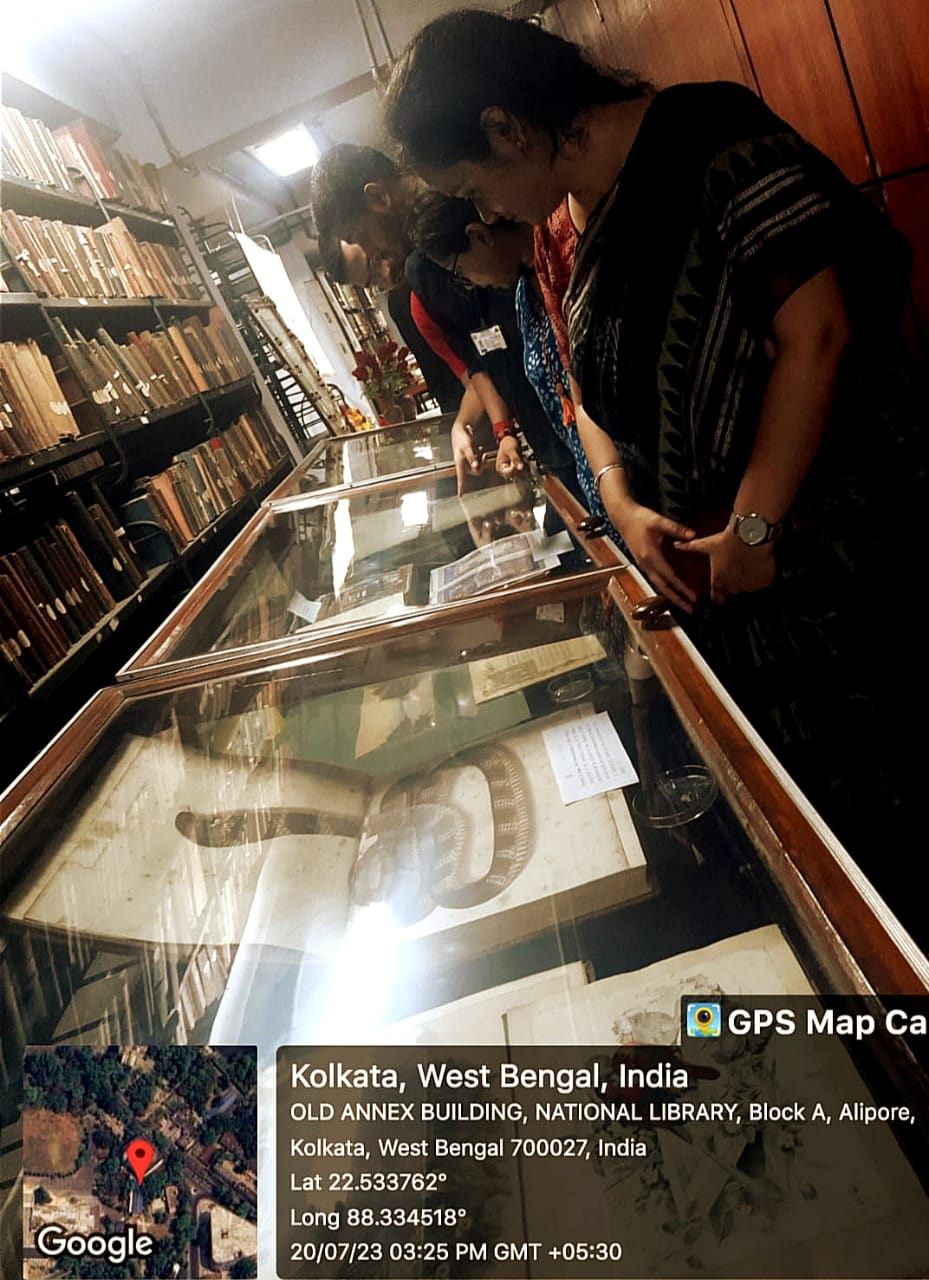 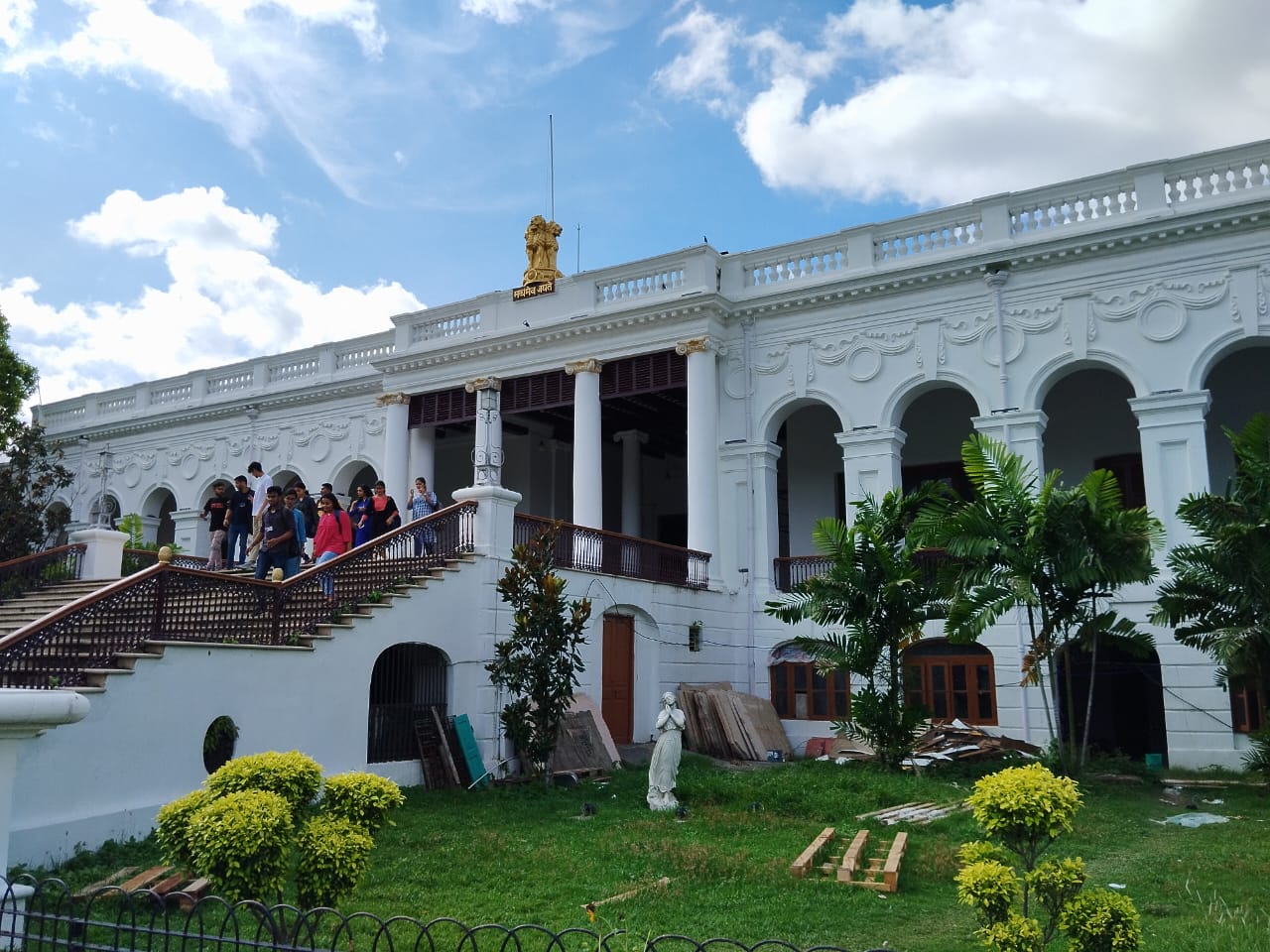 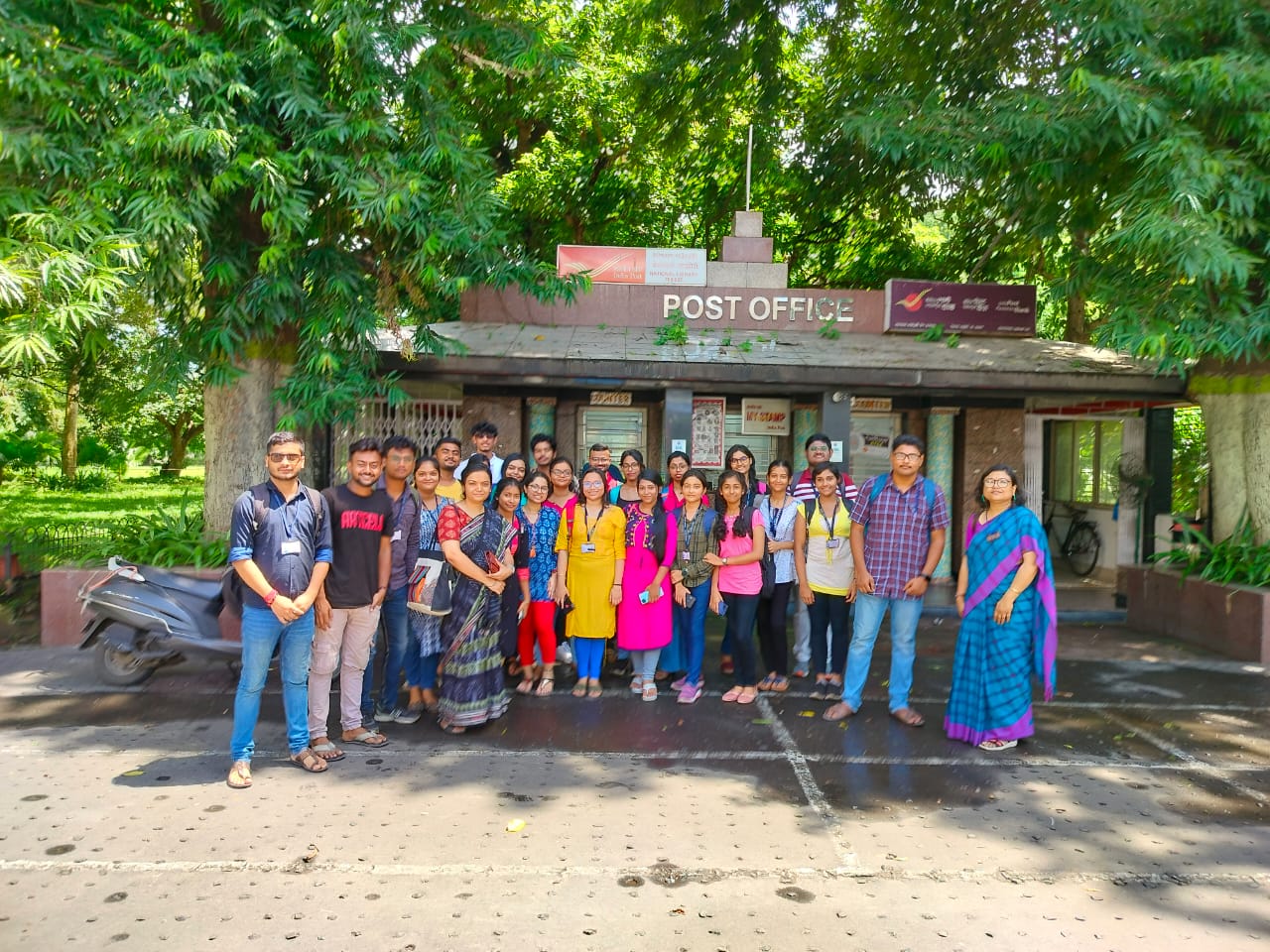 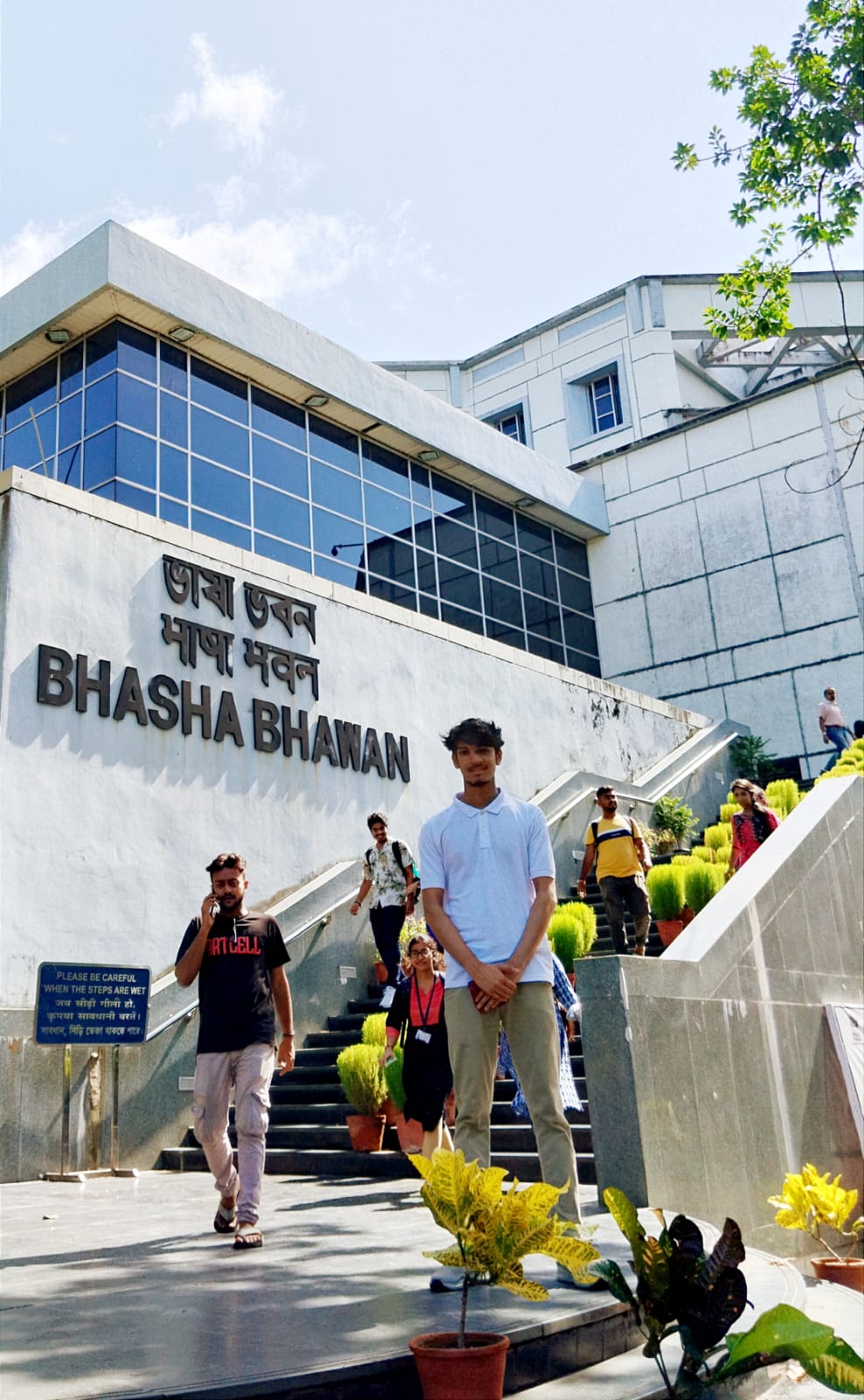 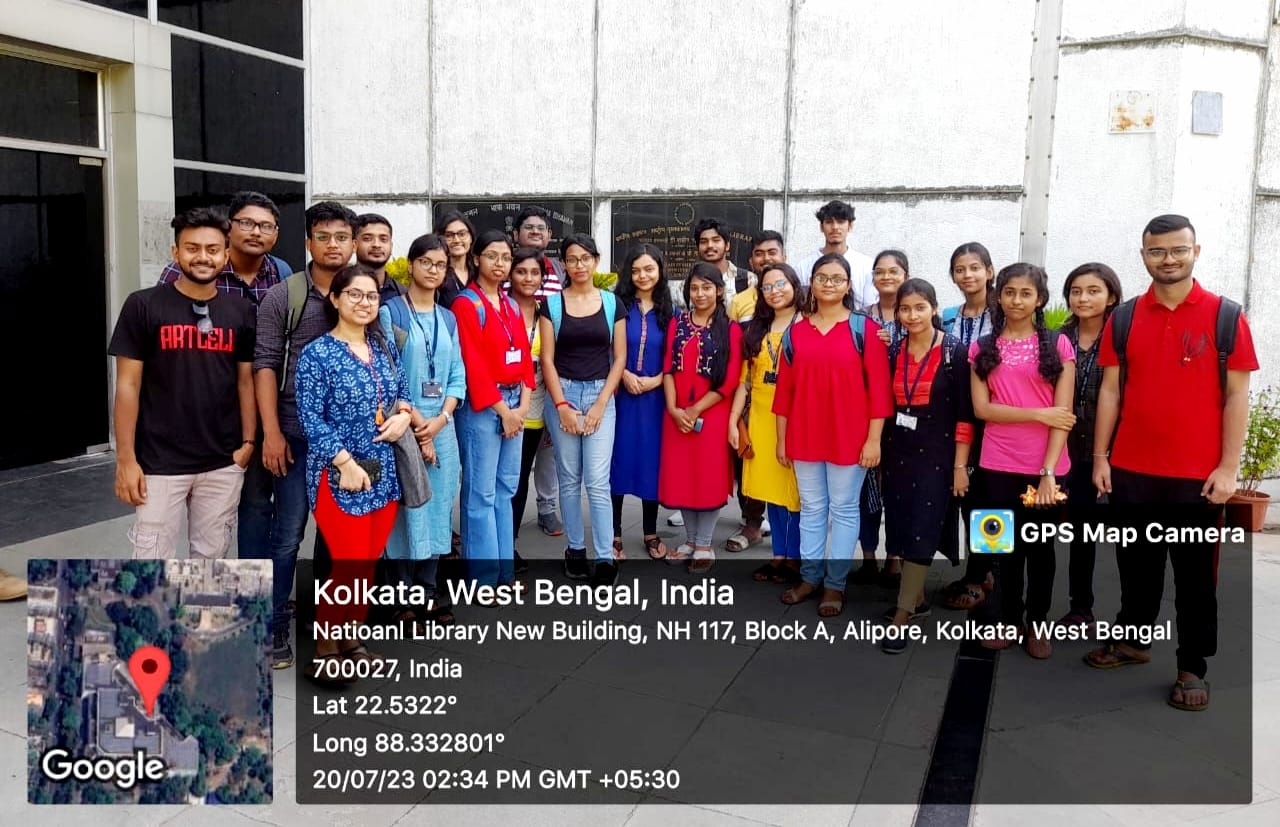 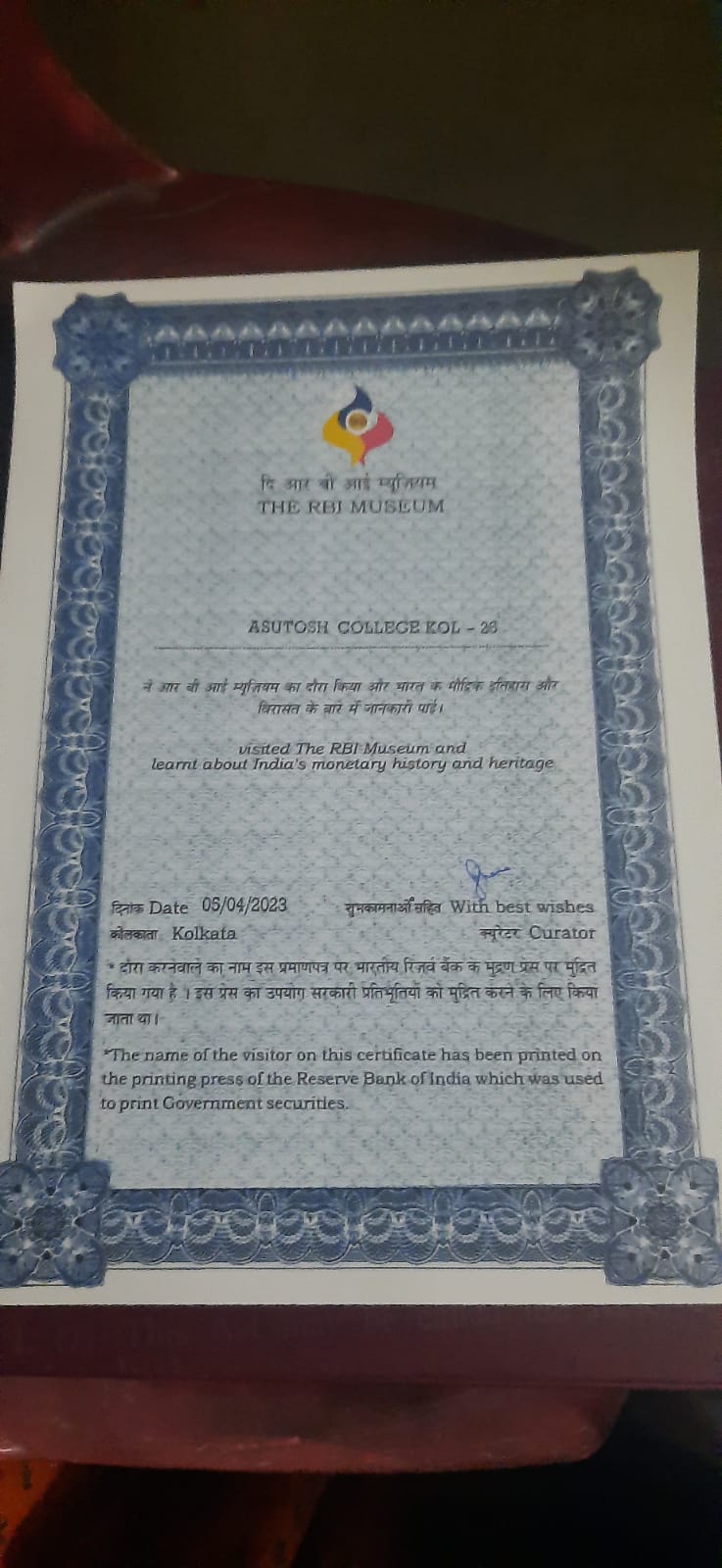 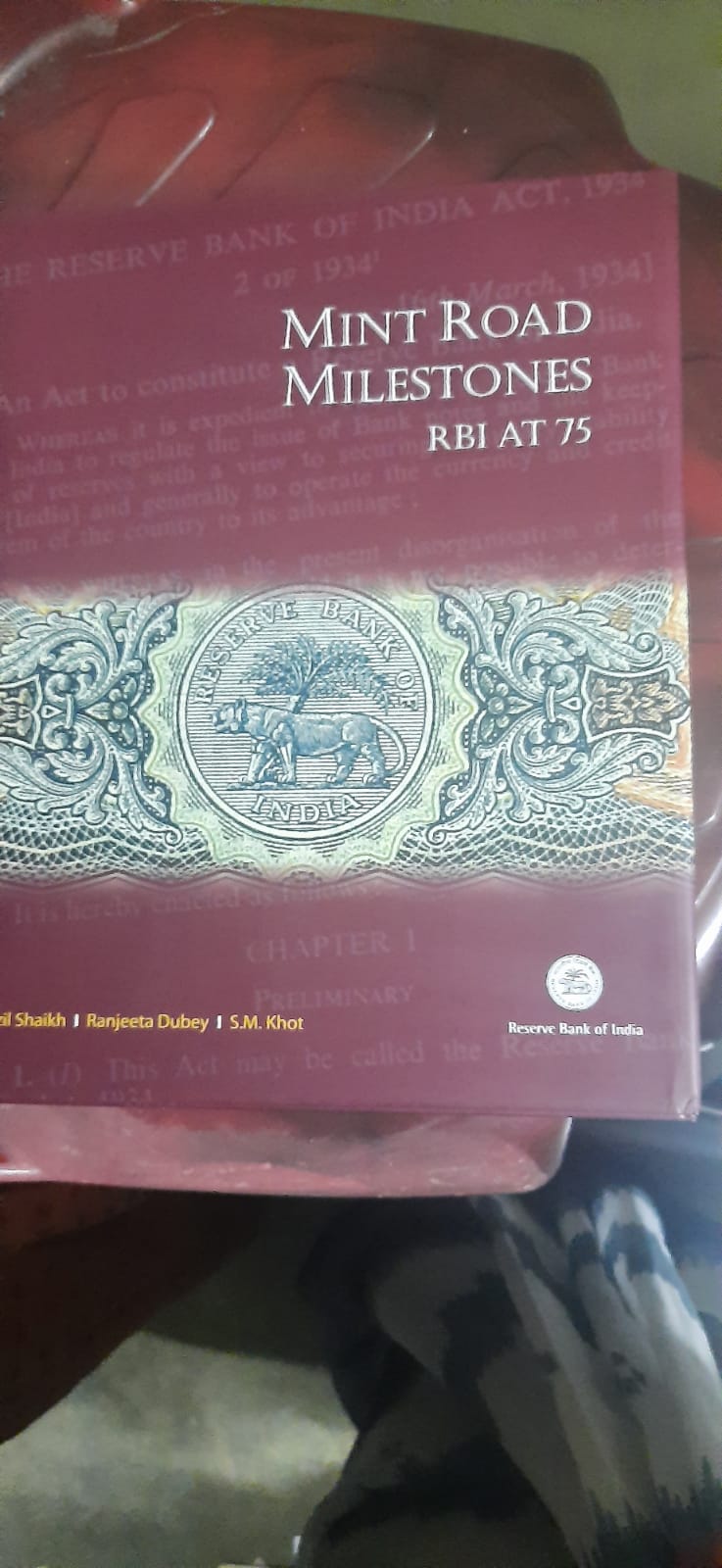 OUTGOING BATCH-2020-23:LAST DAY
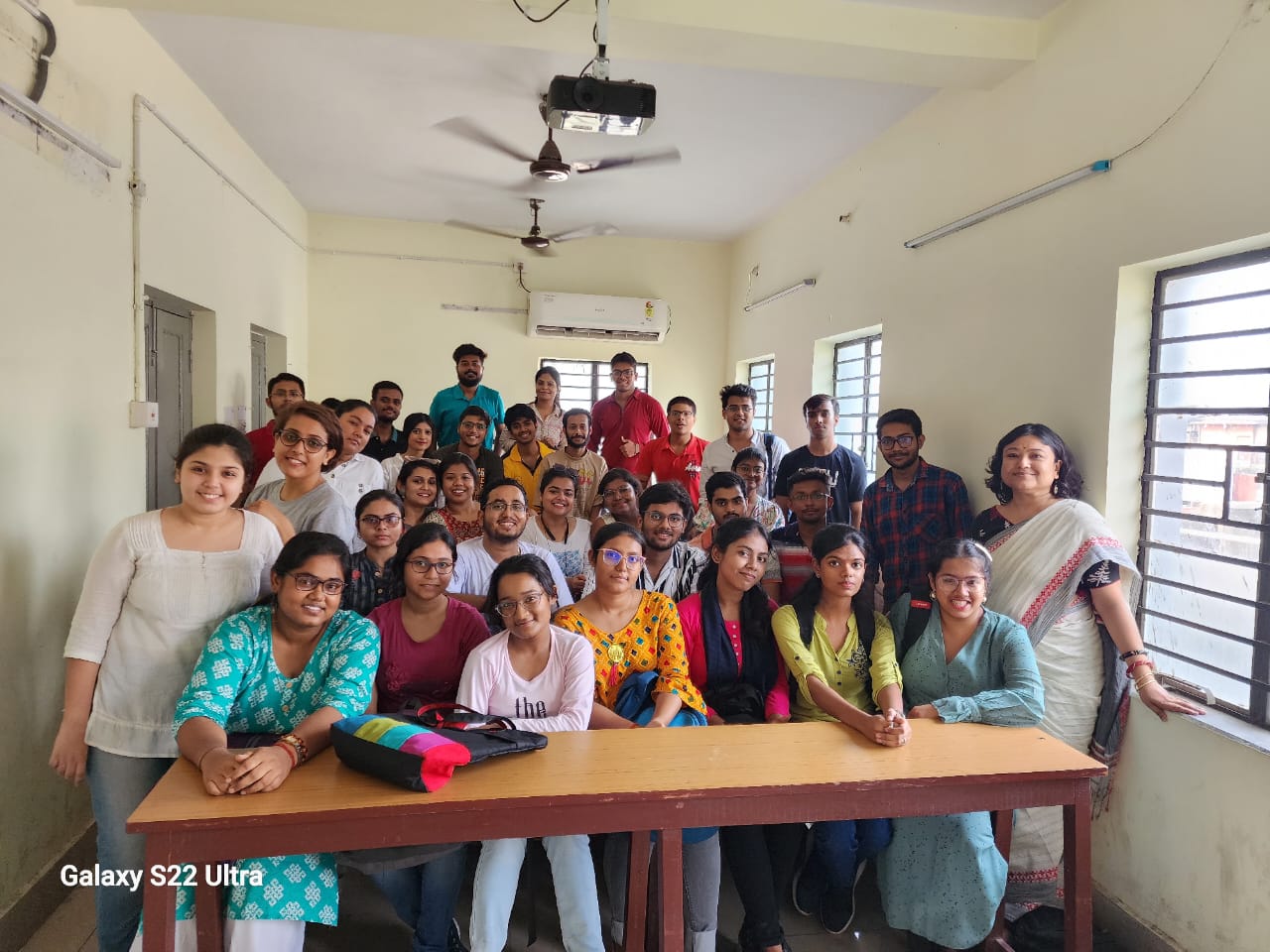 FUTURE PLANS
Audio-Visual classes
Popular lecture series
Students exhibition
Hands on training
Wall magazine
Career counseling sessions
ALL THE BEST
THANK YOU